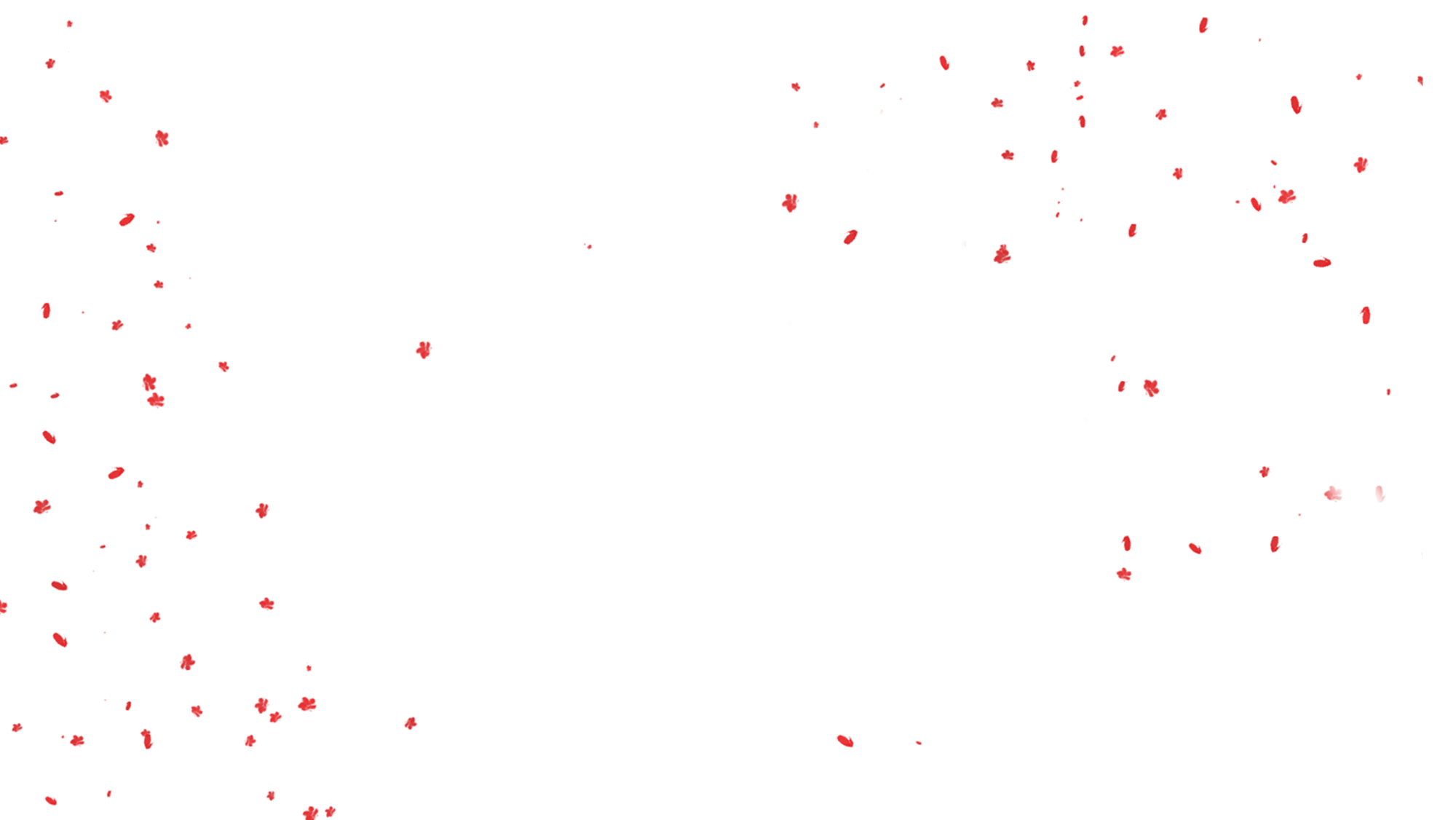 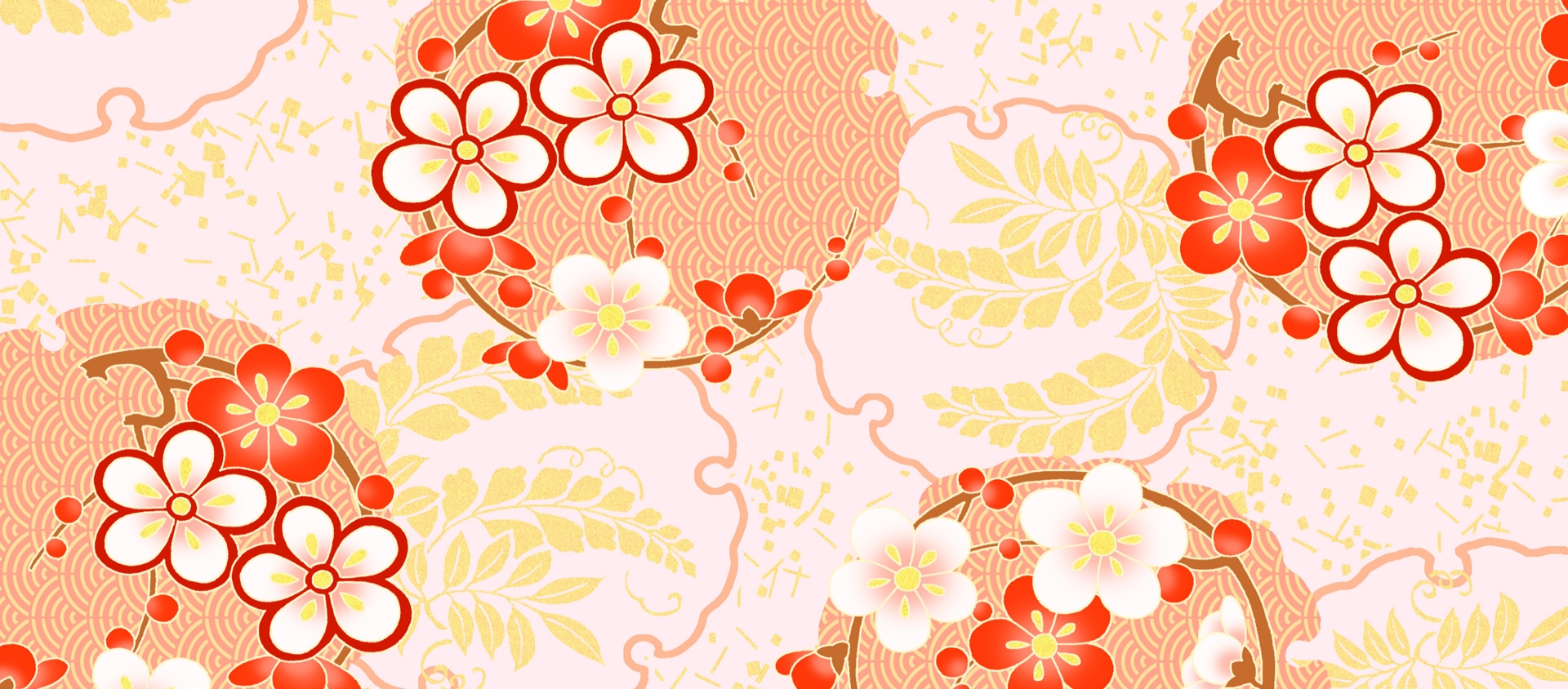 ビーブボーイズ
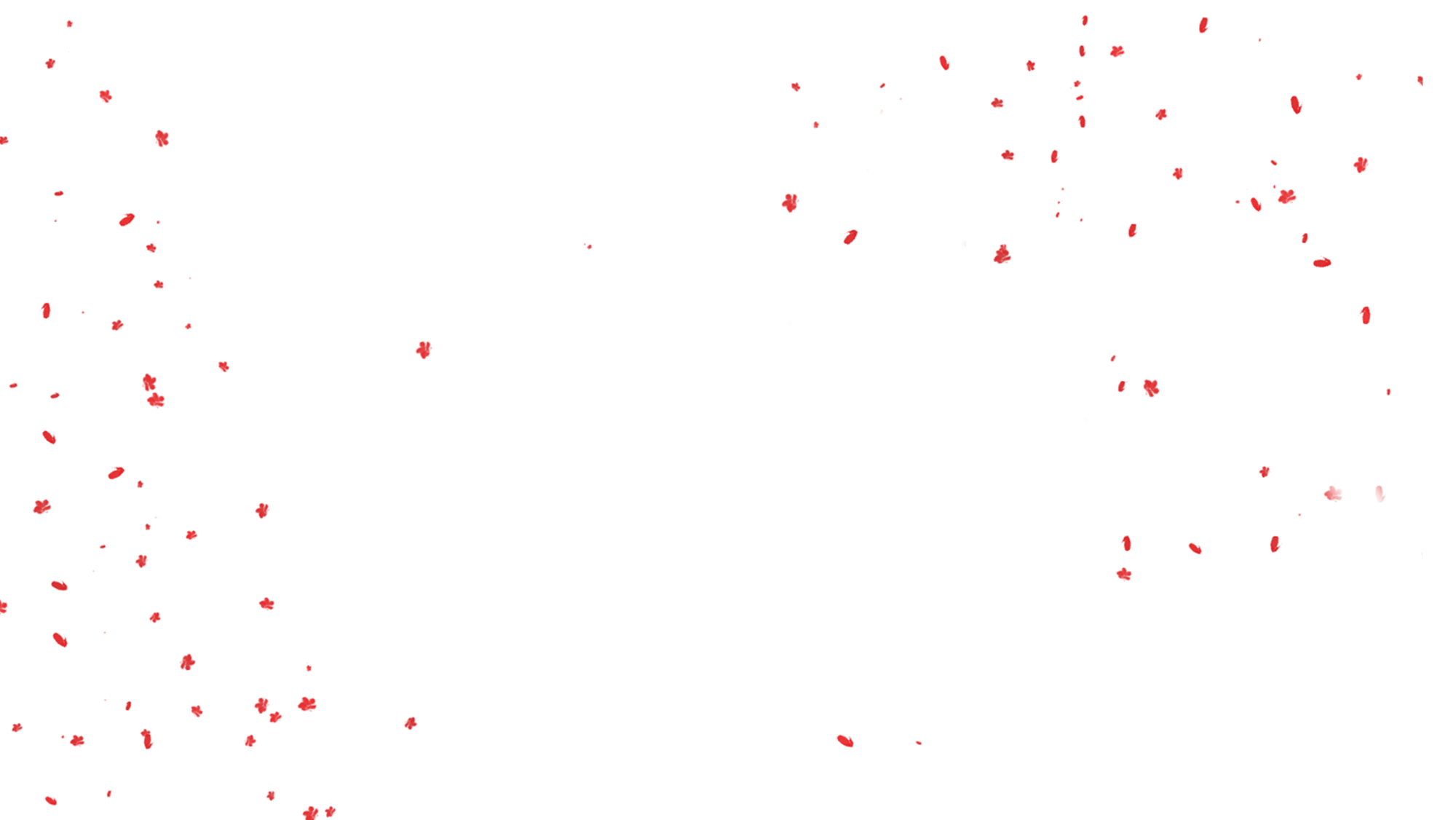 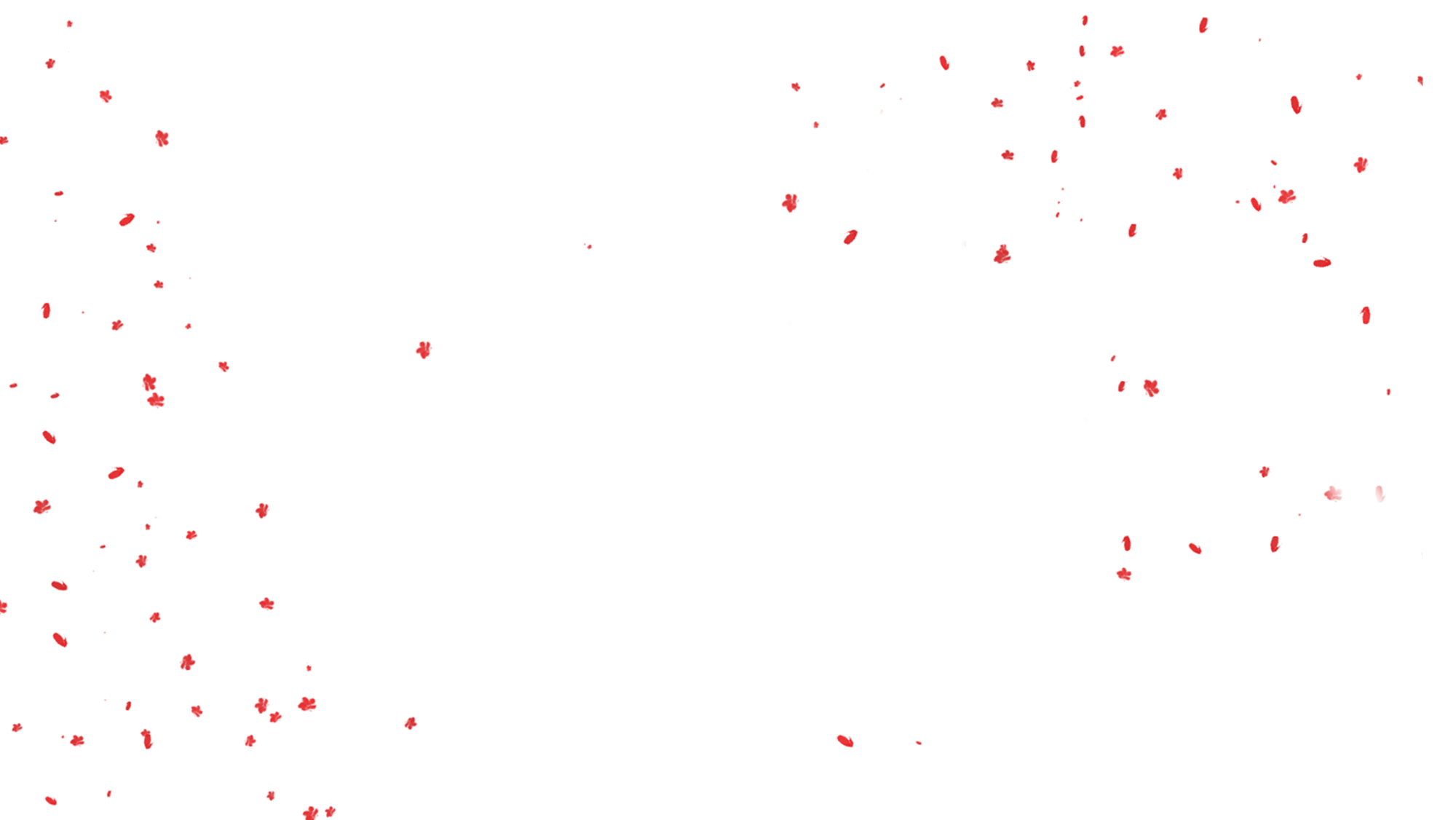 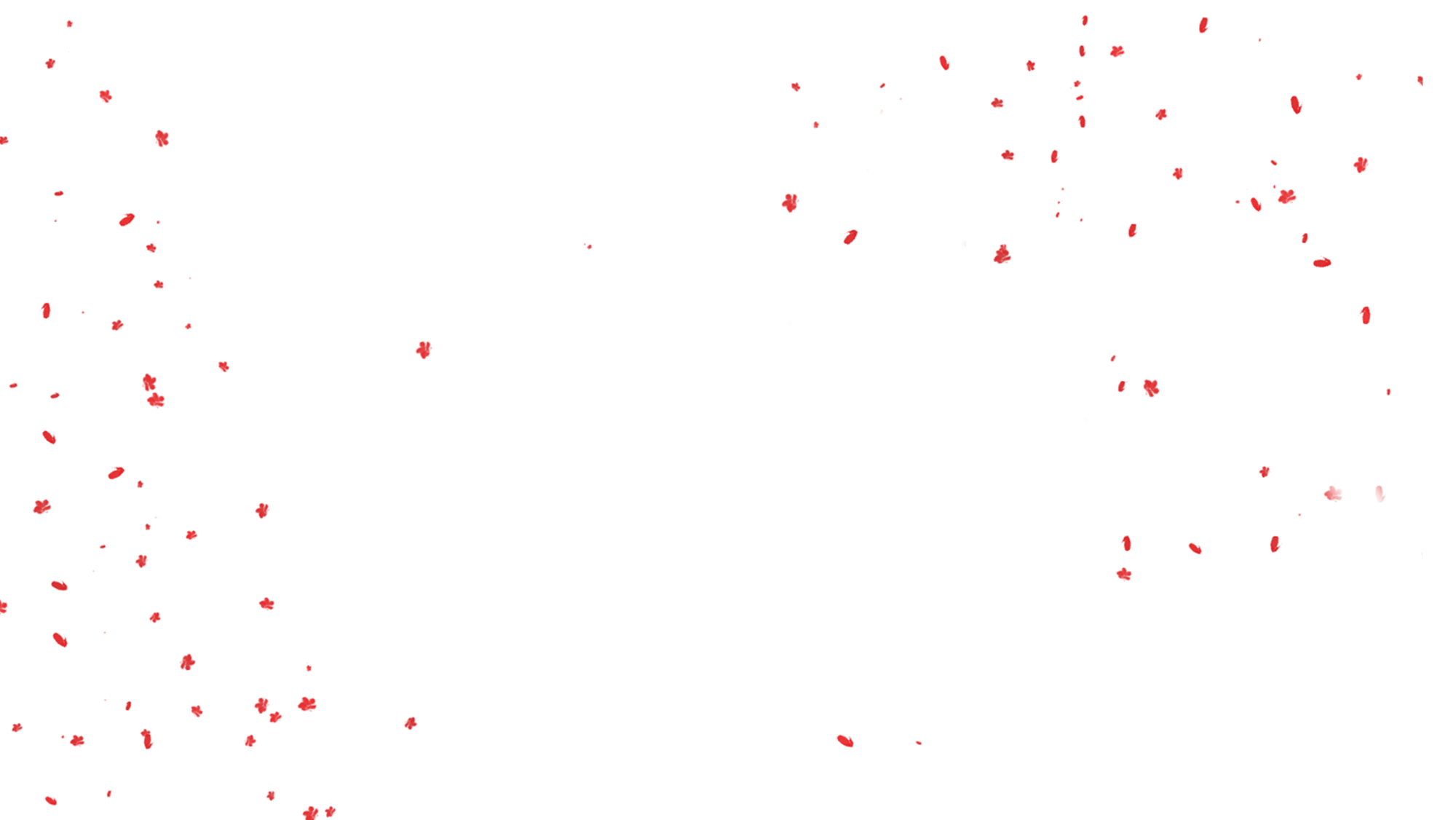 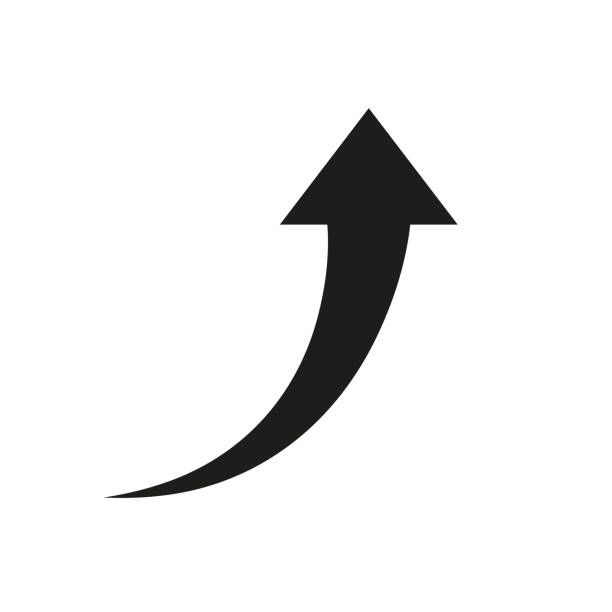 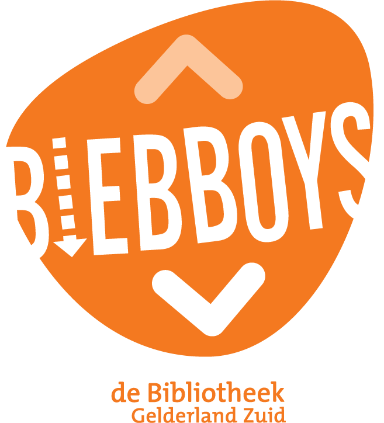 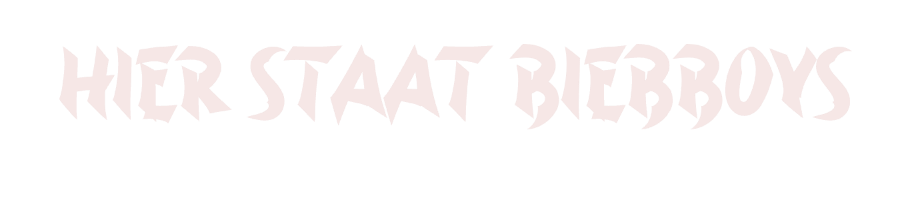 晨月夕
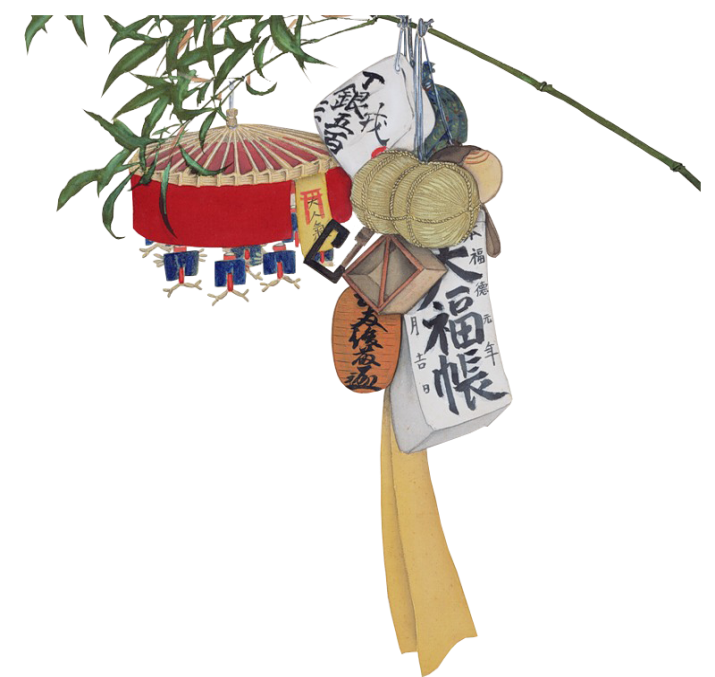 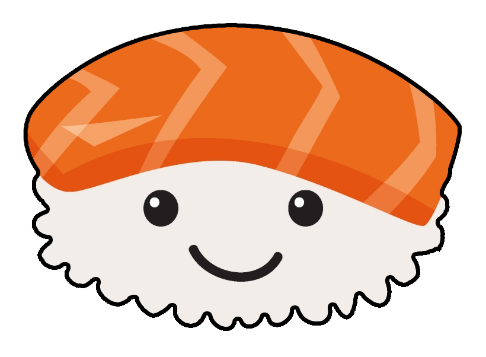 Welkom bij de Boeken                 quiz!

De klas tegen de juf of meester
Vijf rondes
Winnaar krijgt??

Laten we snel naar ronde 1
晨月夕
[Speaker Notes: Kaftje raden]
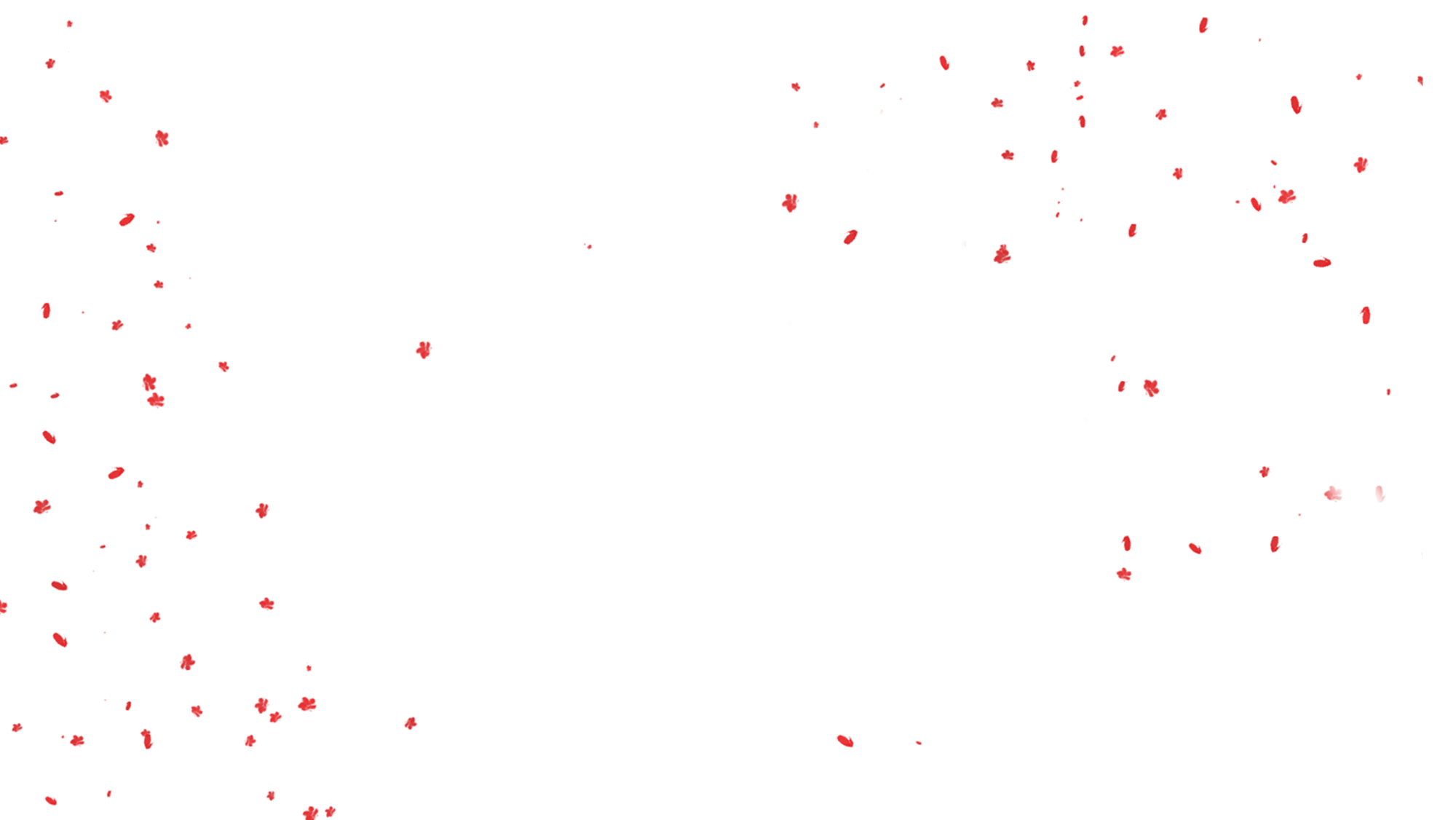 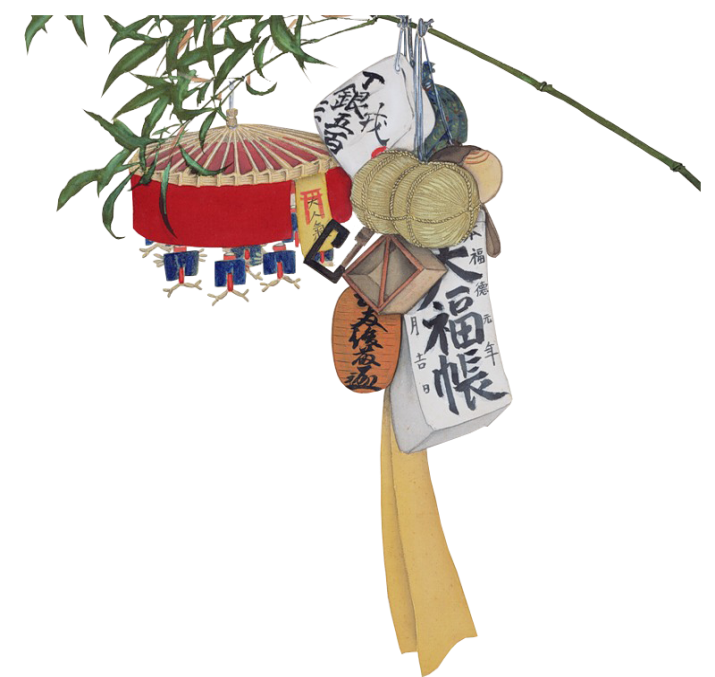 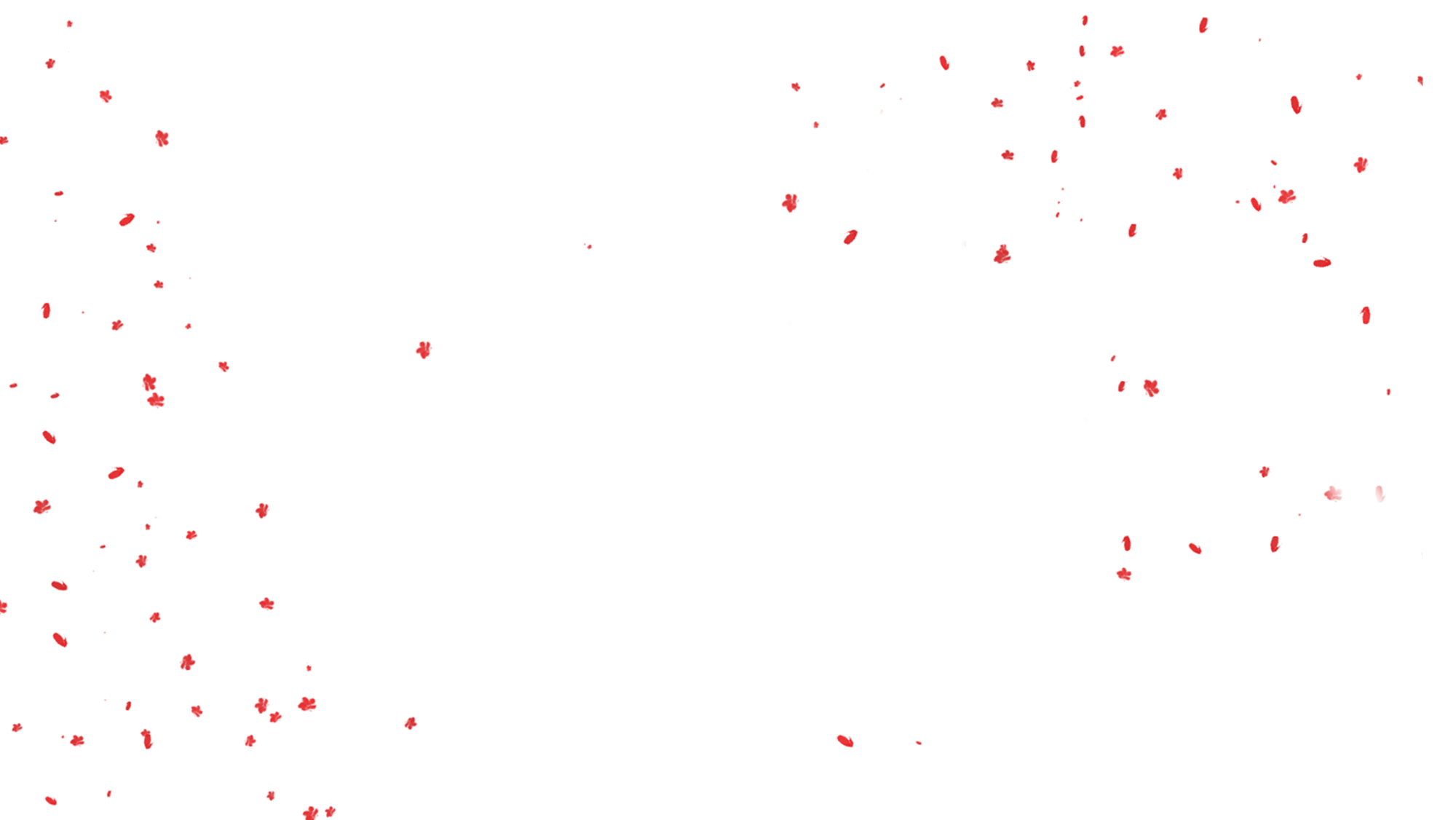 Kaftje raden
Er verschijnt zo dadelijk een kaft. 
Weet je welke kaft het is? Ga staan. 
De eerste die staat mag antwoord geven.


Lijkt het je een leuk boek om te lezen? Schrijf de titel op en reserveer het boek bij de bieb!Klink op het boek om hem direct te reserveren.
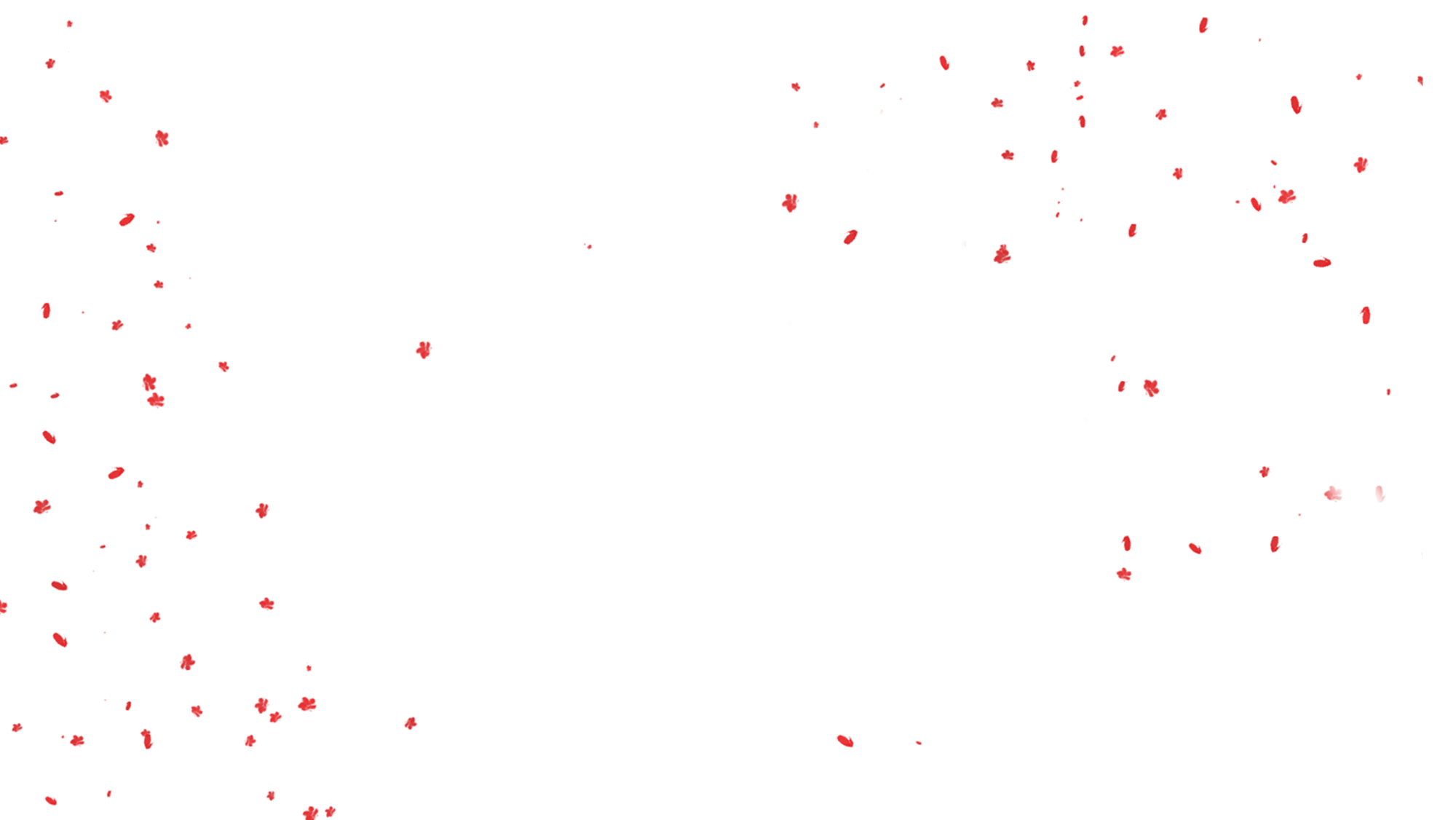 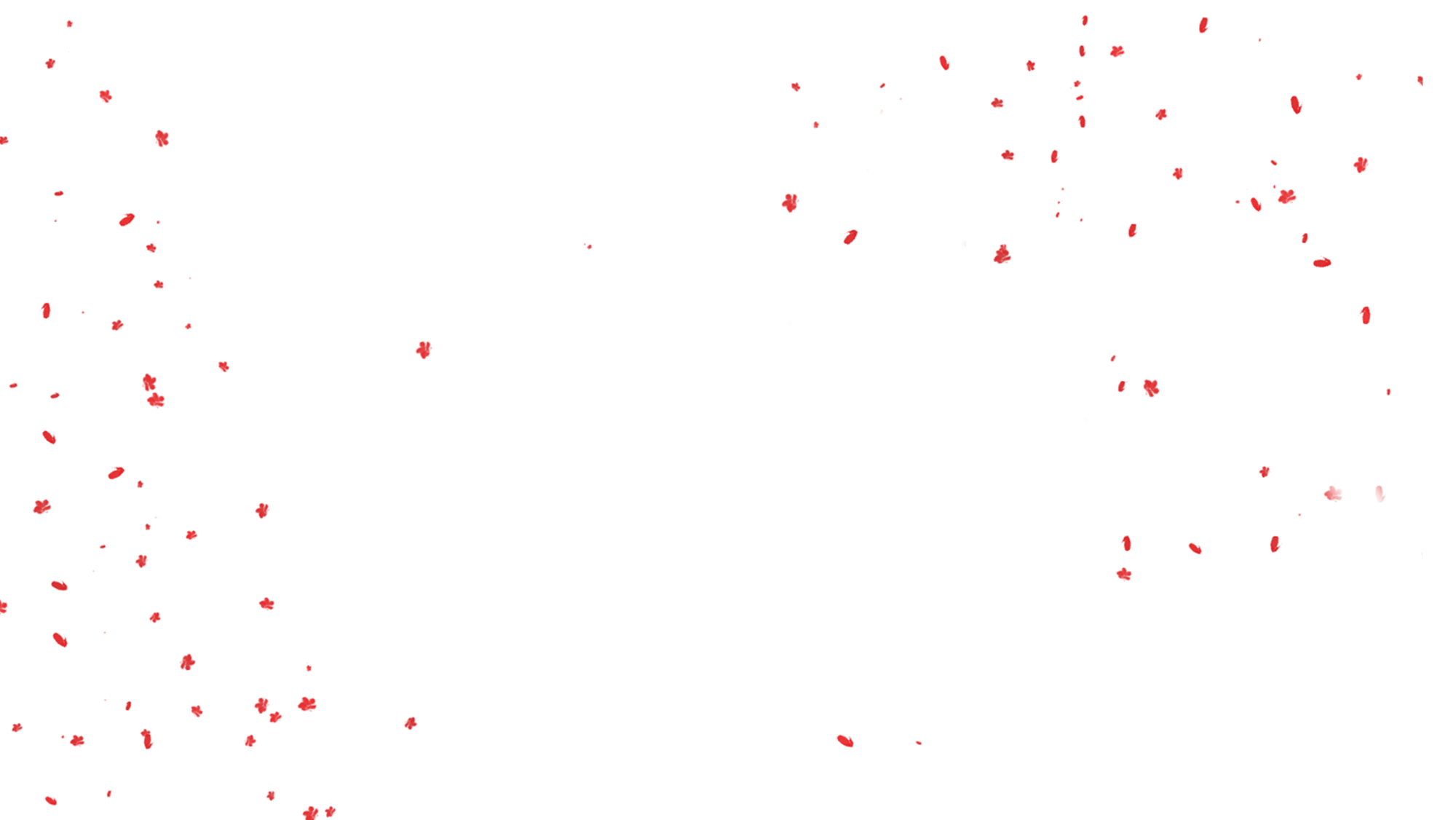 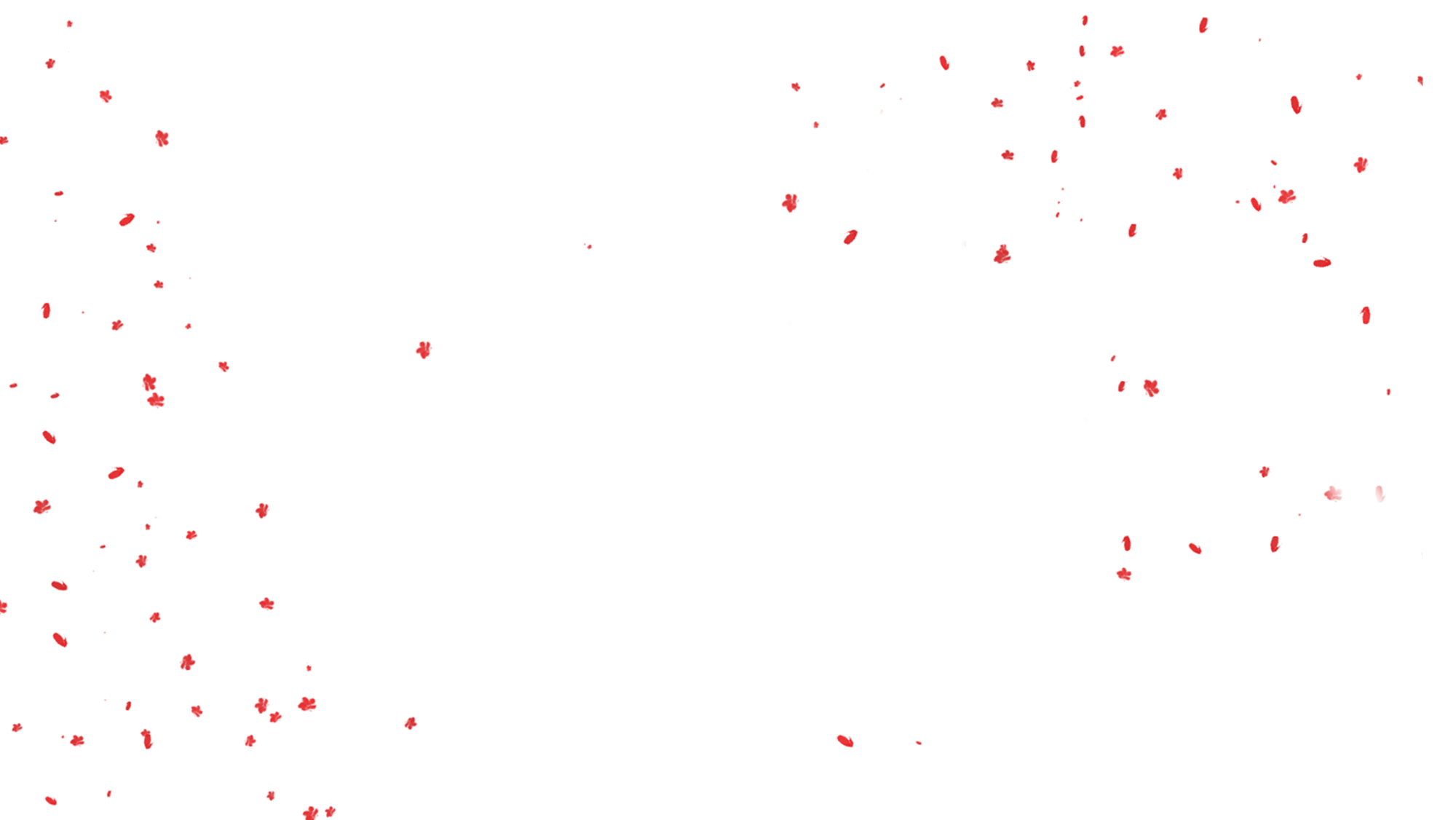 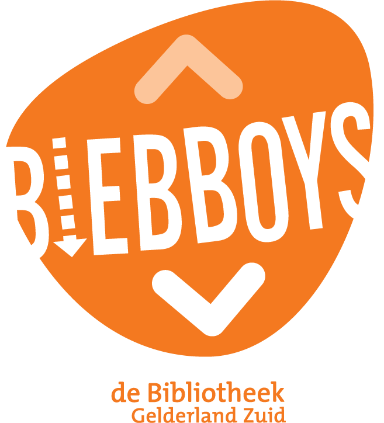 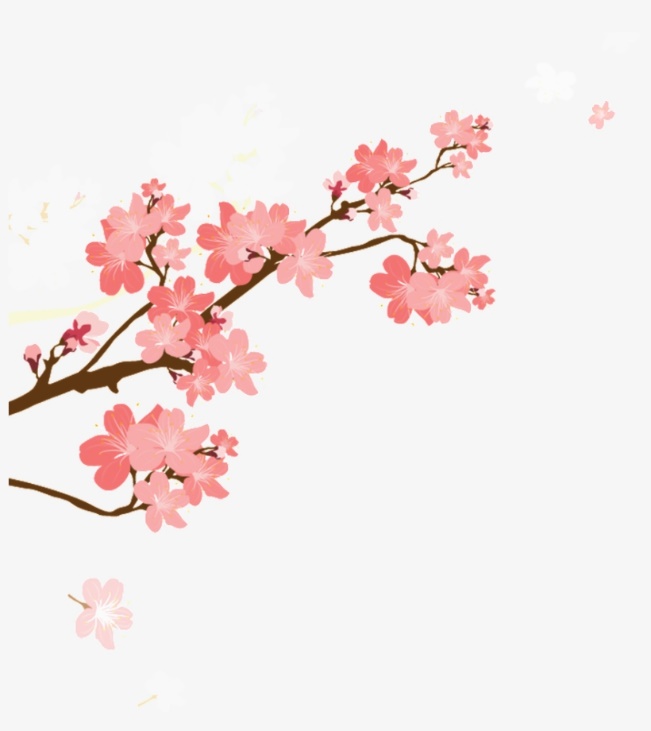 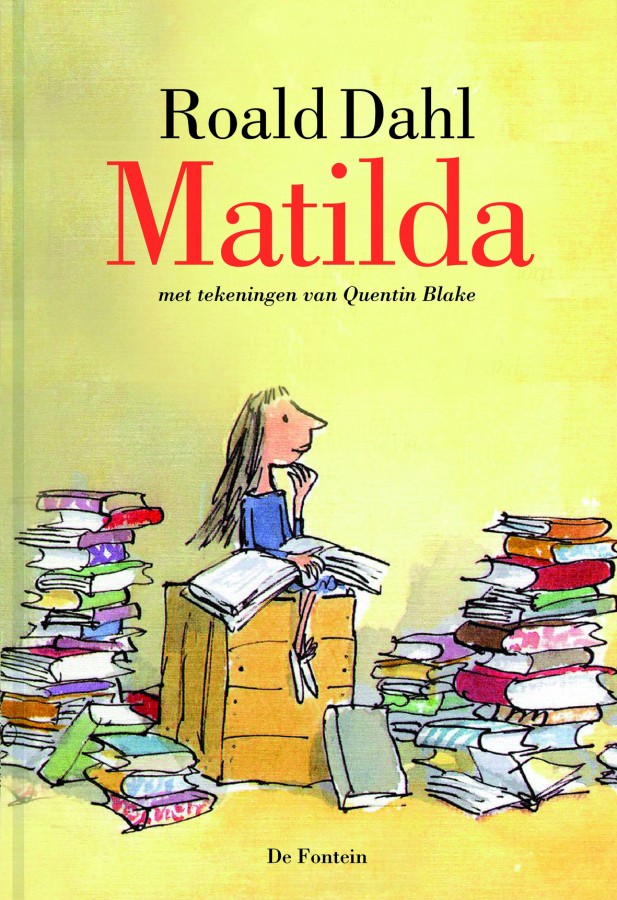 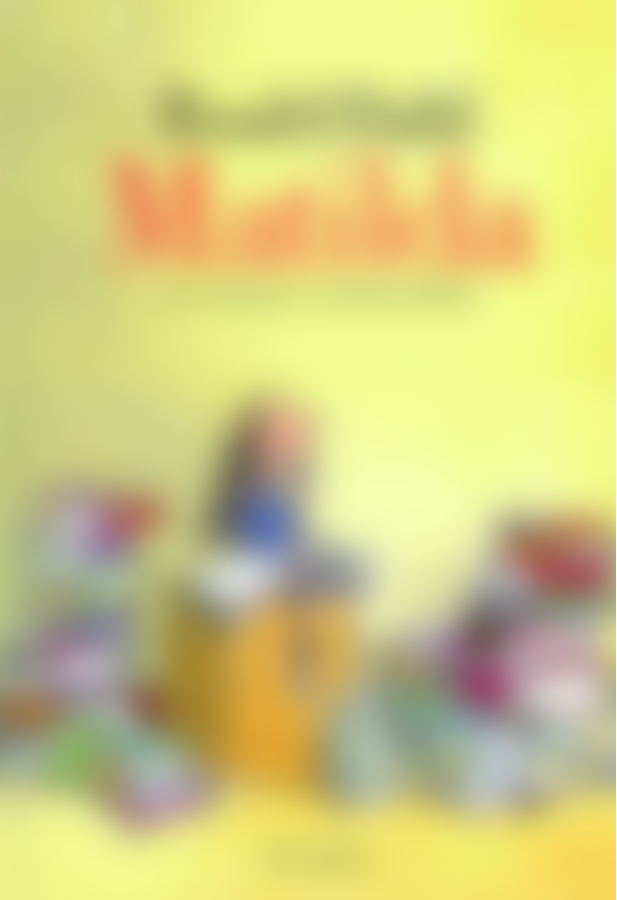 Voorbeeldvraag
Weet je het antwoord?
Ga staan!
De eerste die staat geeft het antwoord!
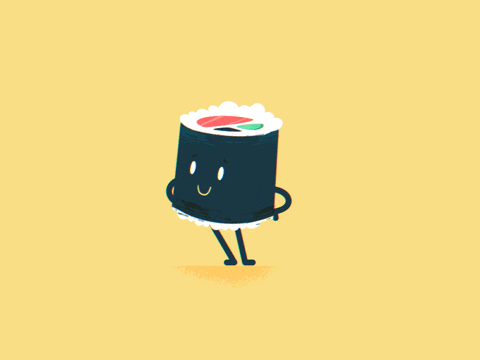 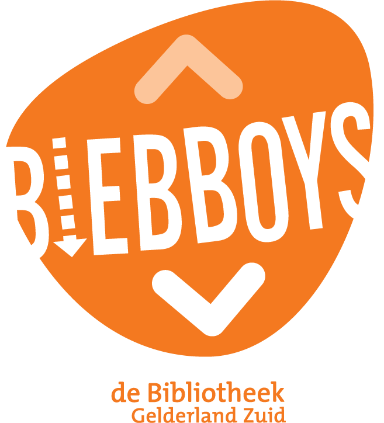 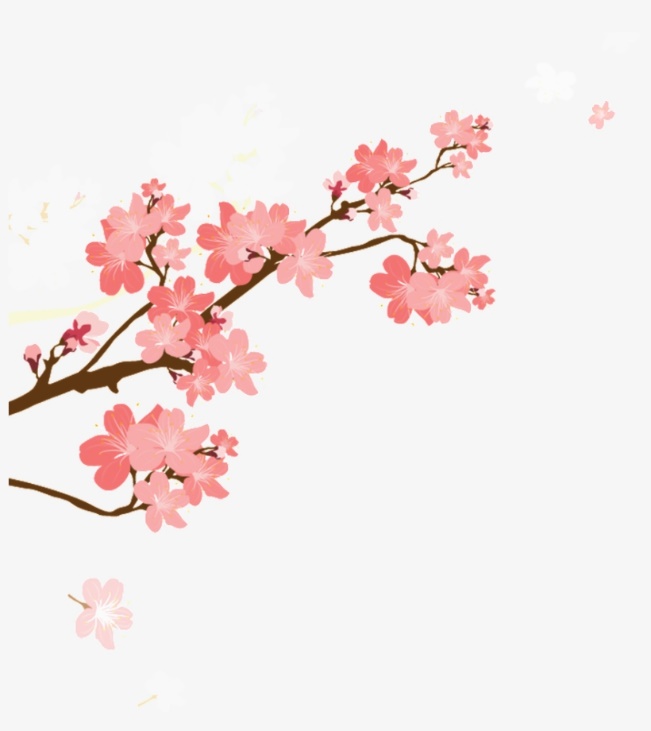 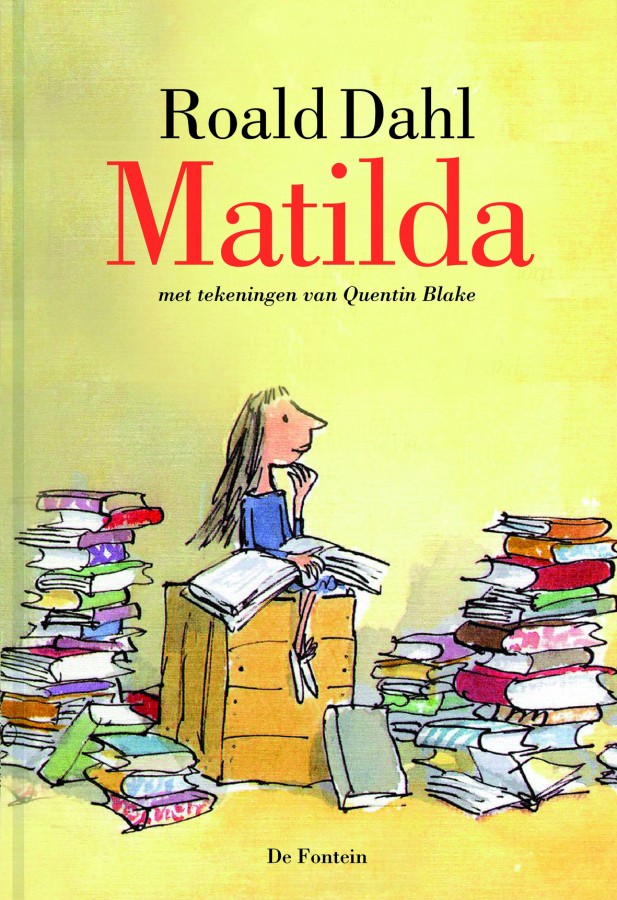 Voorbeeldvraag
Weet je het antwoord?
Ga staan!
De eerste die staat geeft het antwoord!
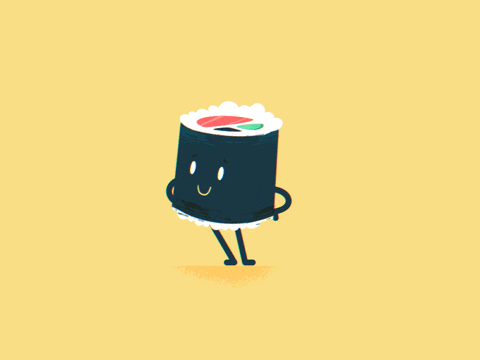 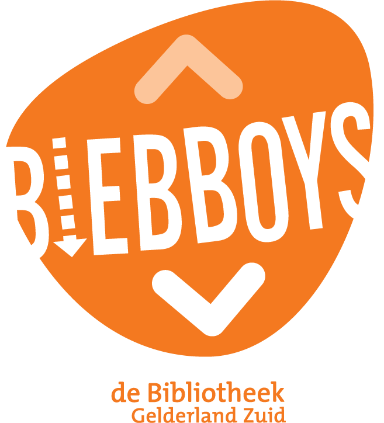 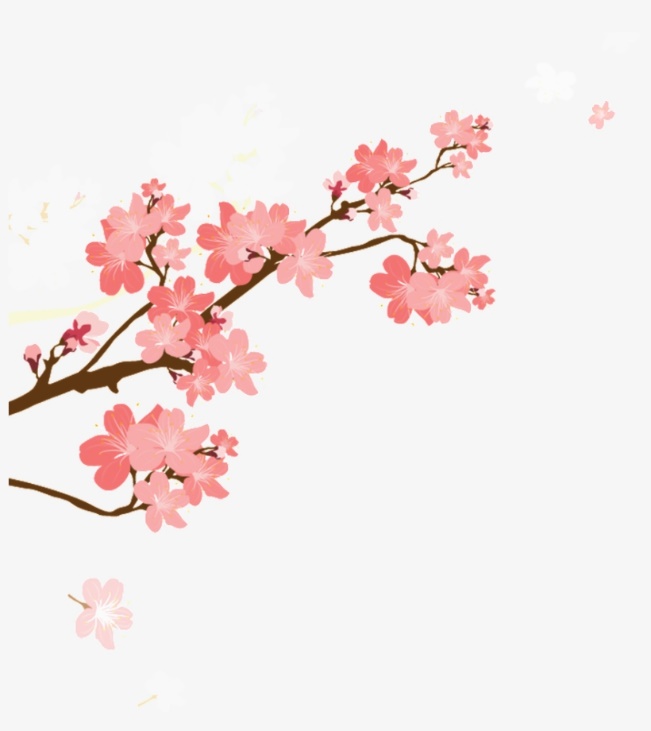 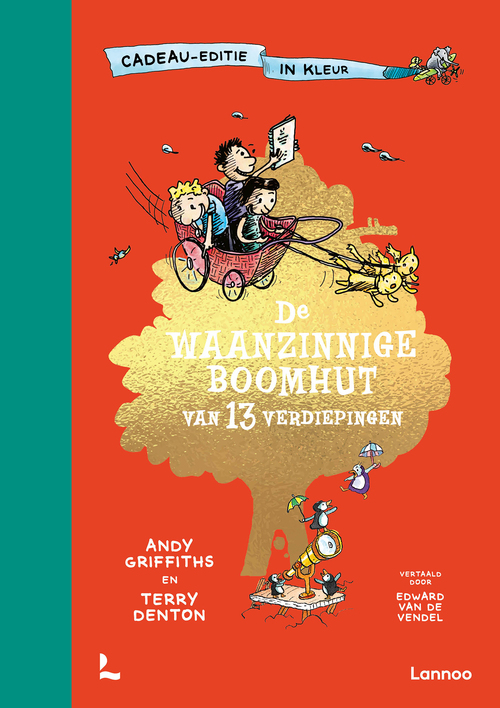 Vraag 1
Weet je het antwoord?
Ga staan!
De eerste die staat geeft het antwoord!
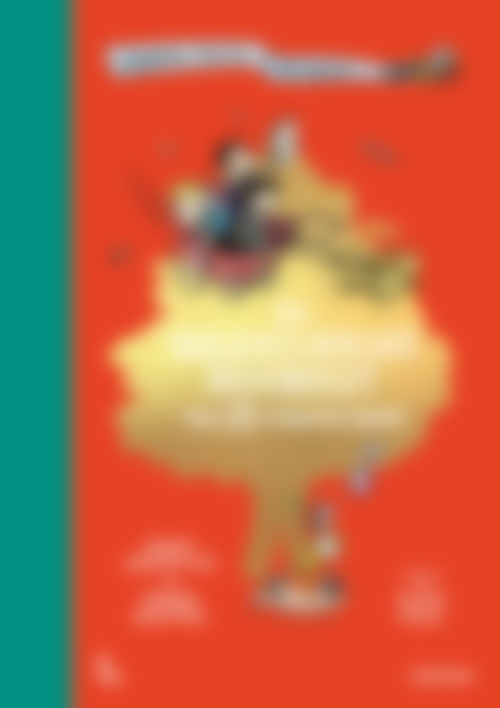 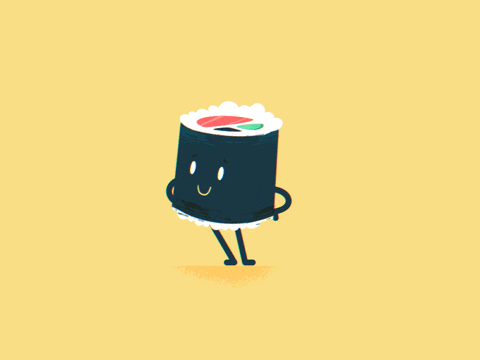 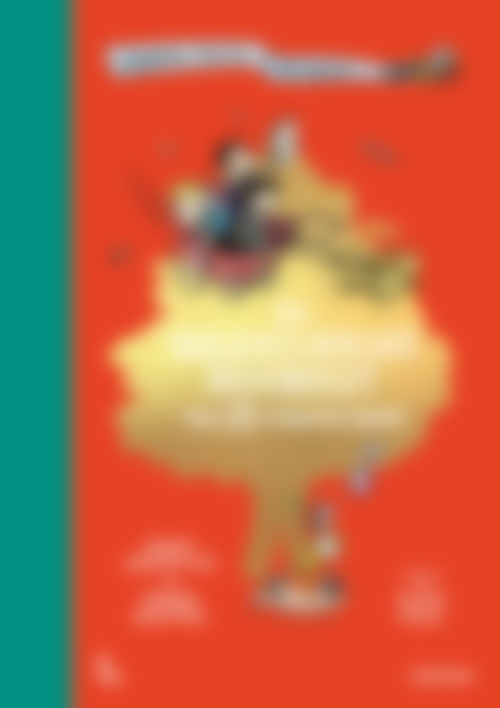 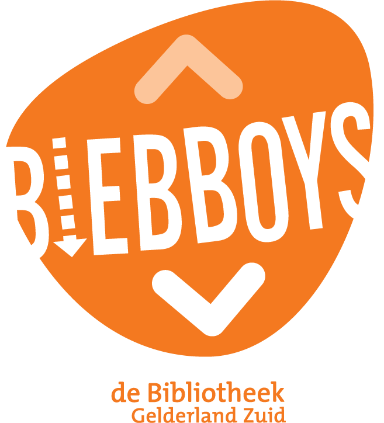 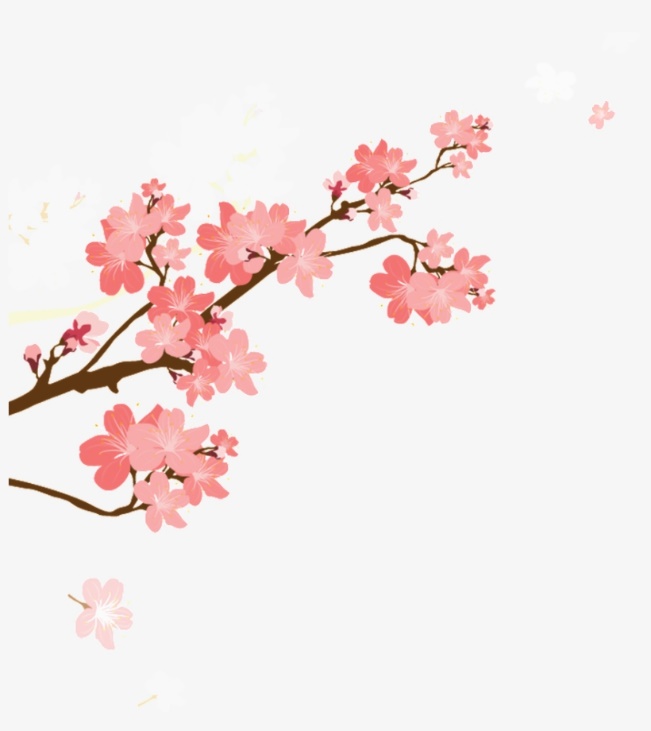 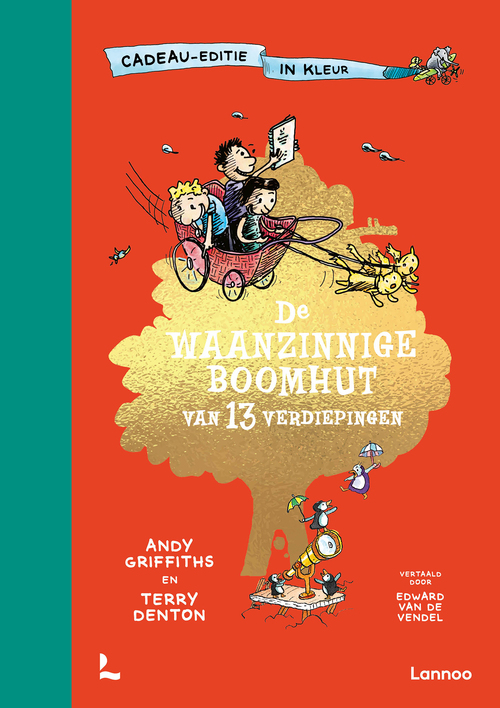 Vraag 1
Weet je het antwoord?
Ga staan!
De eerste die staat geeft het antwoord!
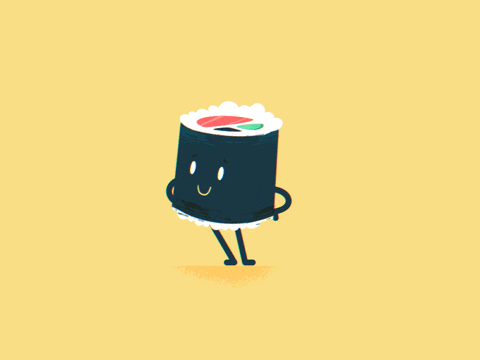 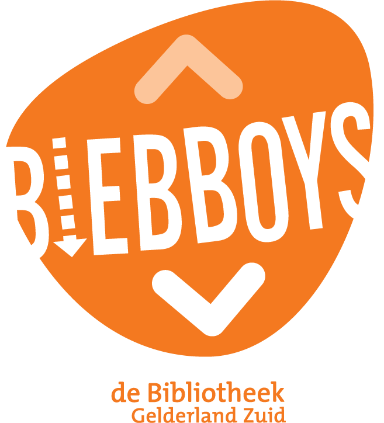 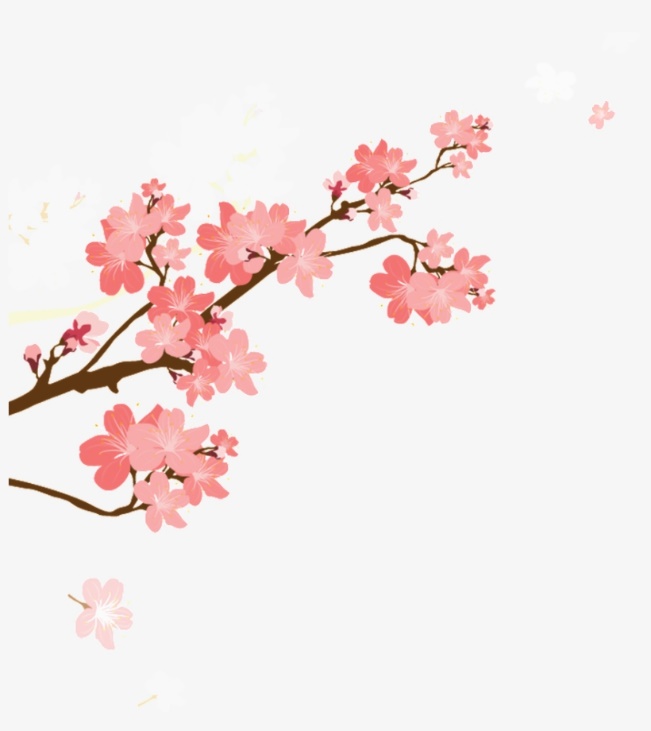 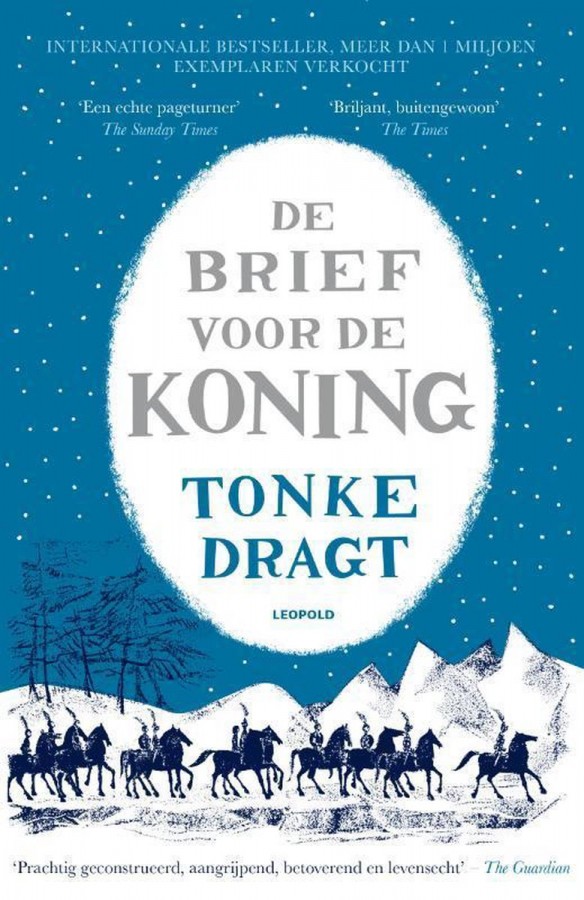 Vraag 2
Weet je het antwoord?
Ga staan!
De eerste die staat geeft het antwoord!
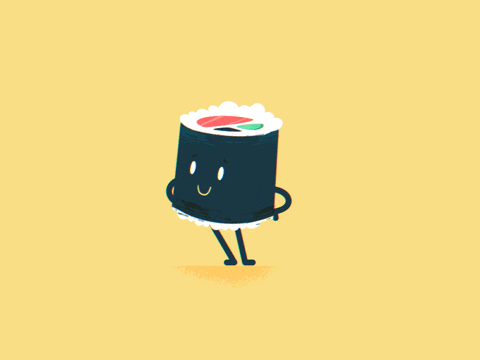 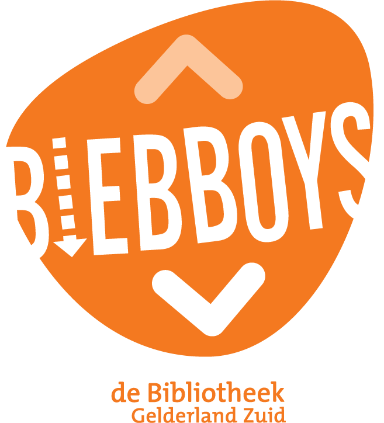 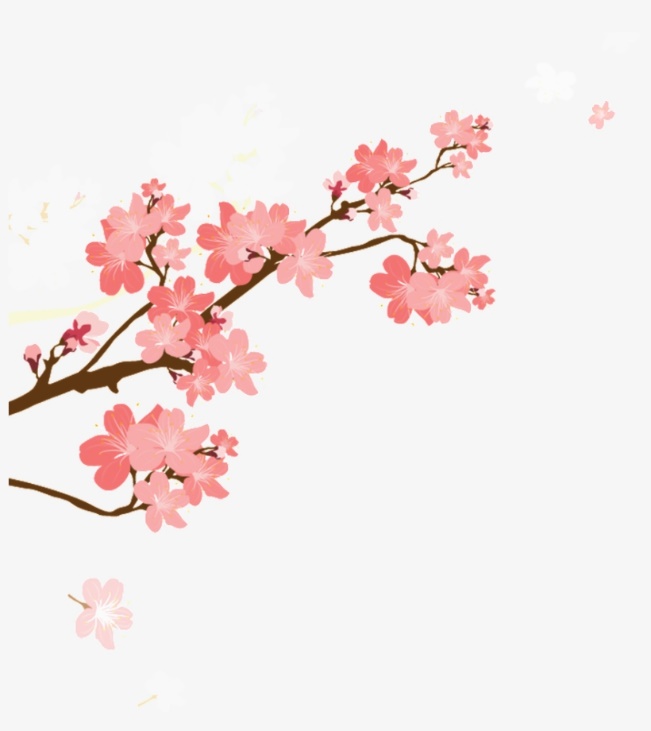 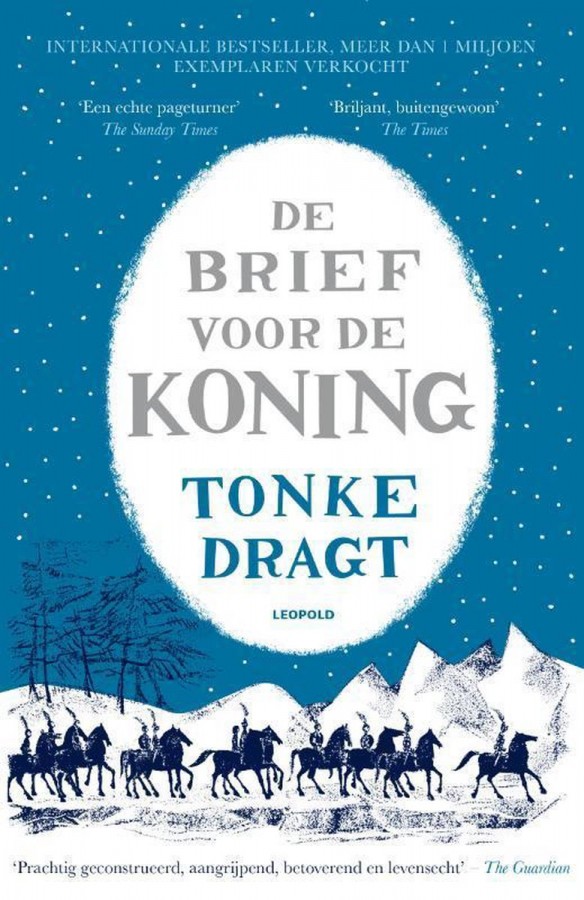 Vraag 2
Weet je het antwoord?
Ga staan!
De eerste die staat geeft het antwoord!
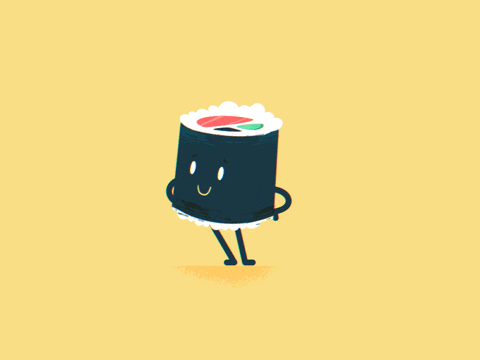 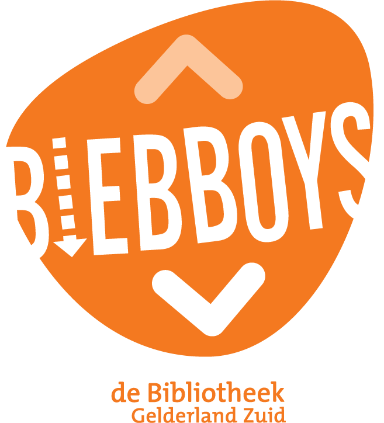 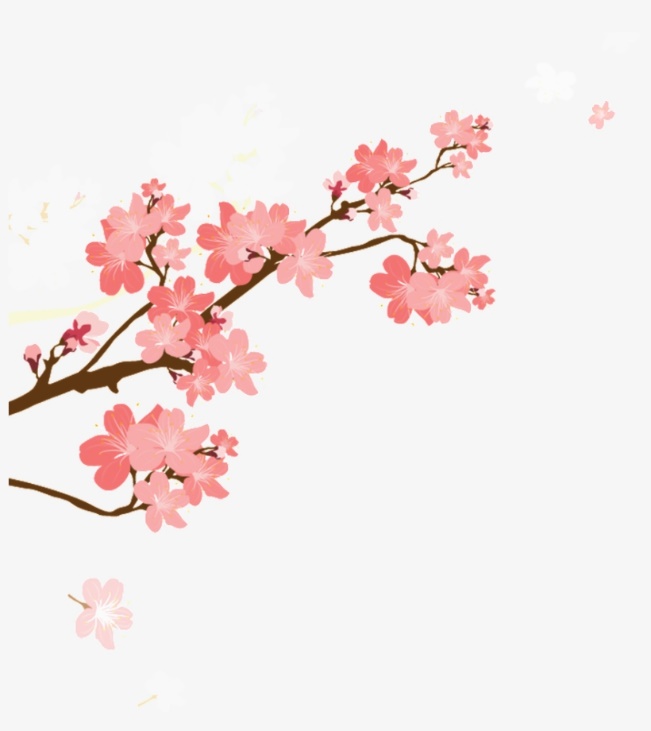 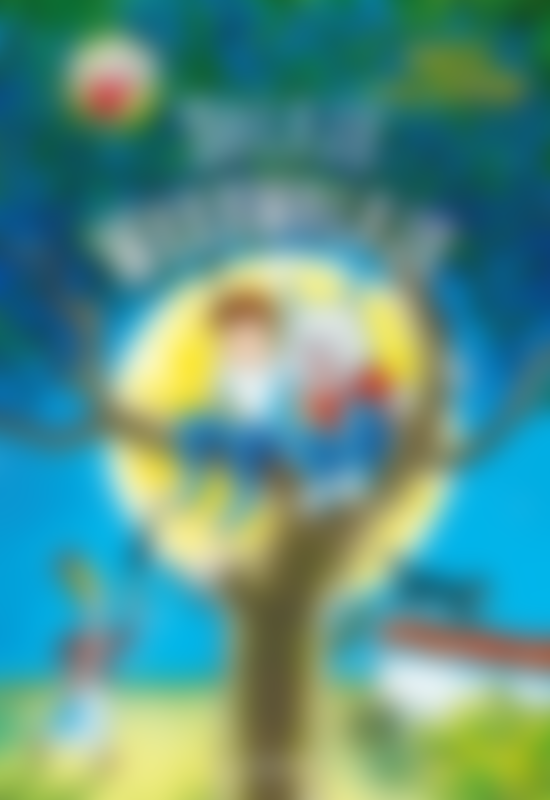 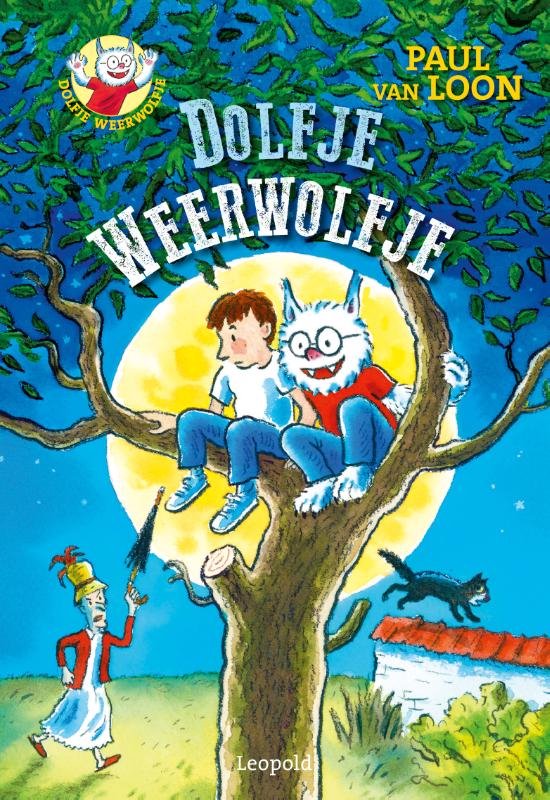 Vraag 3
Weet je het antwoord?
Ga staan!
De eerste die staat geeft het antwoord!
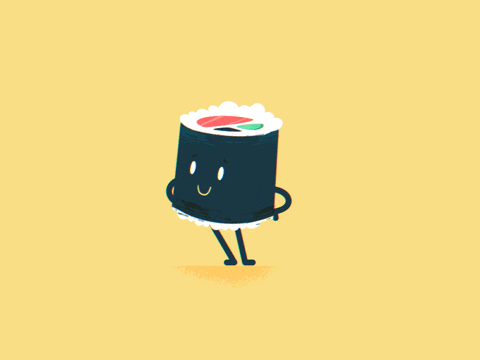 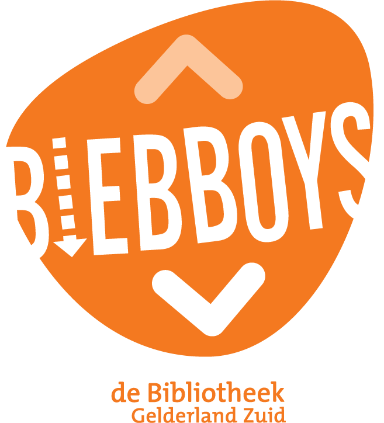 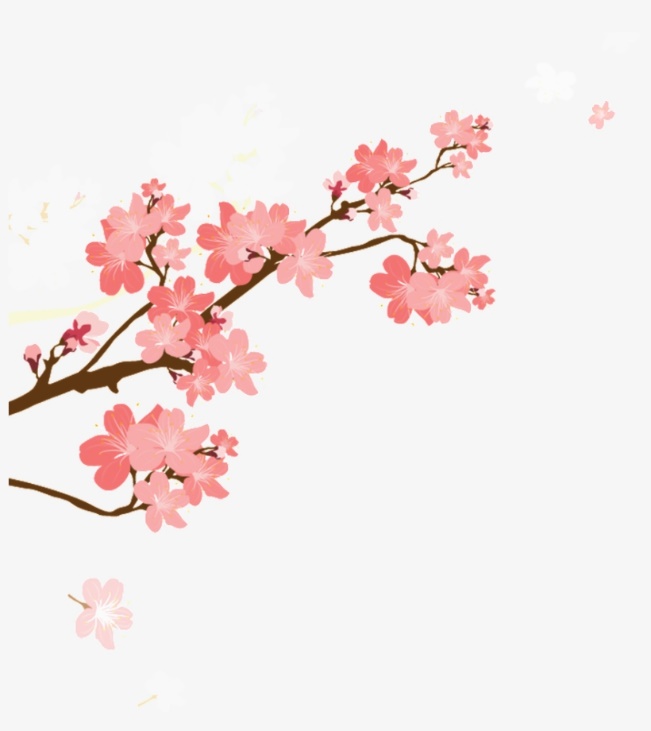 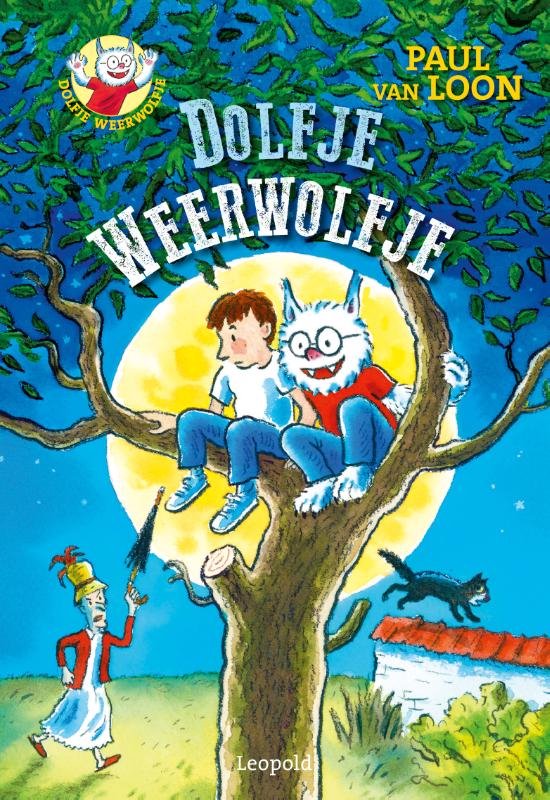 Vraag 3
Weet je het antwoord?
Ga staan!
De eerste die staat geeft het antwoord!
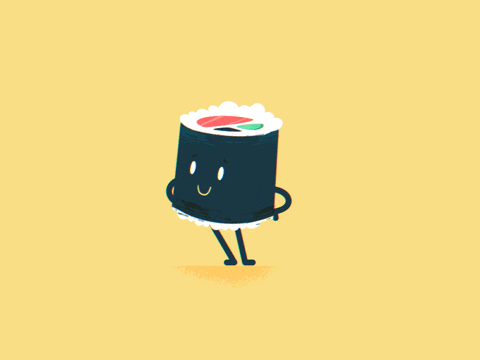 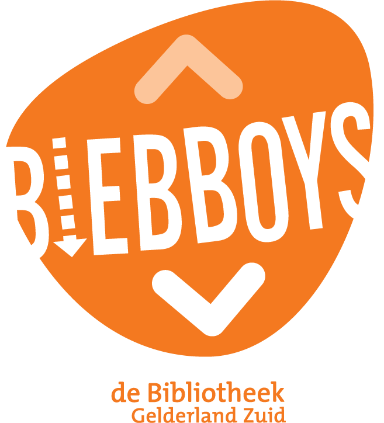 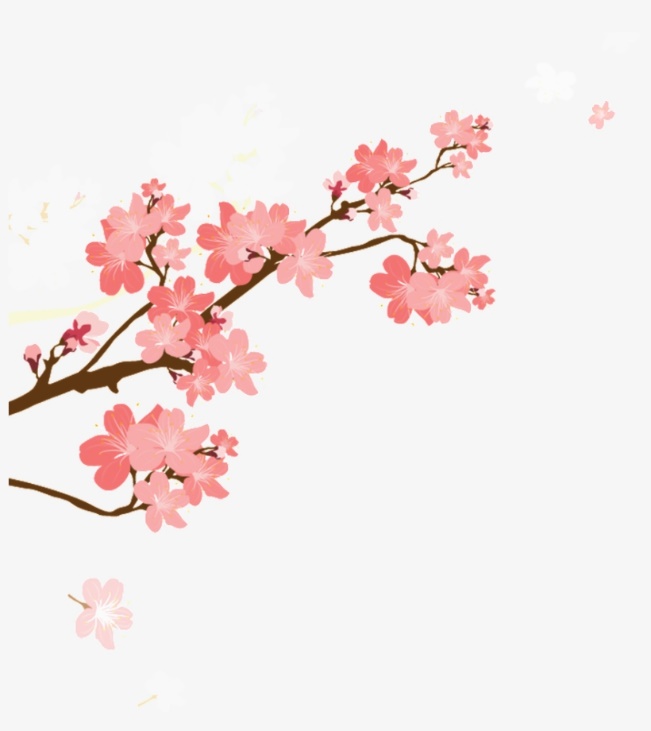 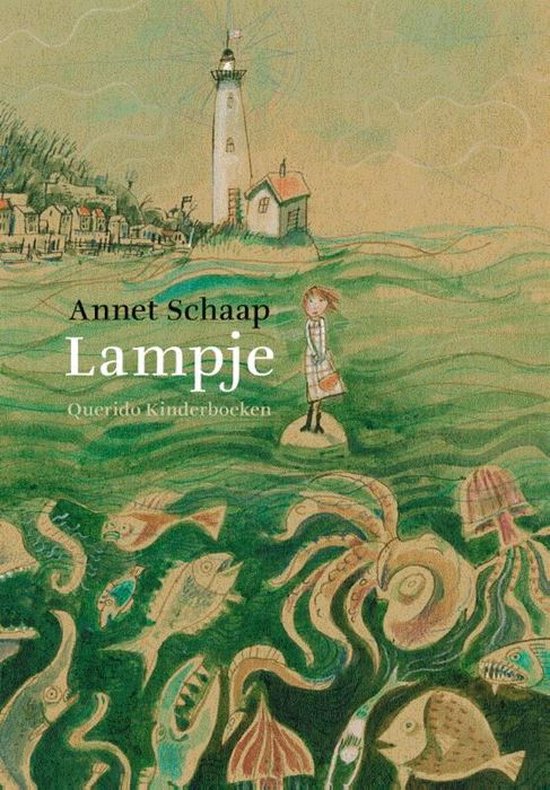 Vraag 4
Weet je het antwoord?
Ga staan!
De eerste die staat geeft het antwoord!
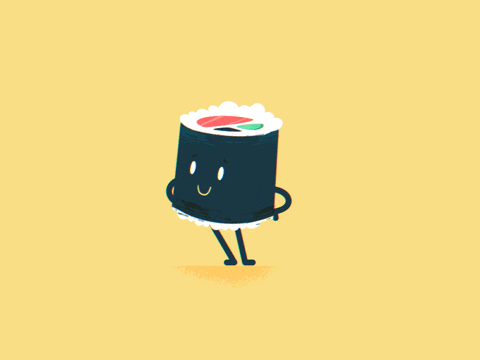 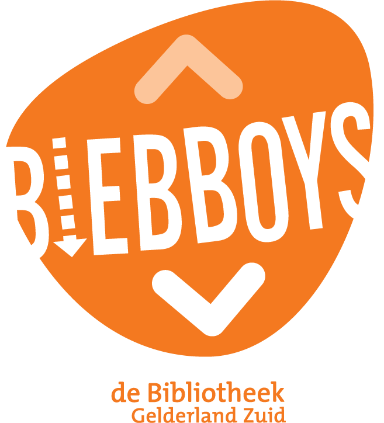 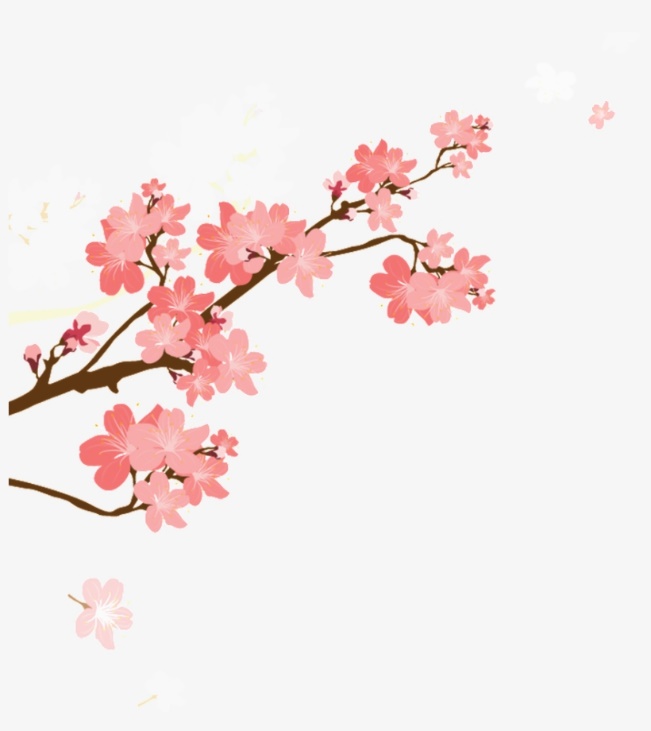 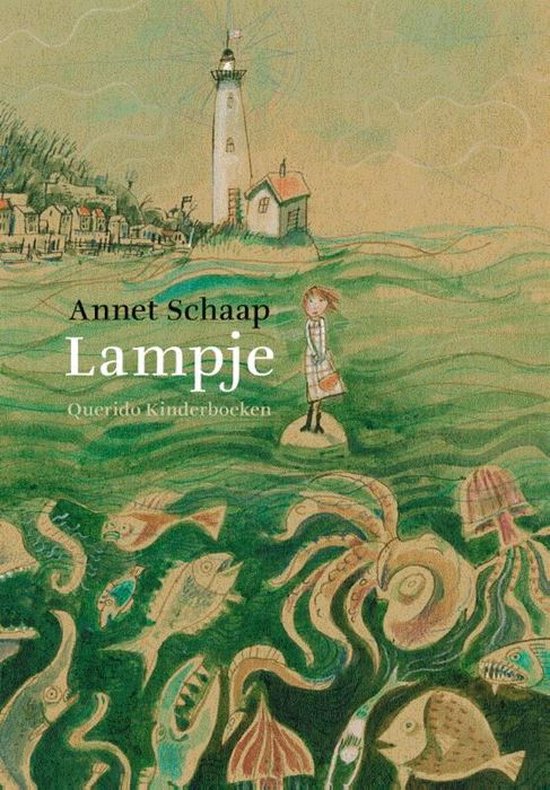 Vraag 4
Weet je het antwoord?
Ga staan!
De eerste die staat geeft het antwoord!
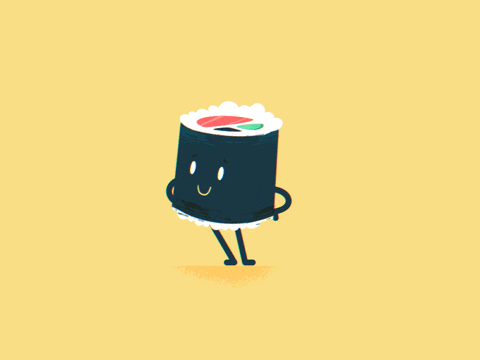 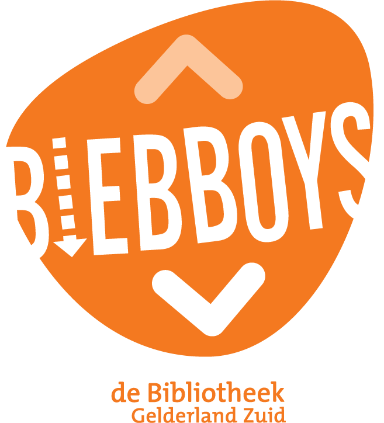 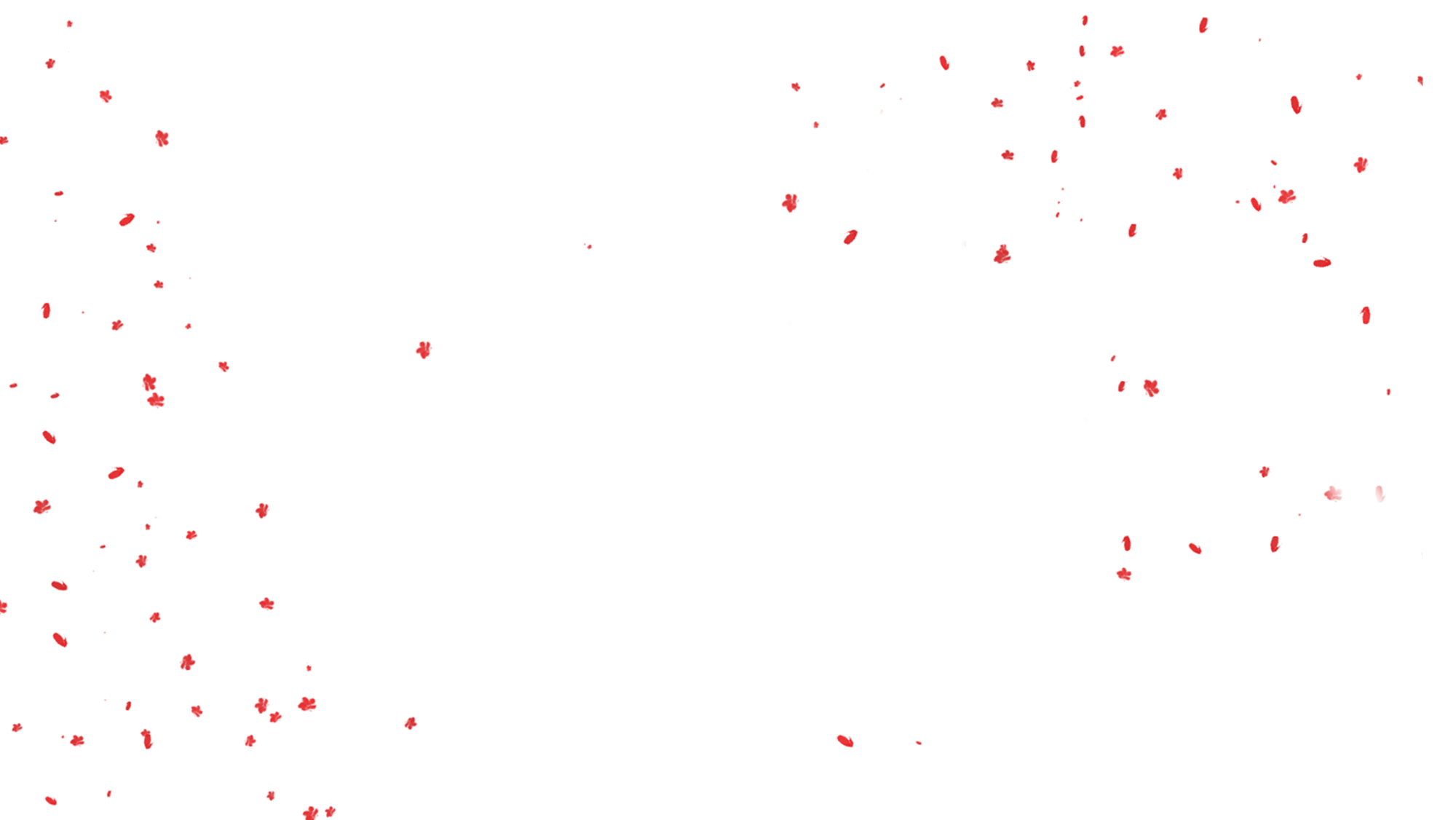 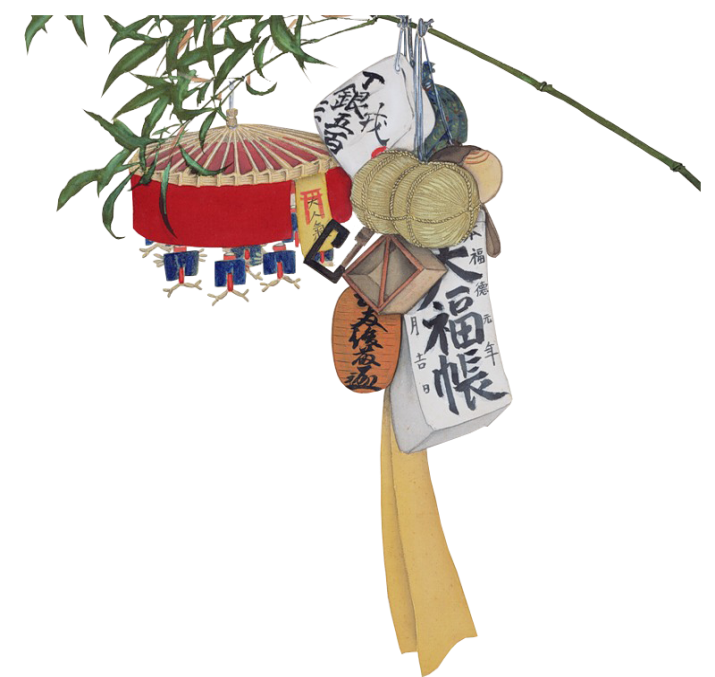 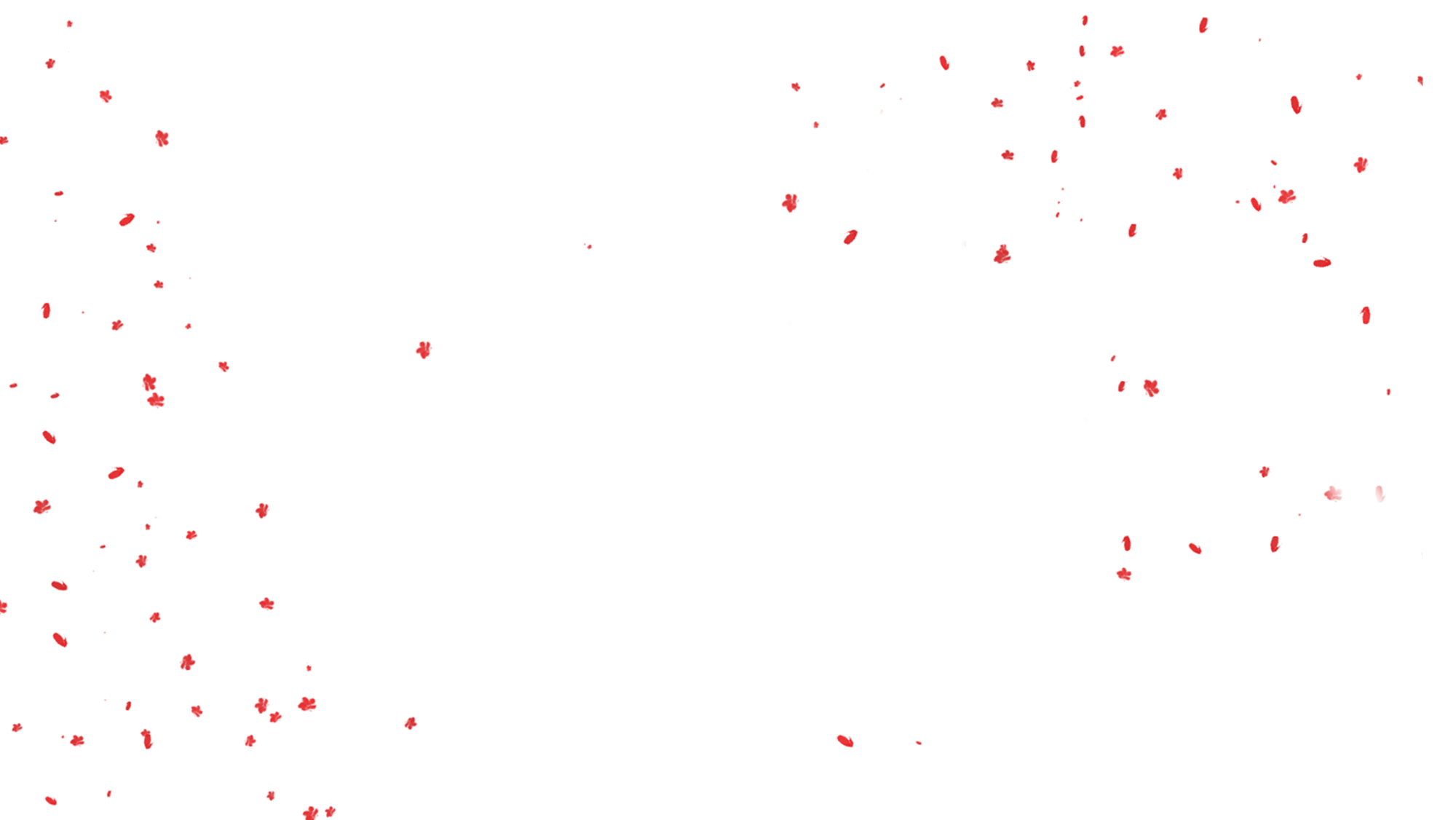 Kaftje raden
Wie heeft de meeste punten? 
Hou de score bij!
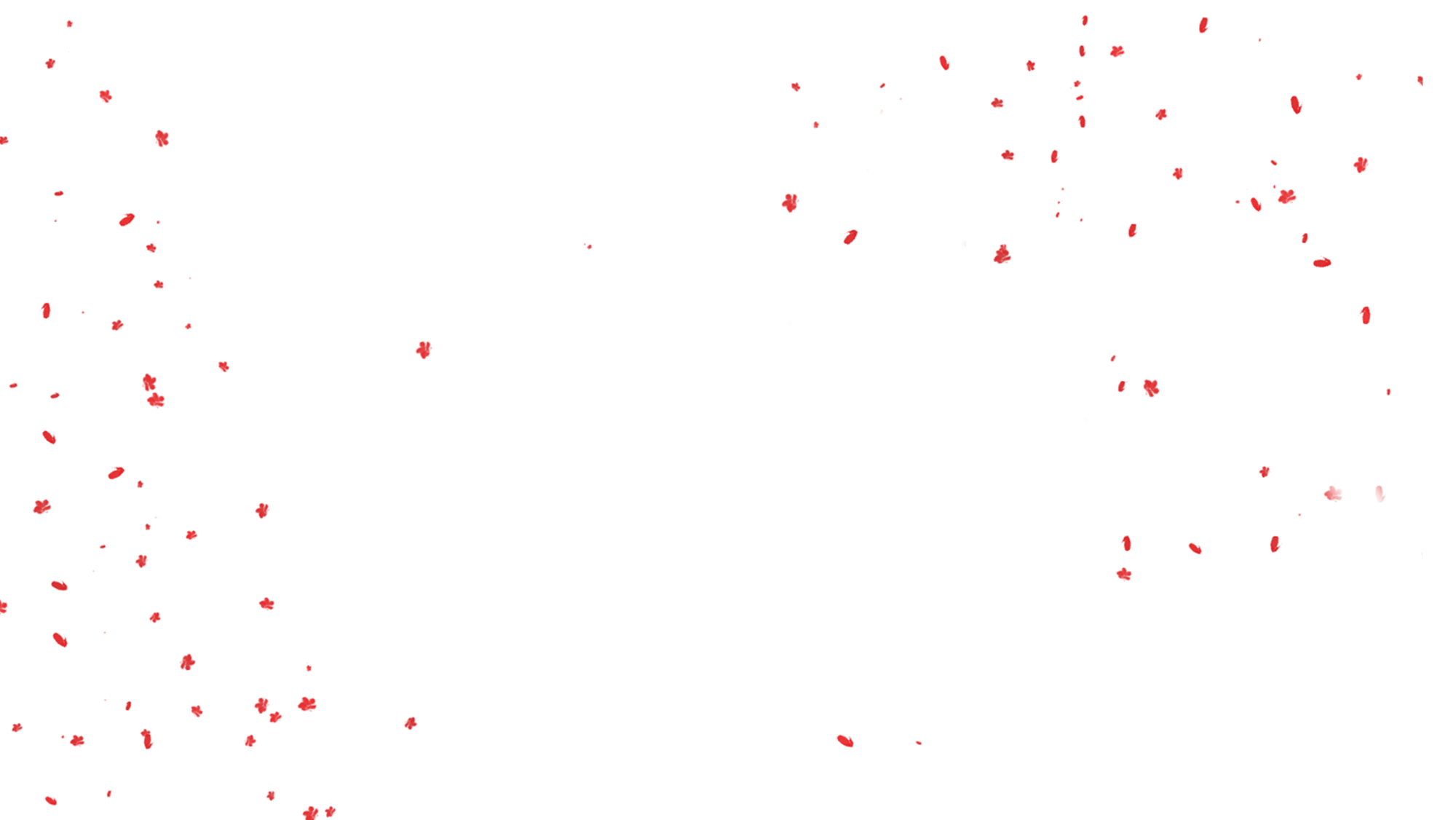 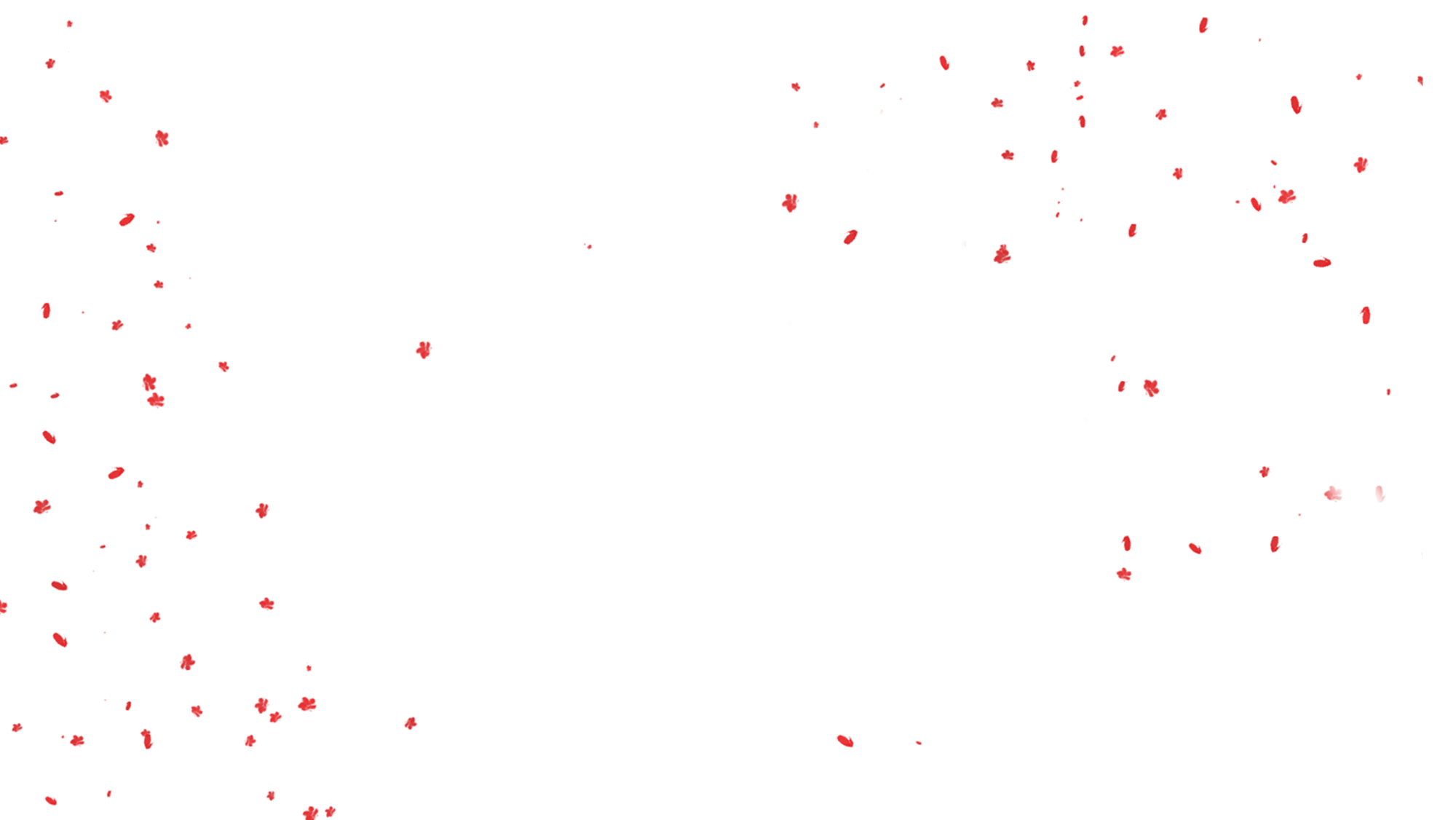 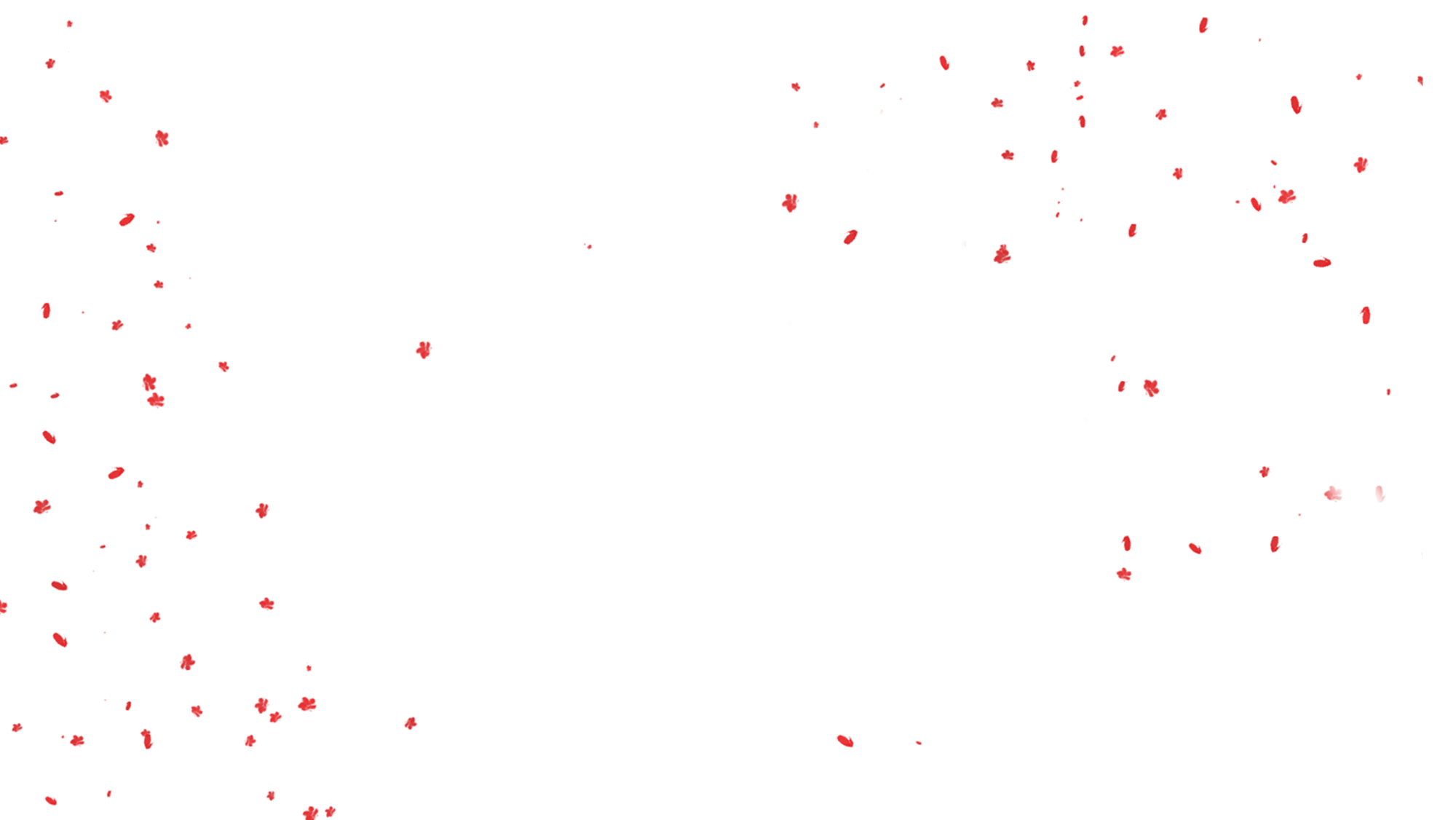 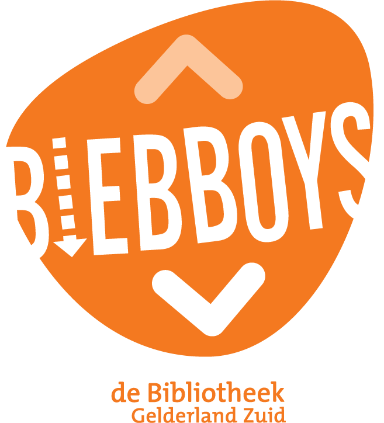 晨月夕
[Speaker Notes: Boeken emoticons]
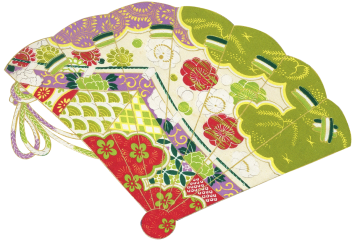 最高の本
絵文字
emoticons
Boeken
Bekijk de emoticons
Weet je welke boek het is? Ga staan. 
De eerste die staat mag antwoord geven.
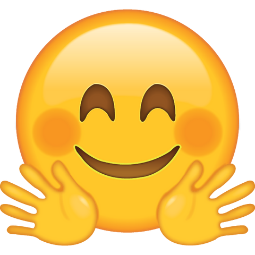 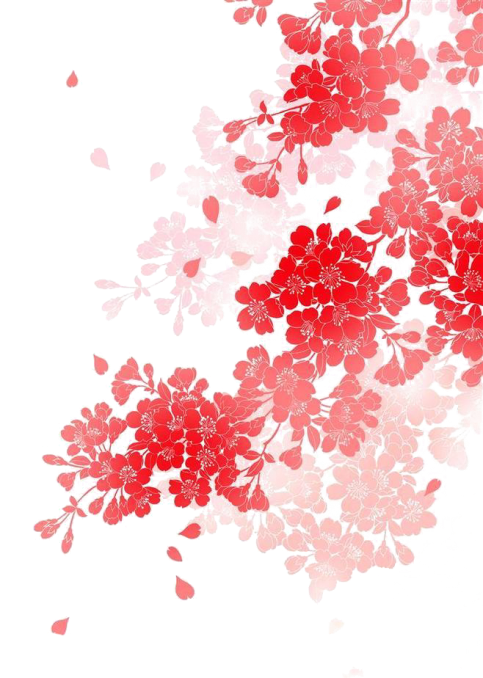 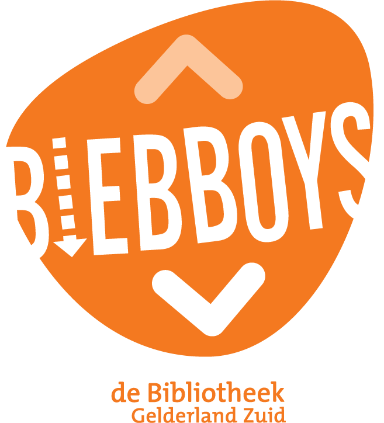 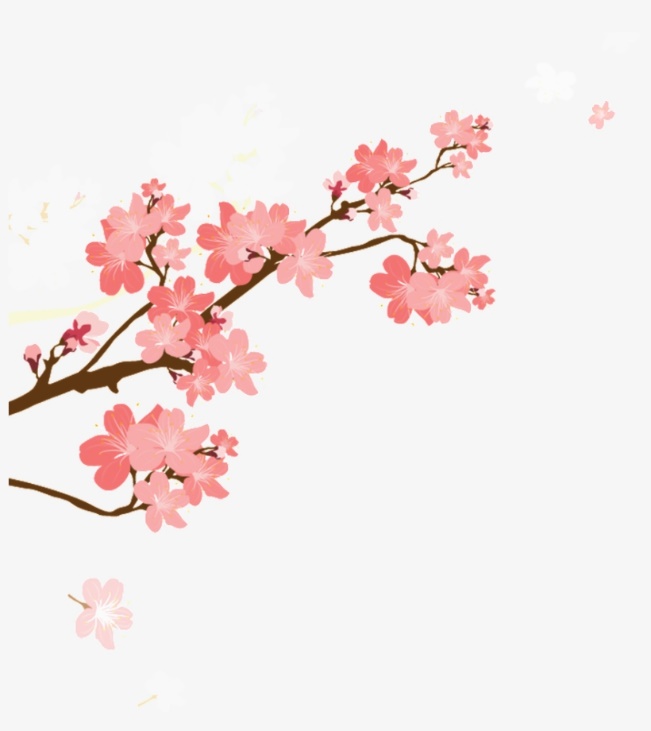 Vraag 1
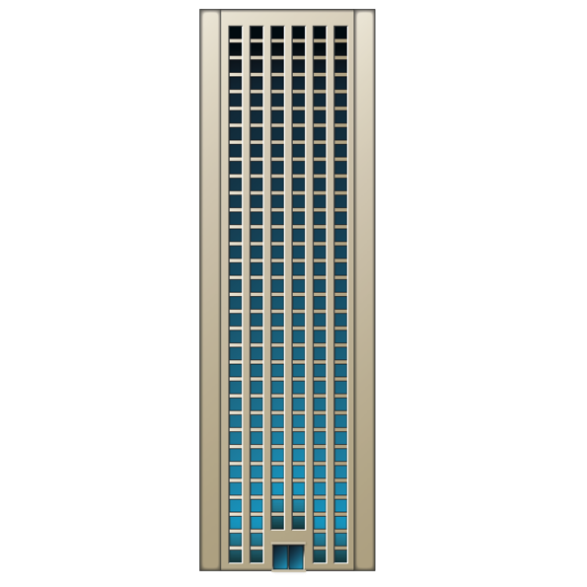 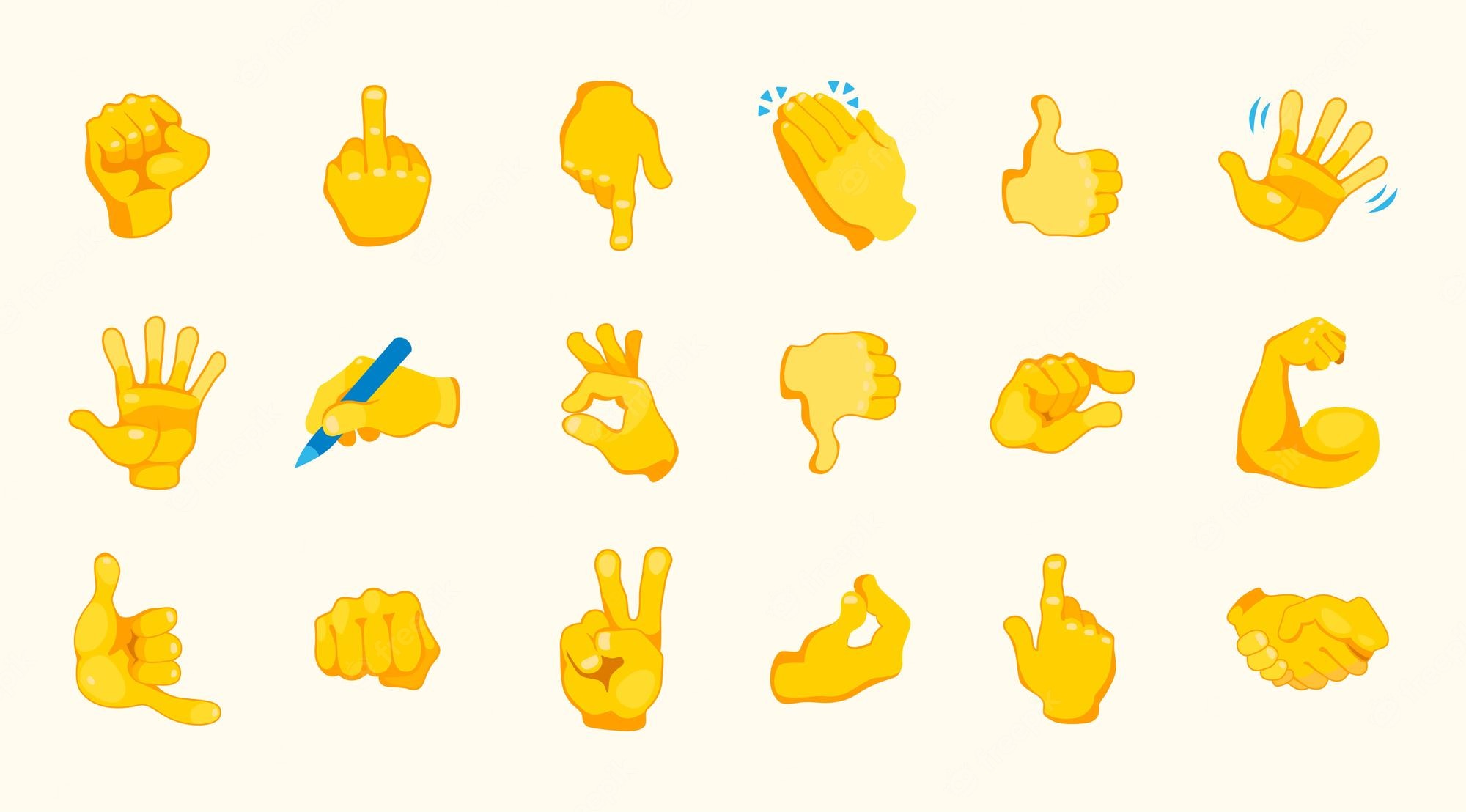 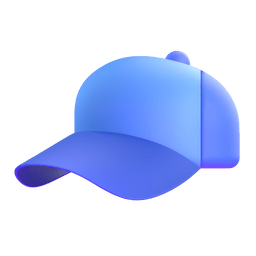 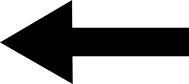 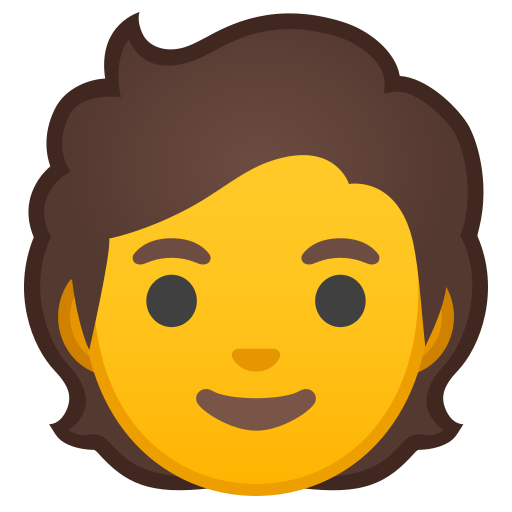 Weet je het antwoord?
Ga staan!
De eerste die staat geeft het antwoord!
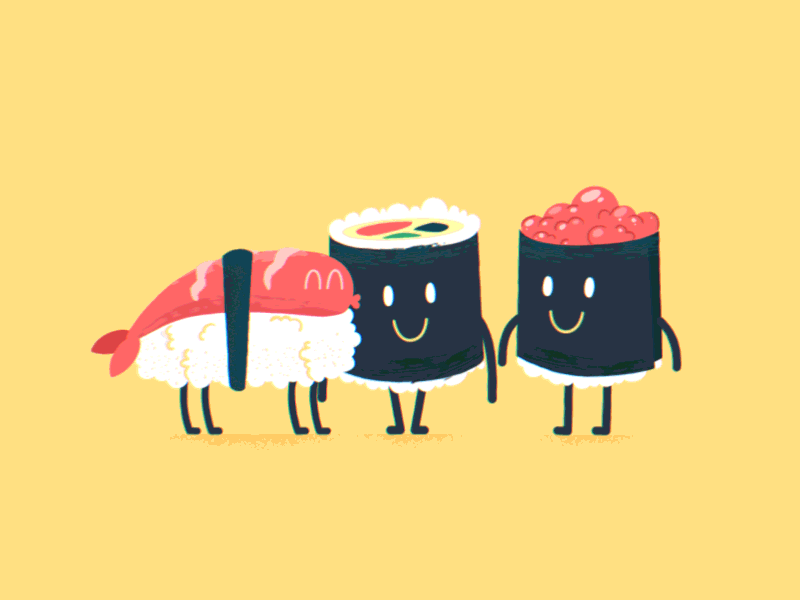 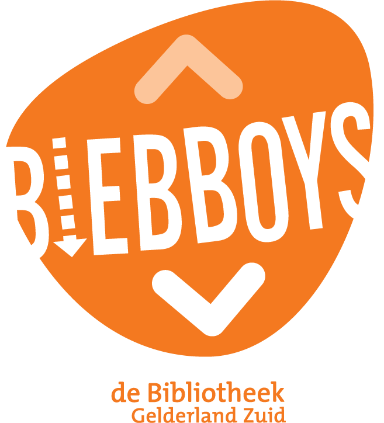 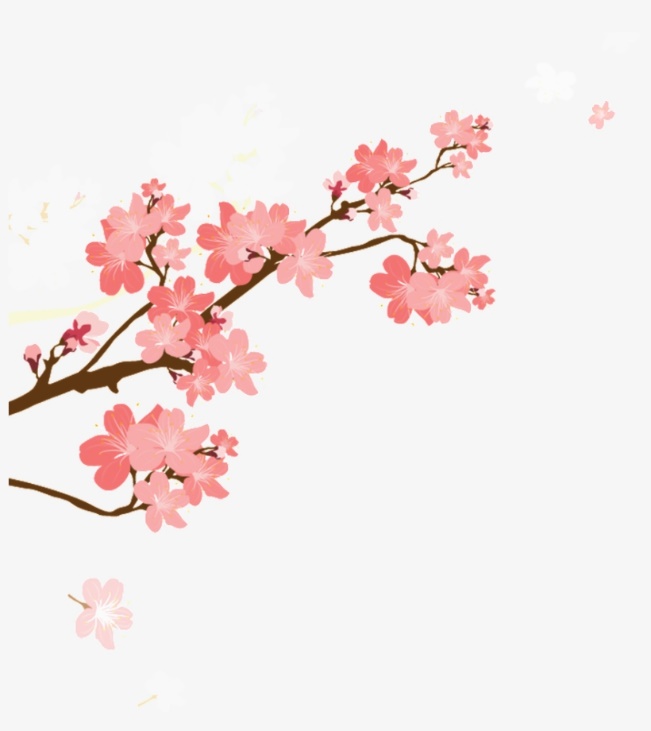 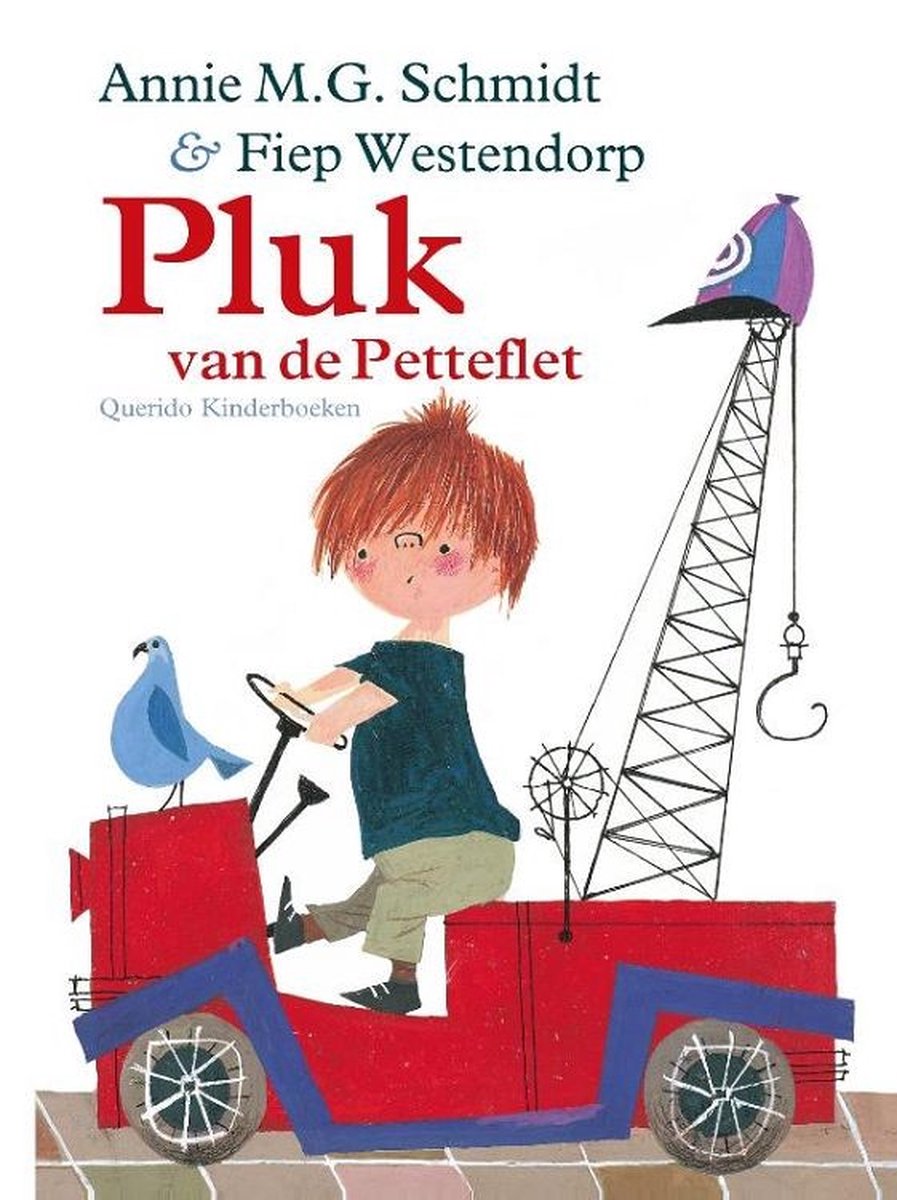 Vraag 1
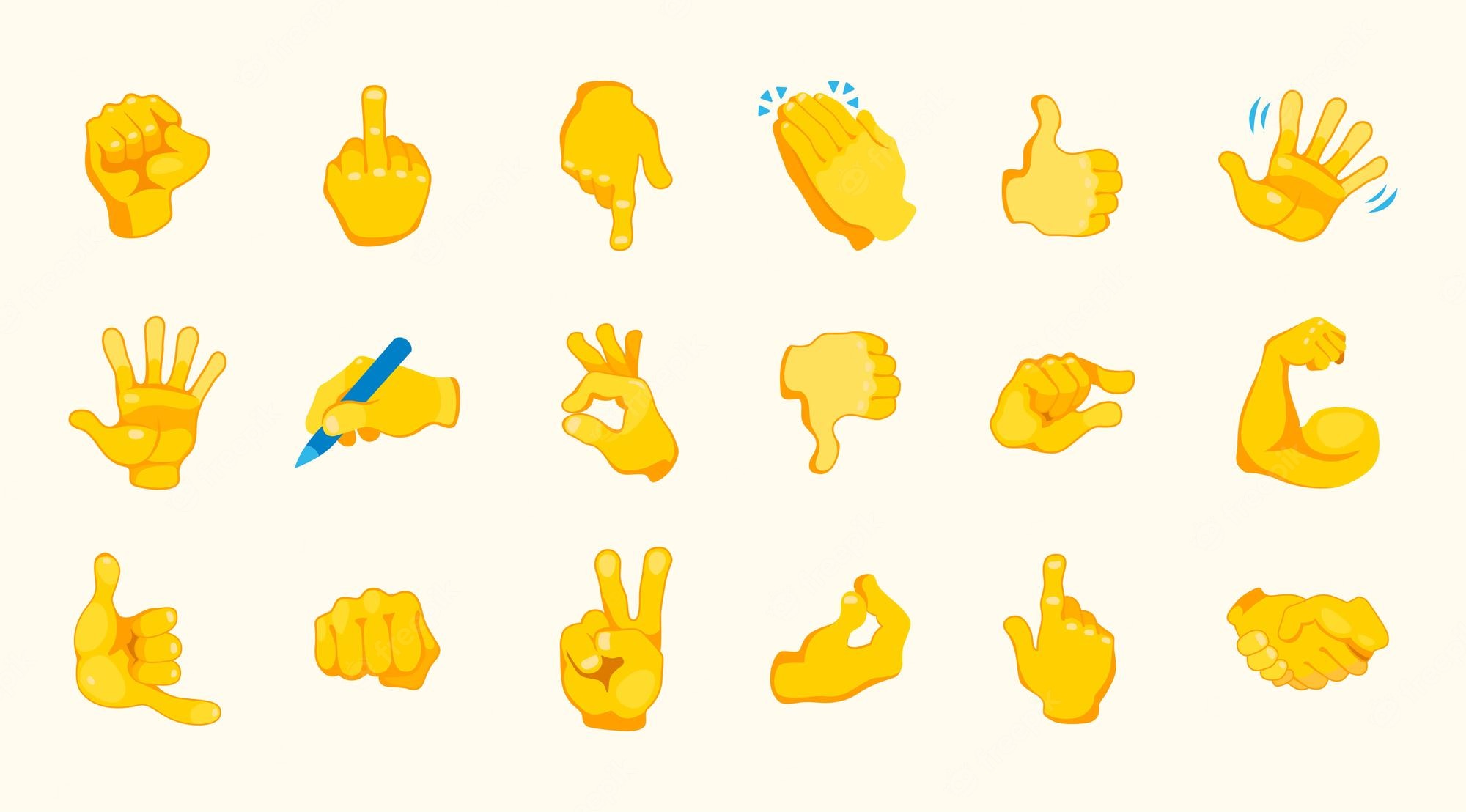 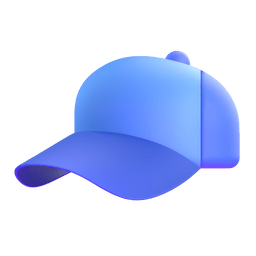 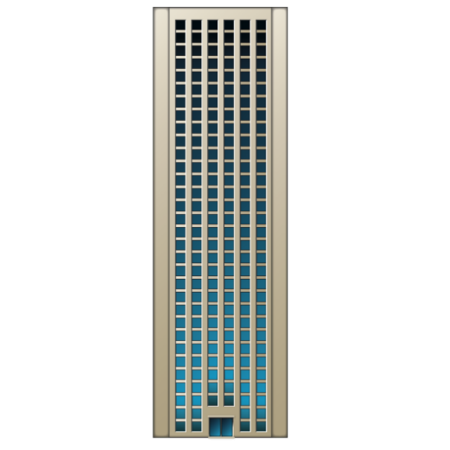 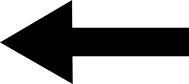 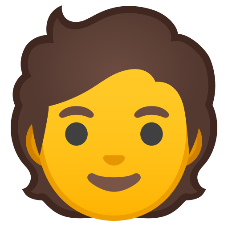 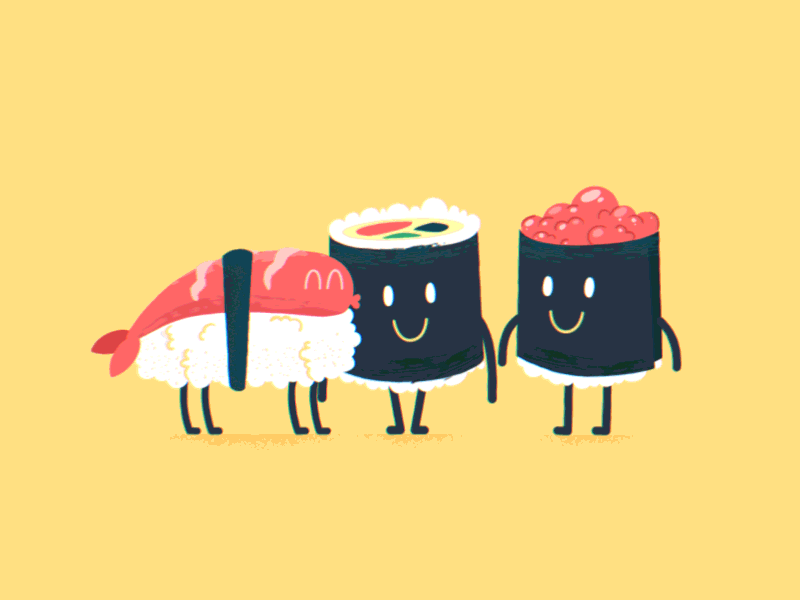 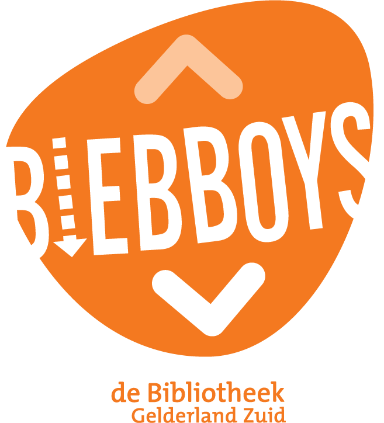 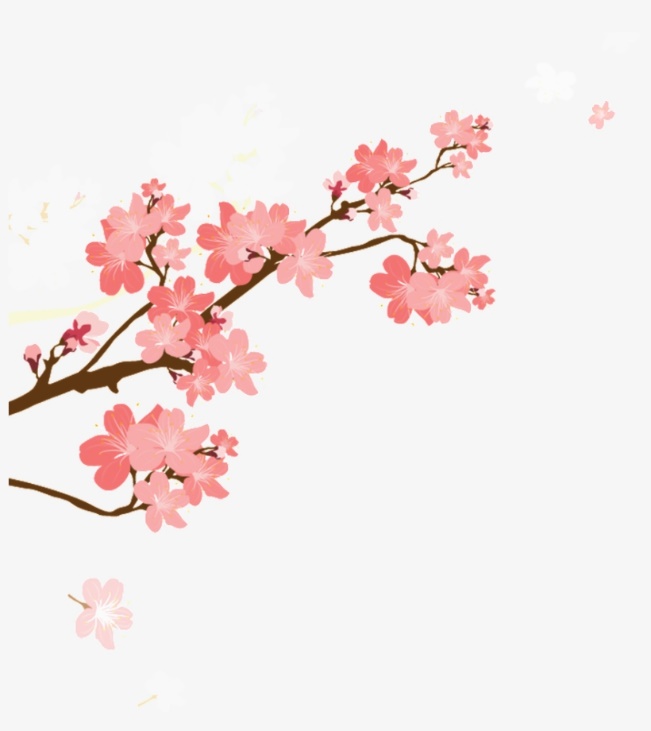 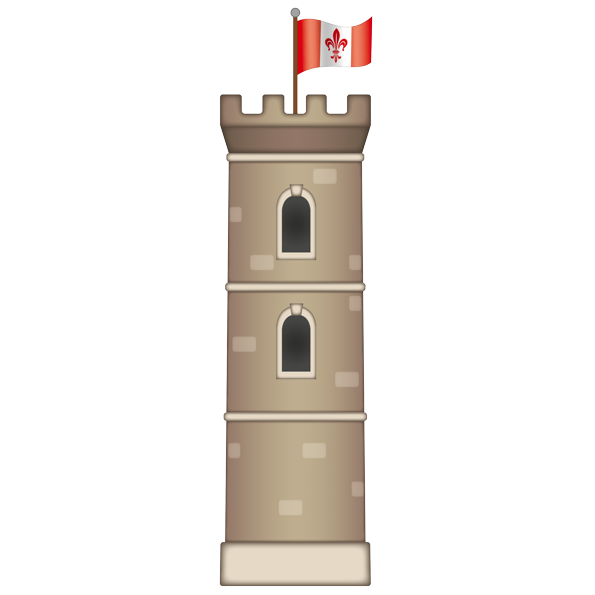 Vraag 2
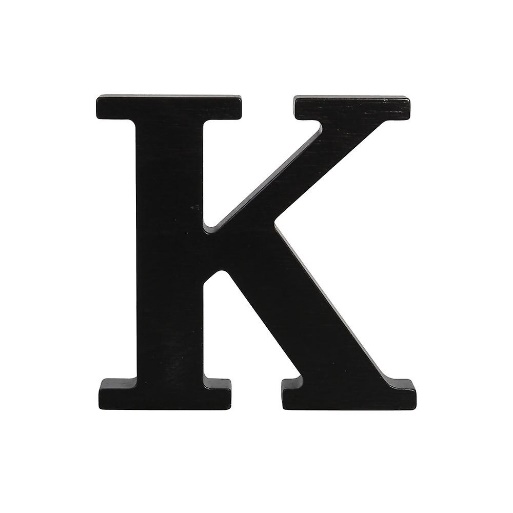 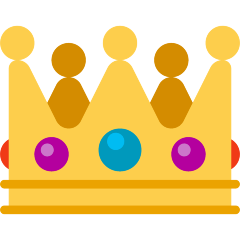 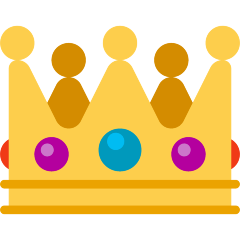 Weet je het antwoord?
Ga staan!
De eerste die staat geeft het antwoord!
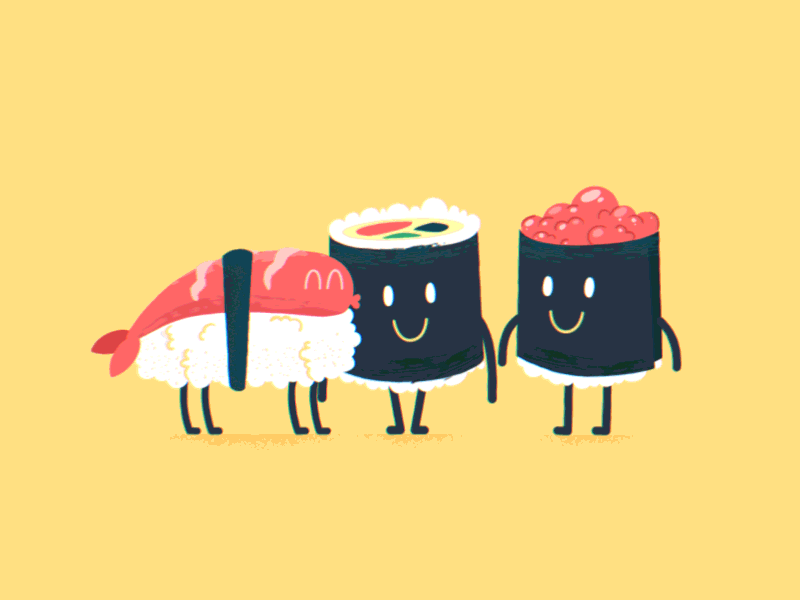 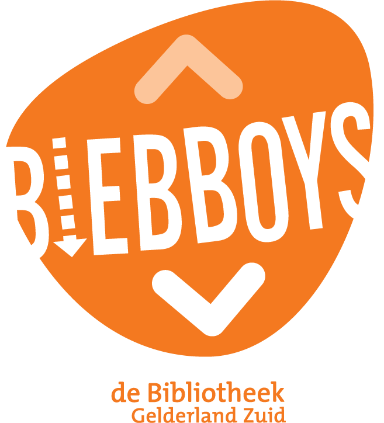 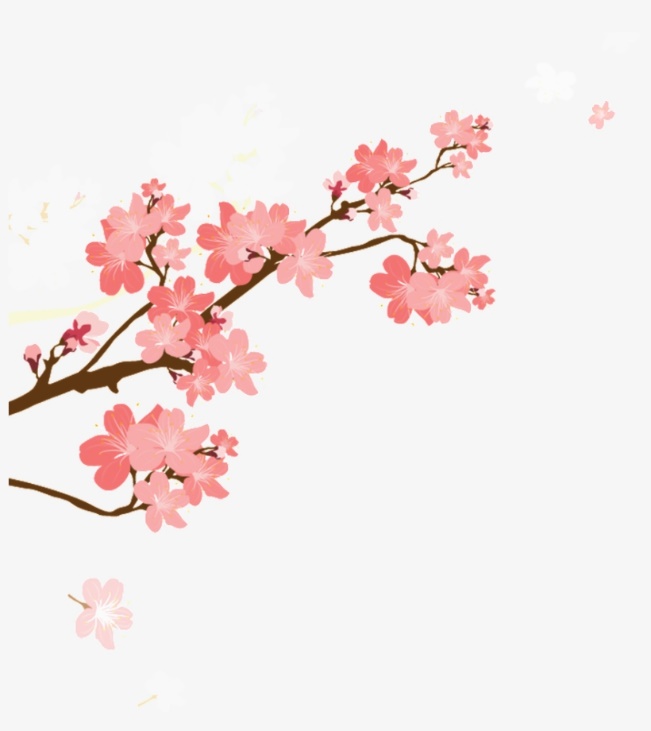 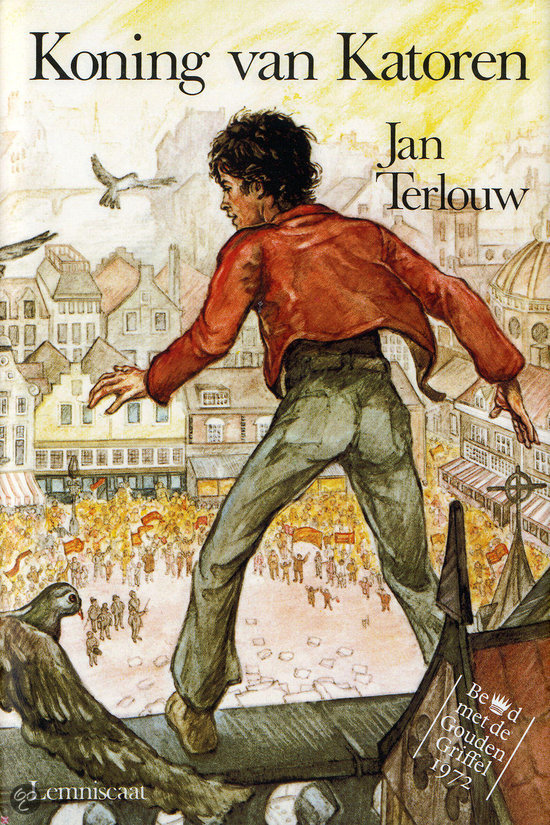 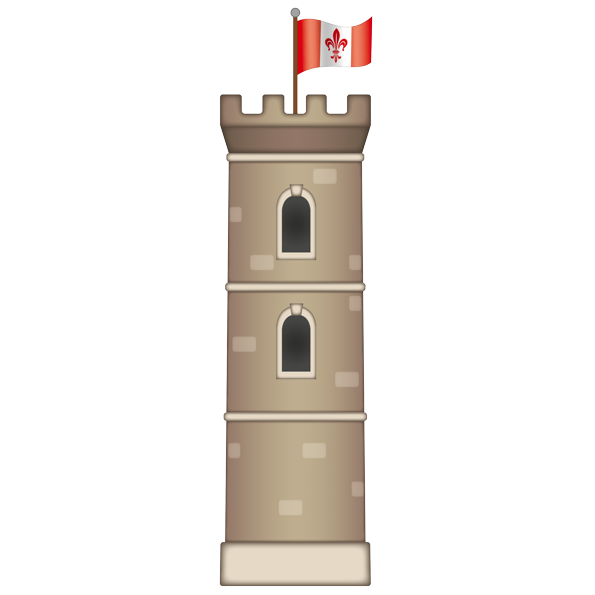 Vraag 2
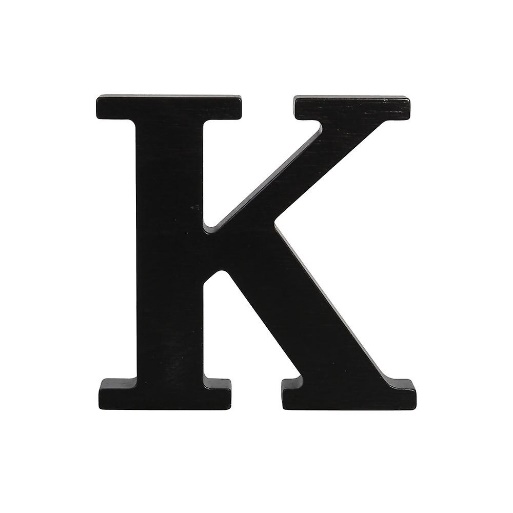 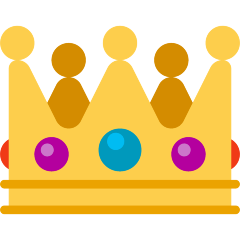 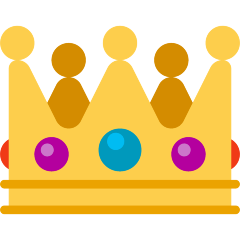 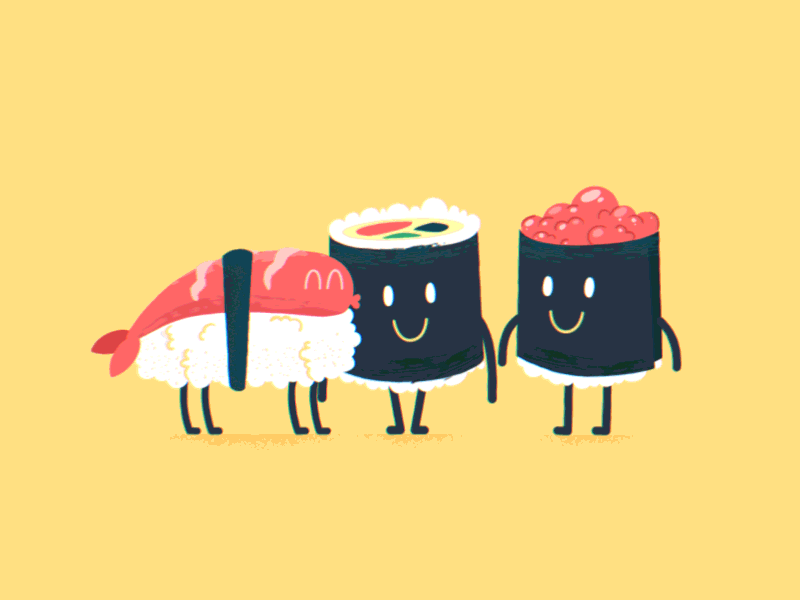 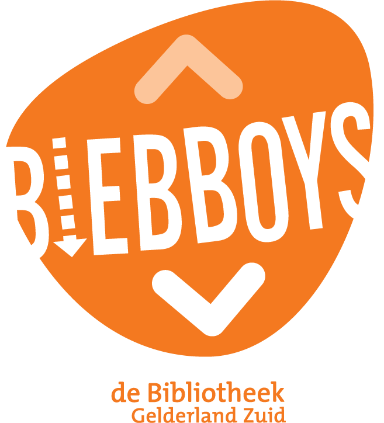 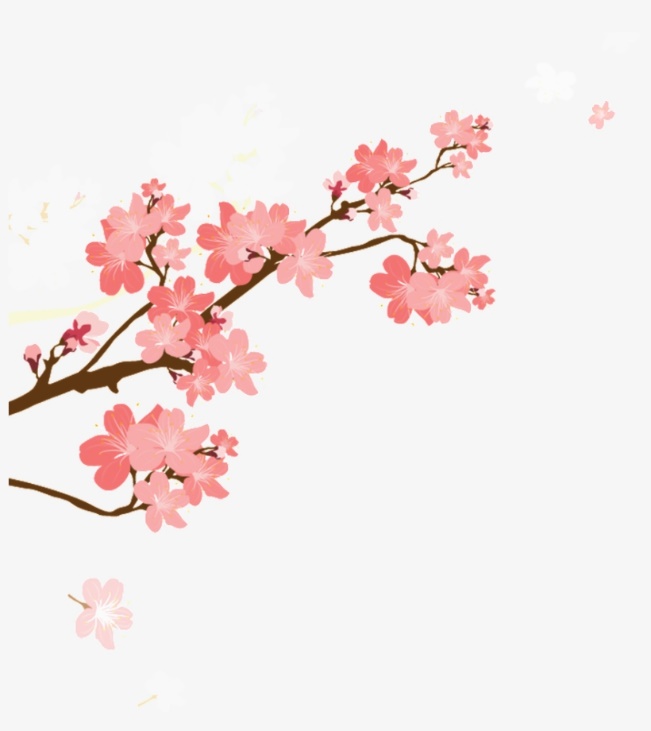 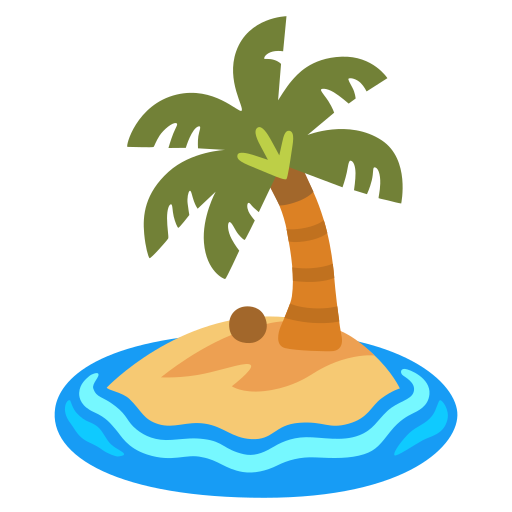 Vraag 3
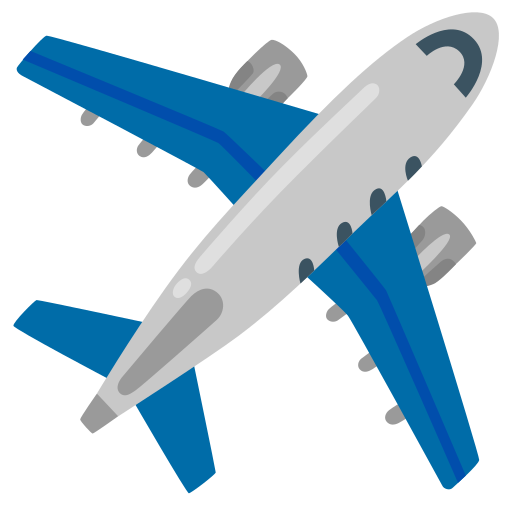 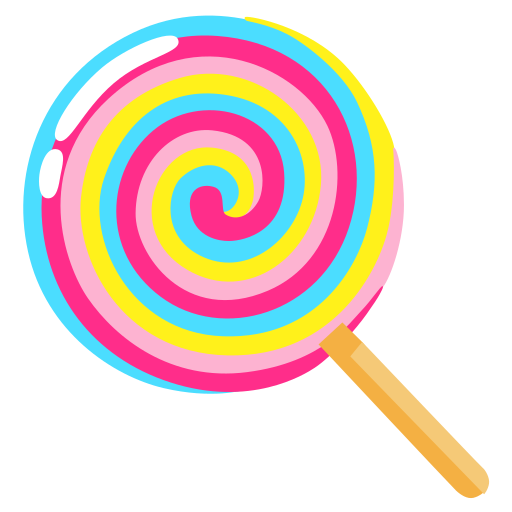 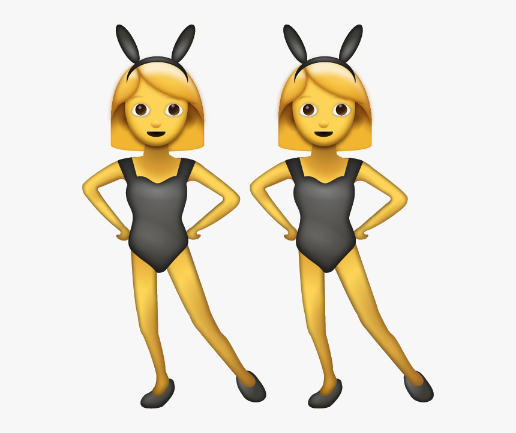 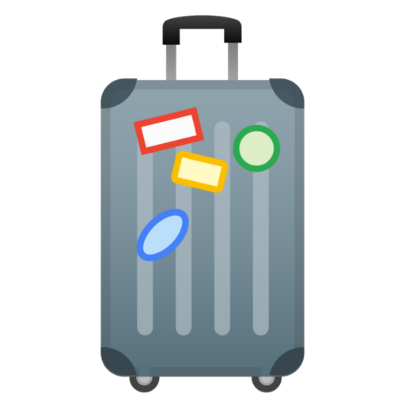 Weet je het antwoord?
Ga staan!
De eerste die staat geeft het antwoord!
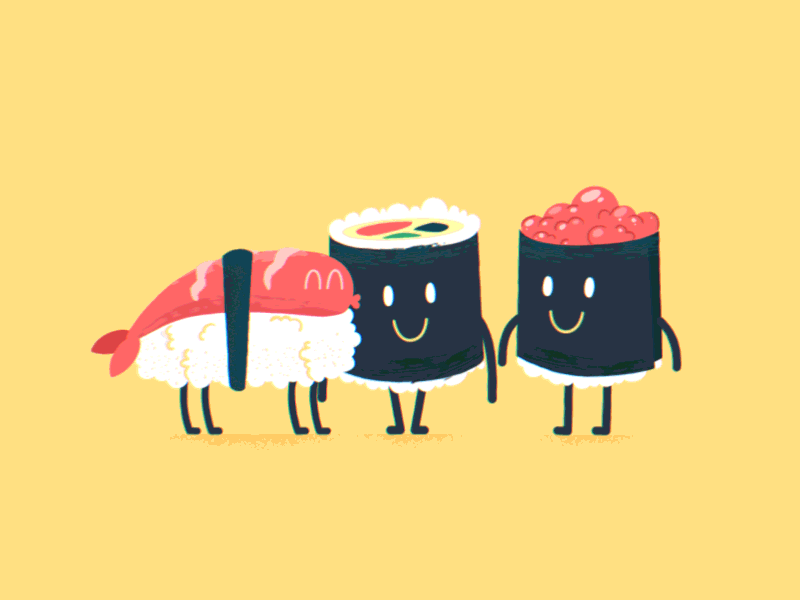 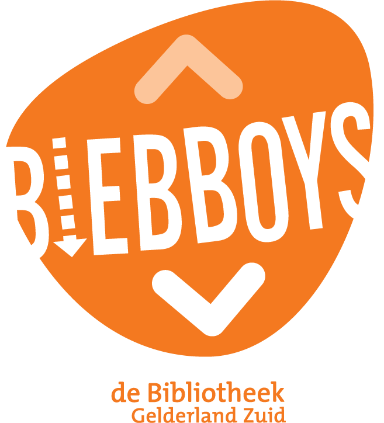 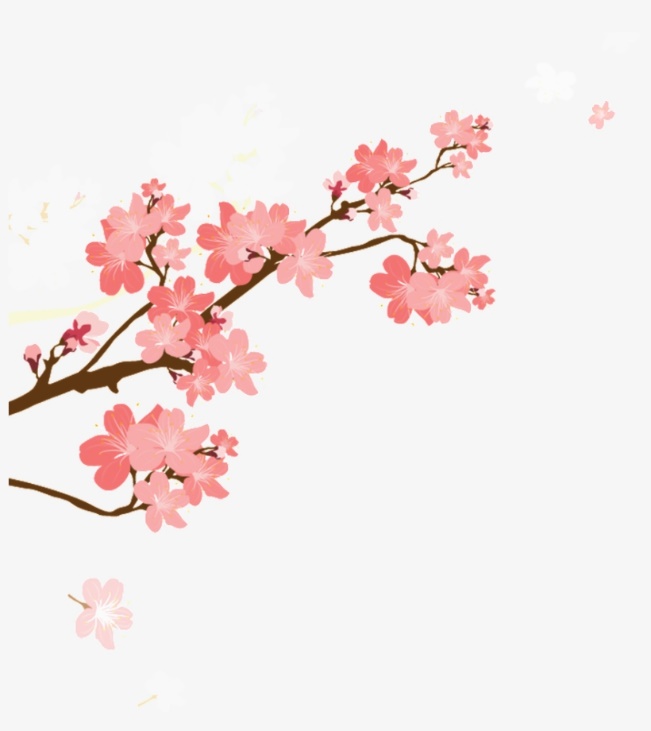 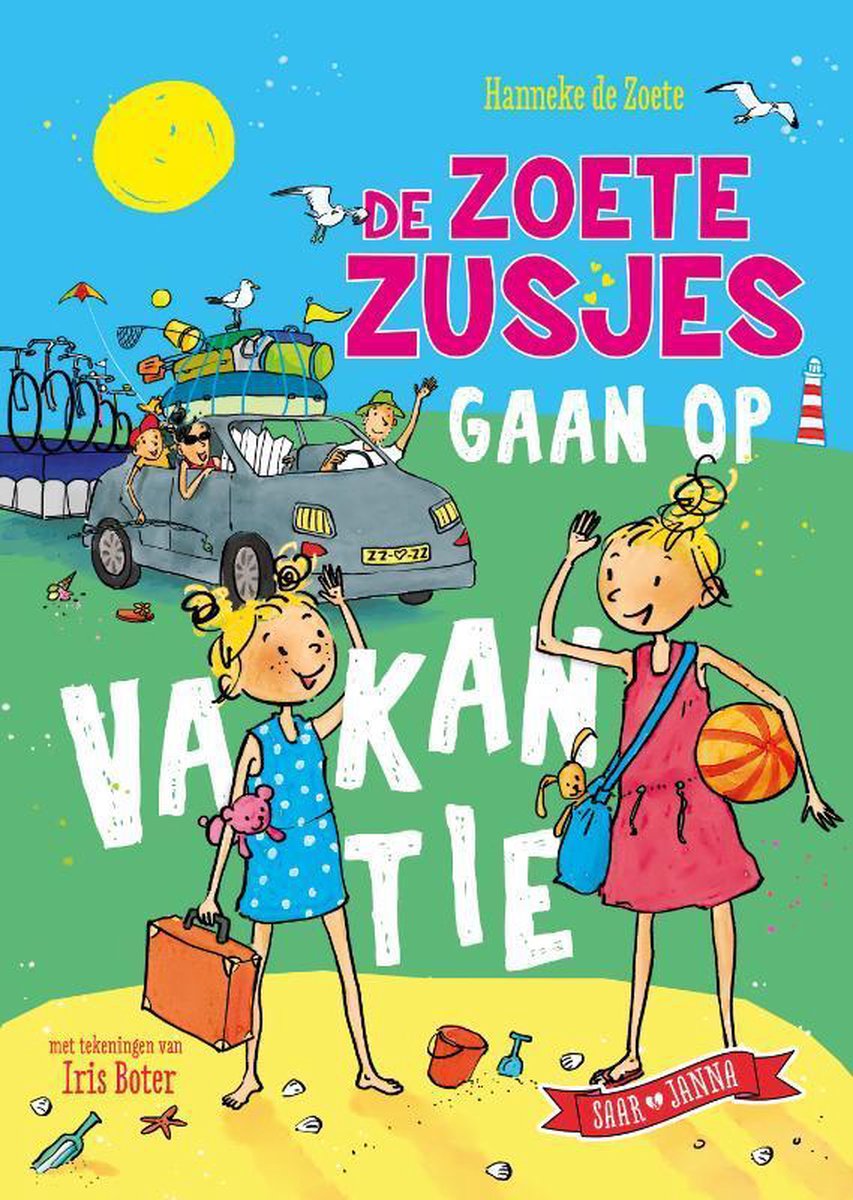 Vraag 3
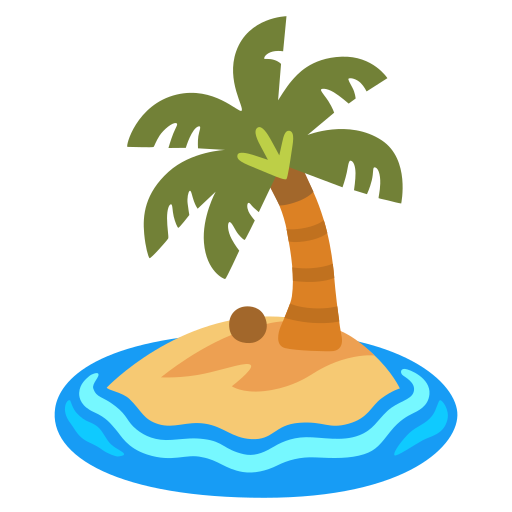 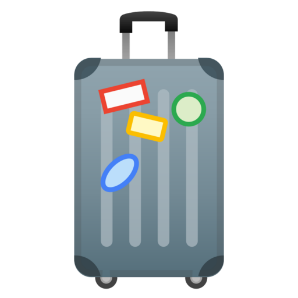 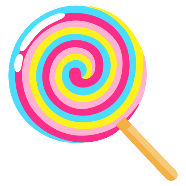 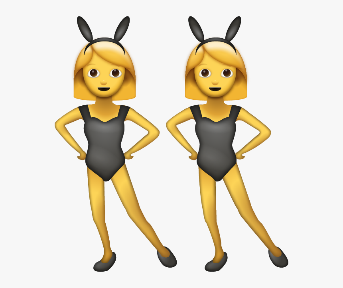 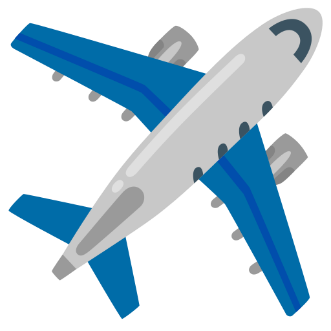 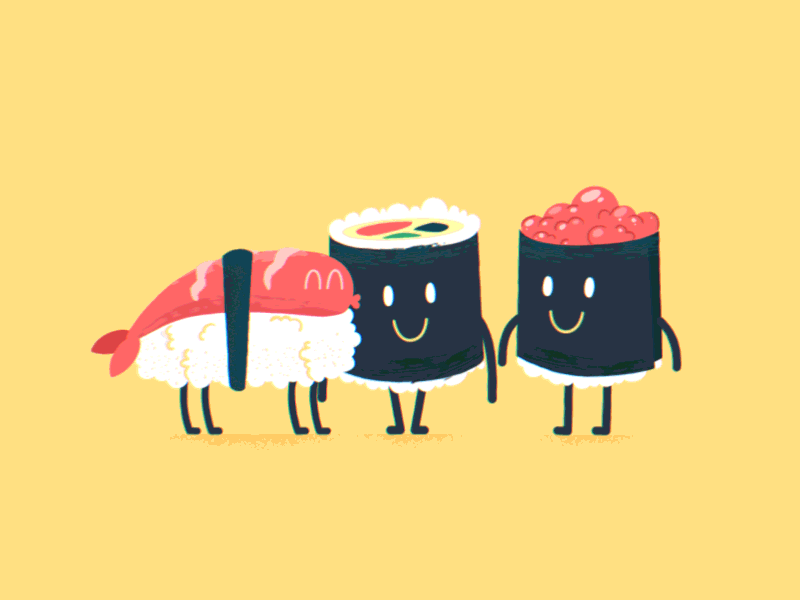 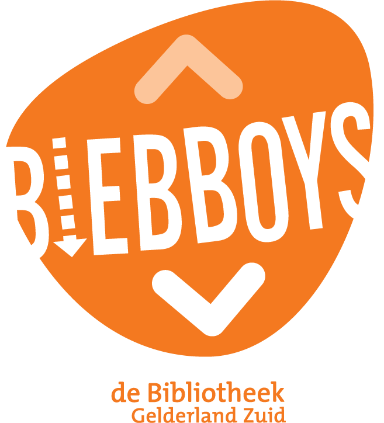 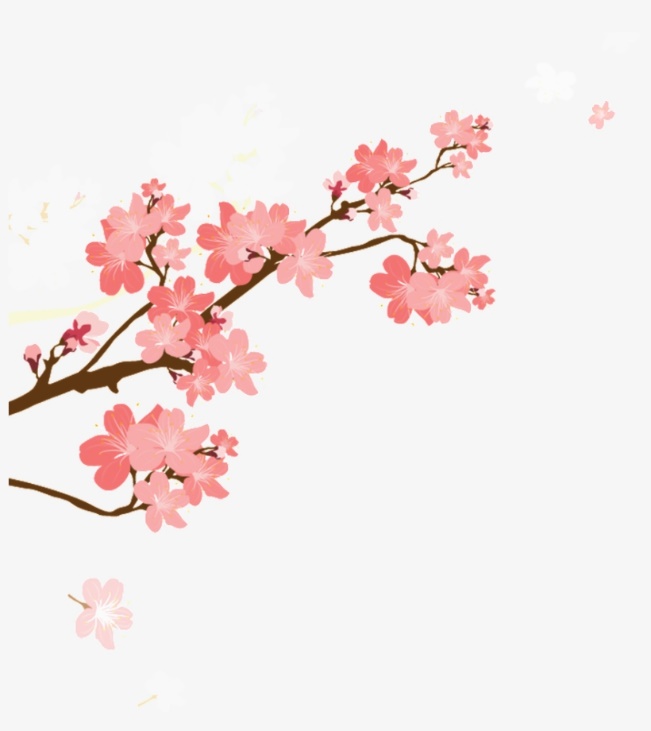 Vraag 4
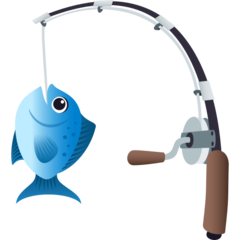 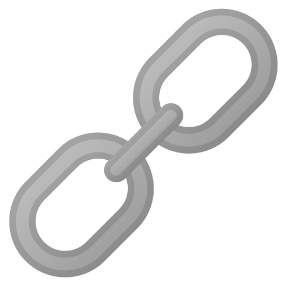 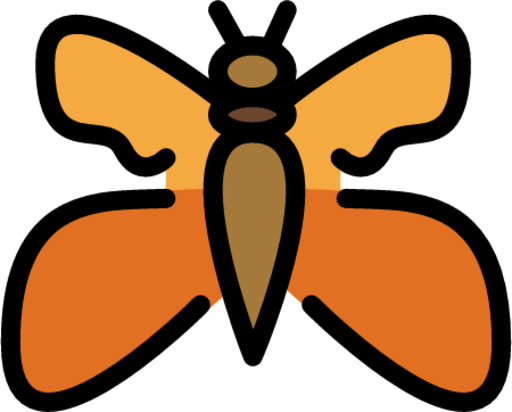 Weet je het antwoord?
Ga staan!
De eerste die staat geeft het antwoord!
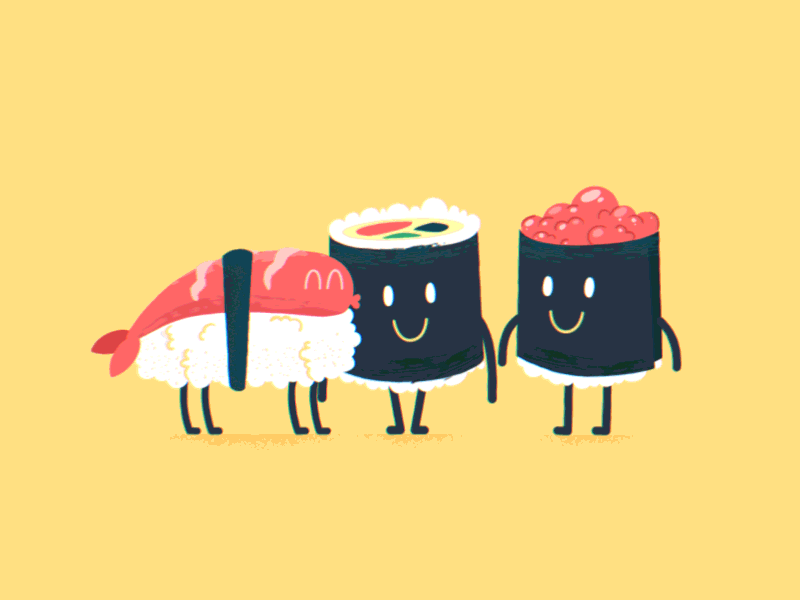 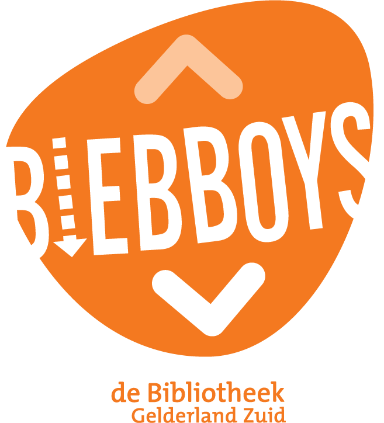 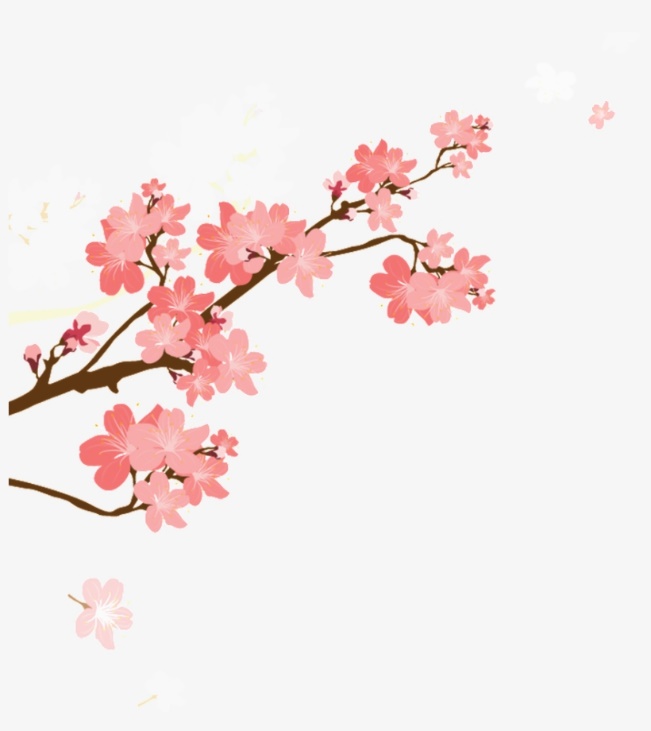 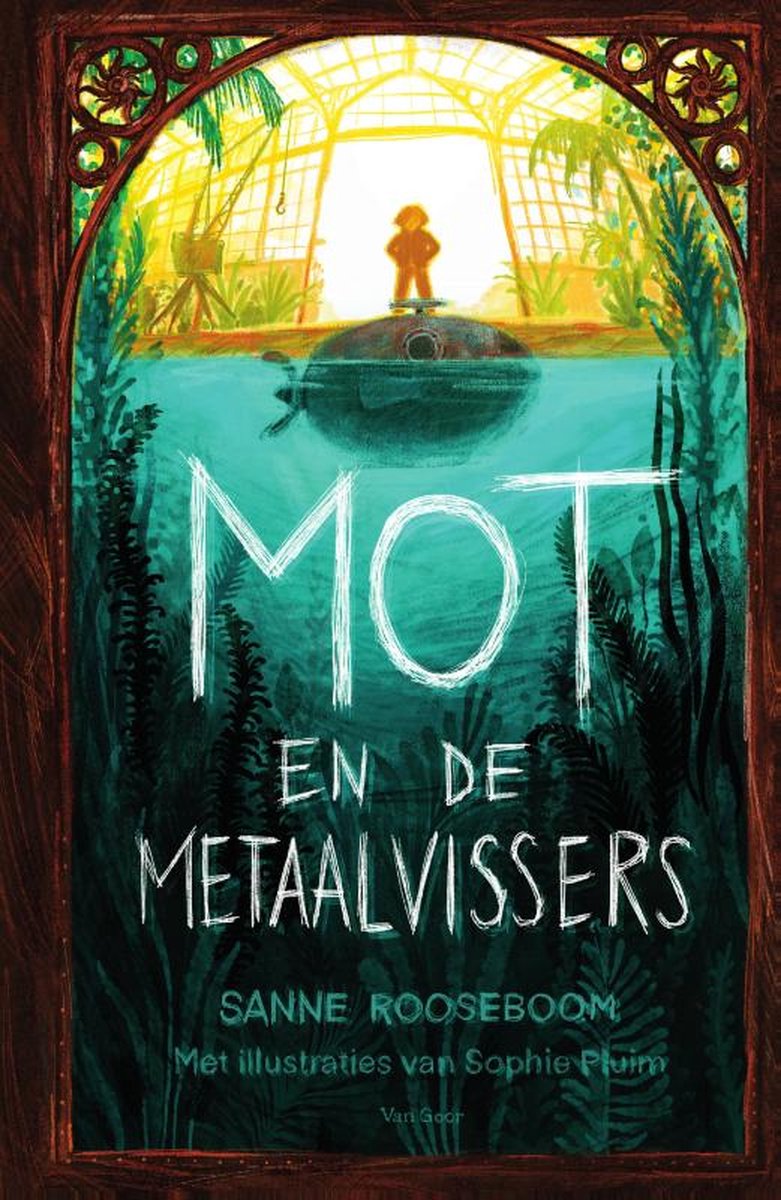 Vraag 4
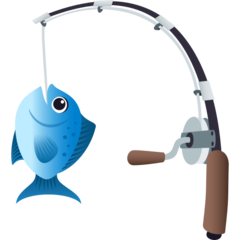 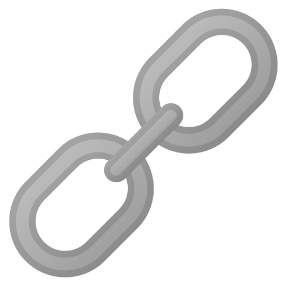 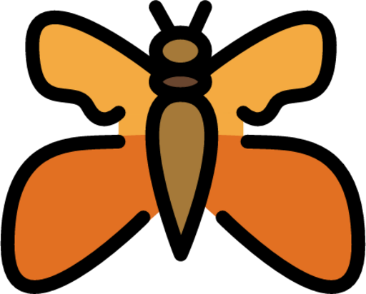 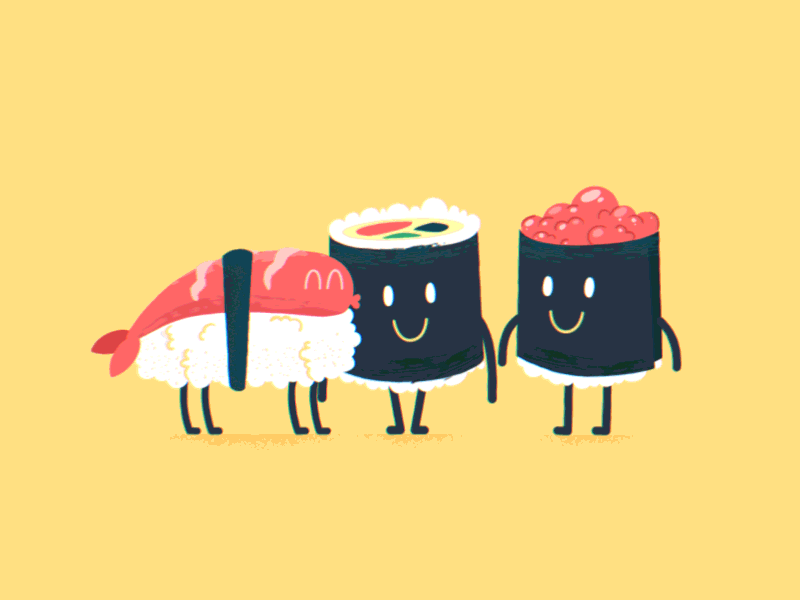 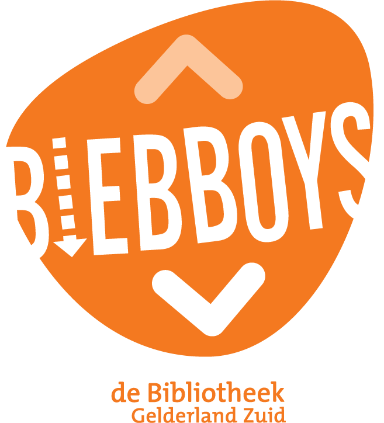 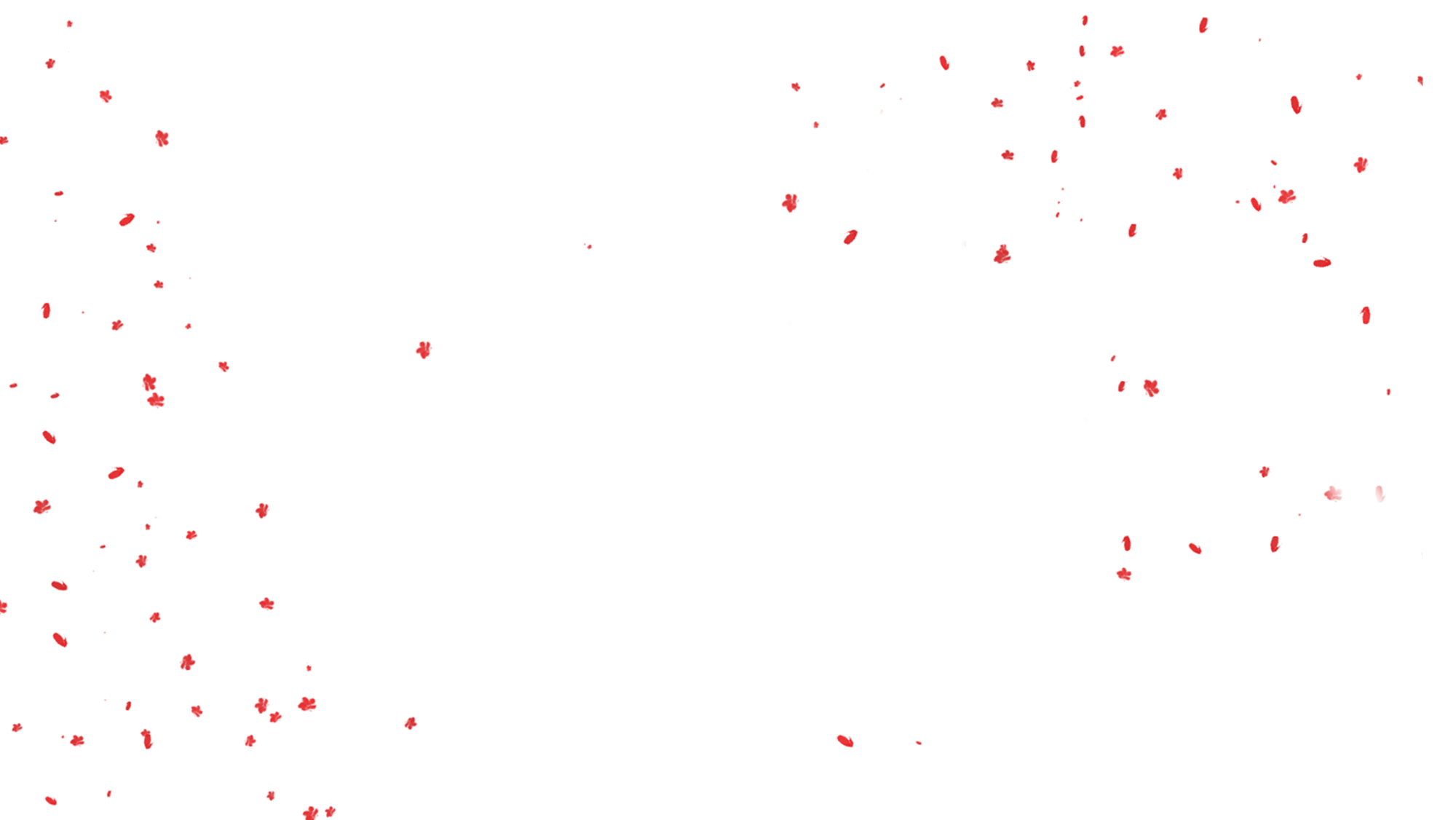 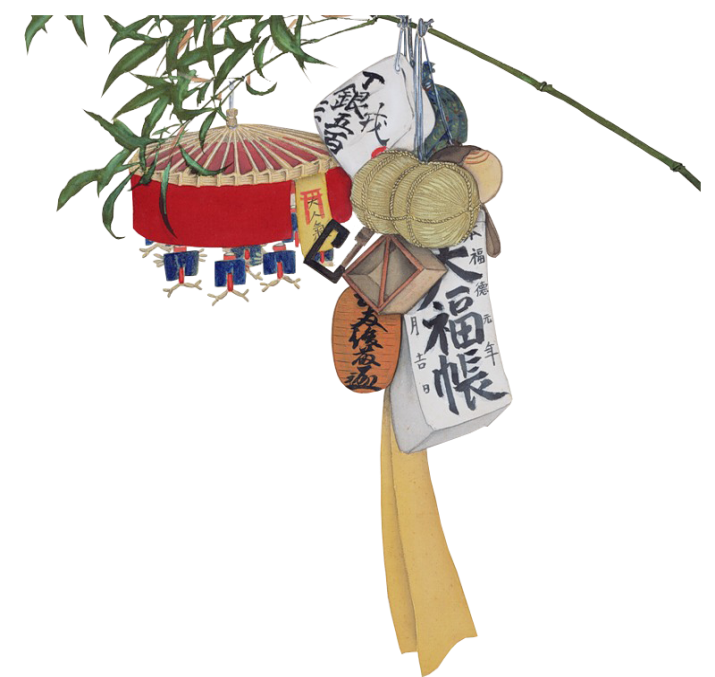 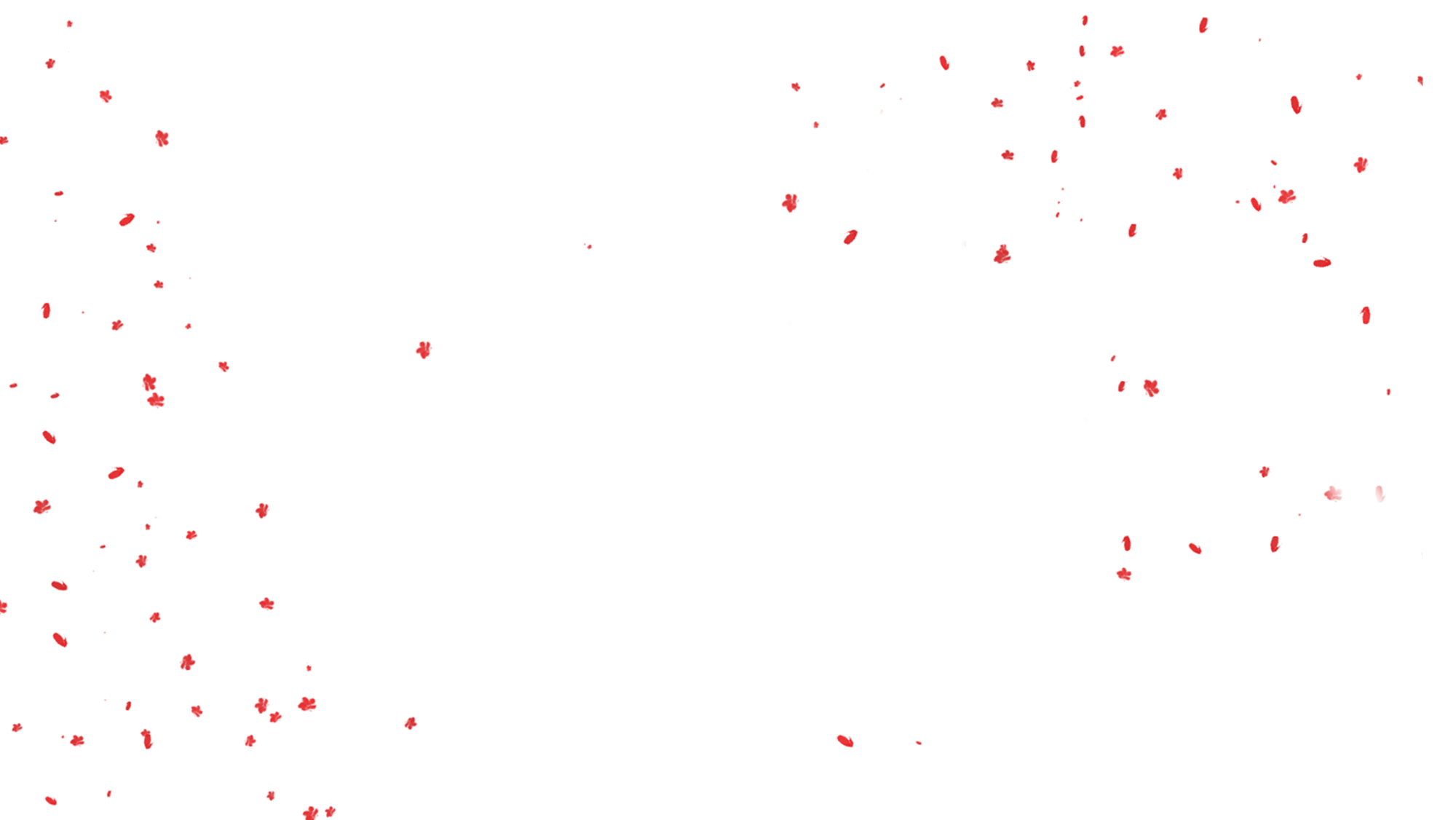 Boeken emoticons
Wie heeft de meeste punten? 
Hou de score bij!
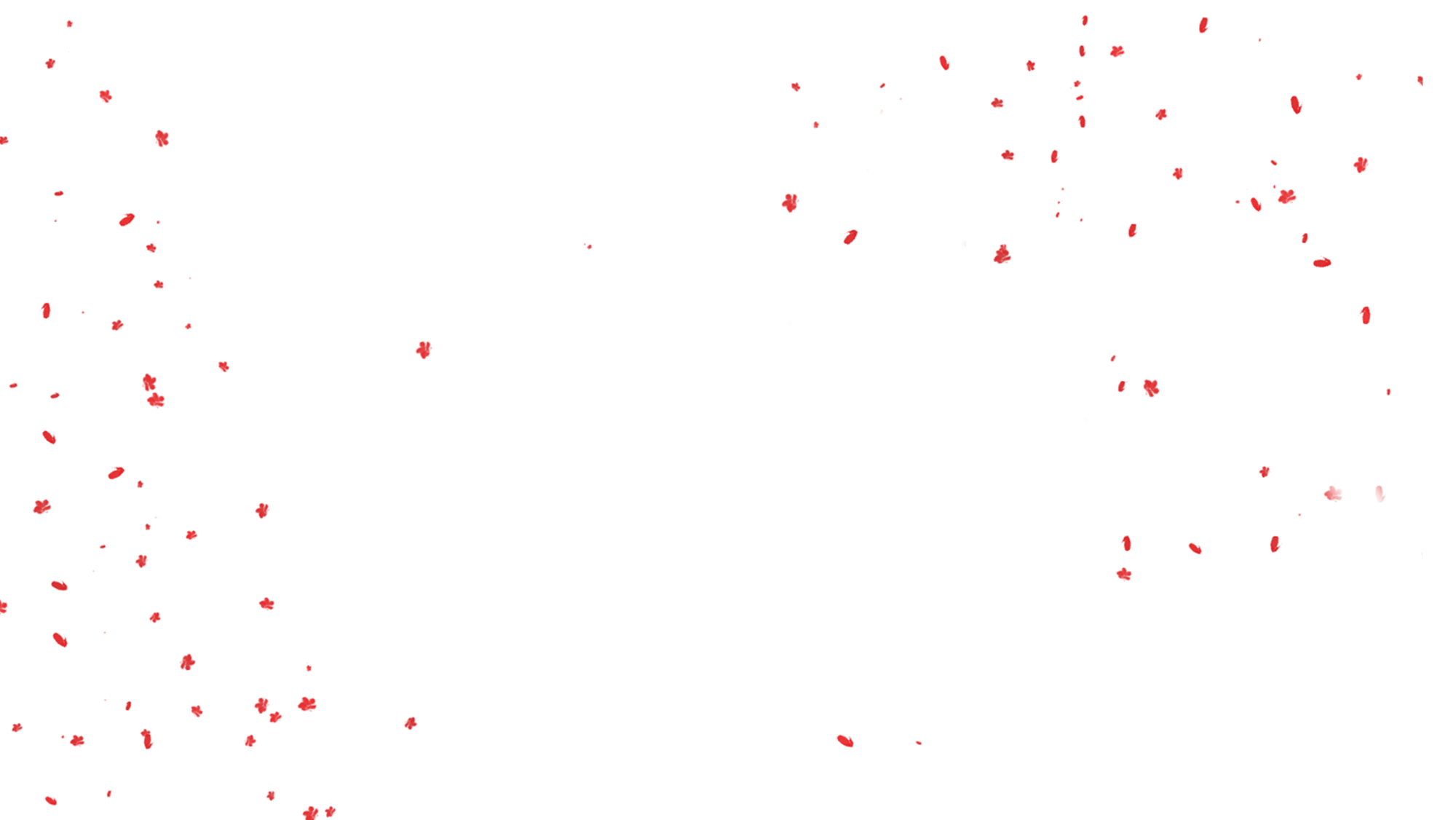 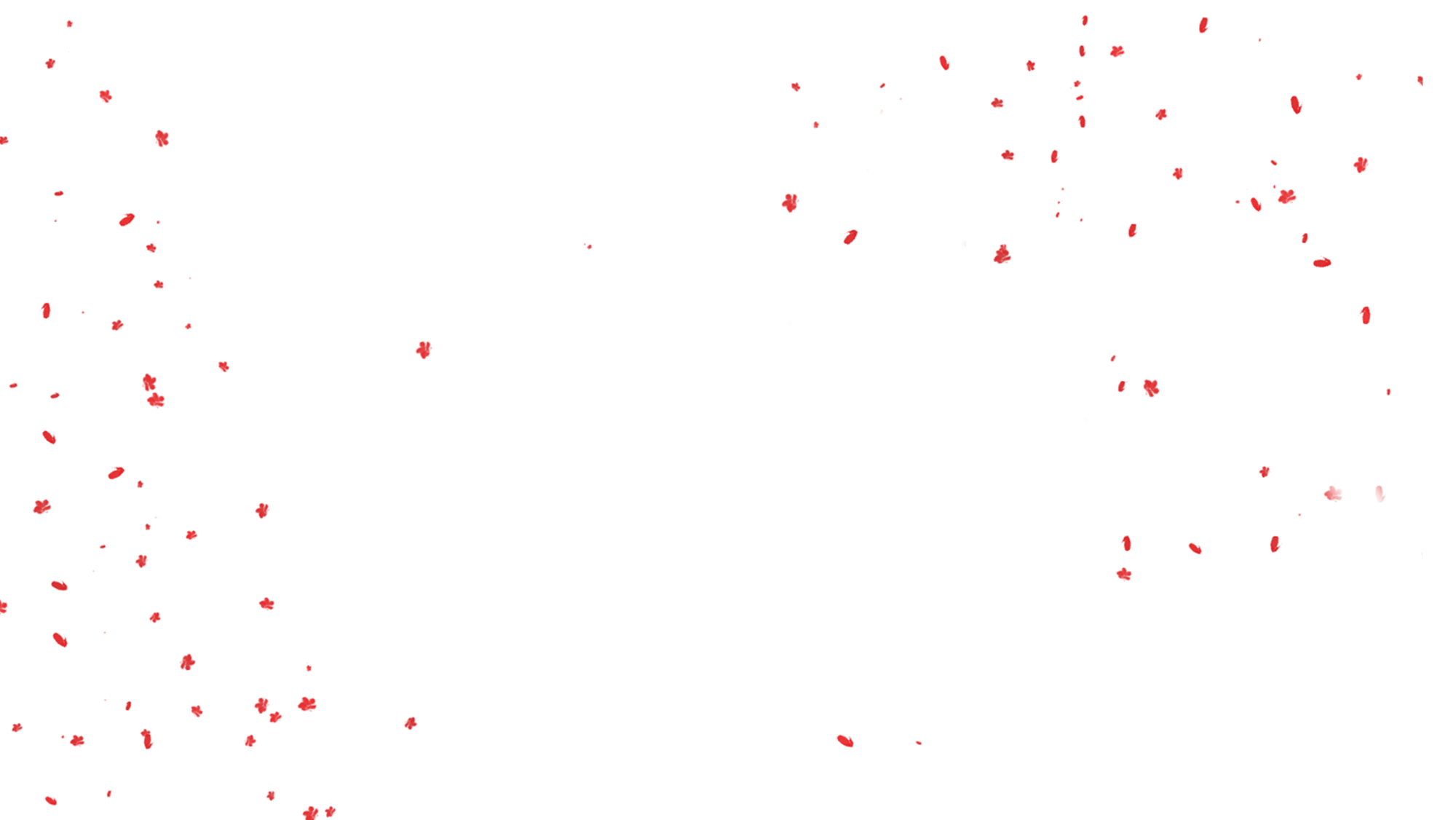 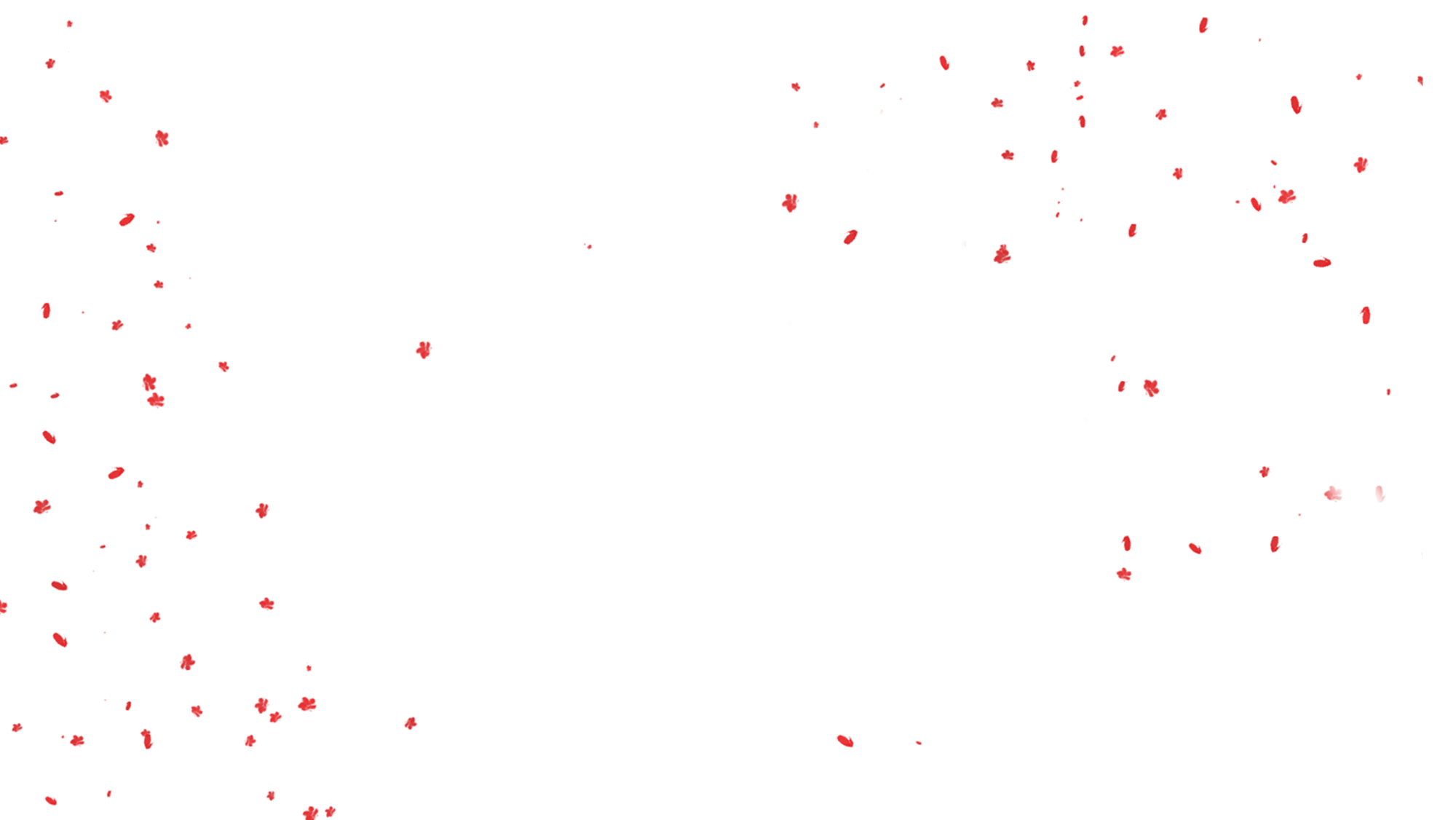 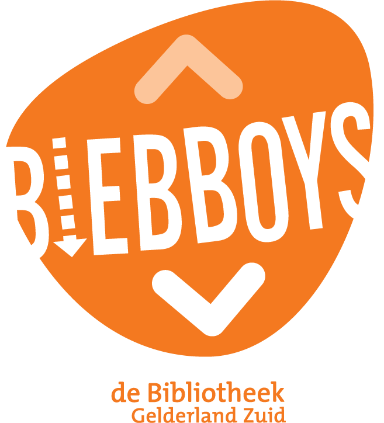 晨月夕
[Speaker Notes: Titel puzzelen]
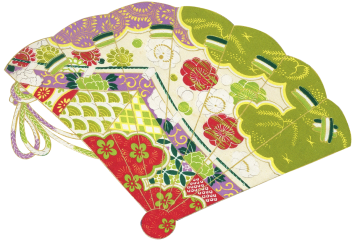 題名
パズル
puzzelen
Titel
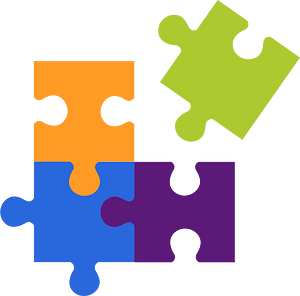 Bekijk de woorden en puzzel de titel.
Weet je welk boek het is? Ga staan. 
De eerste die staat mag antwoord geven.
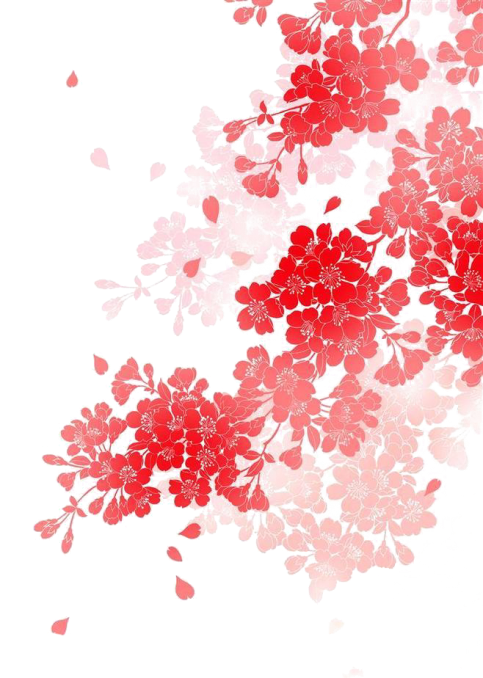 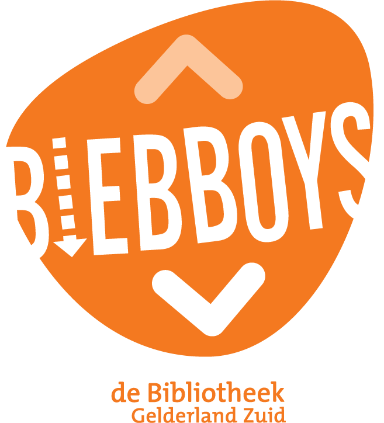 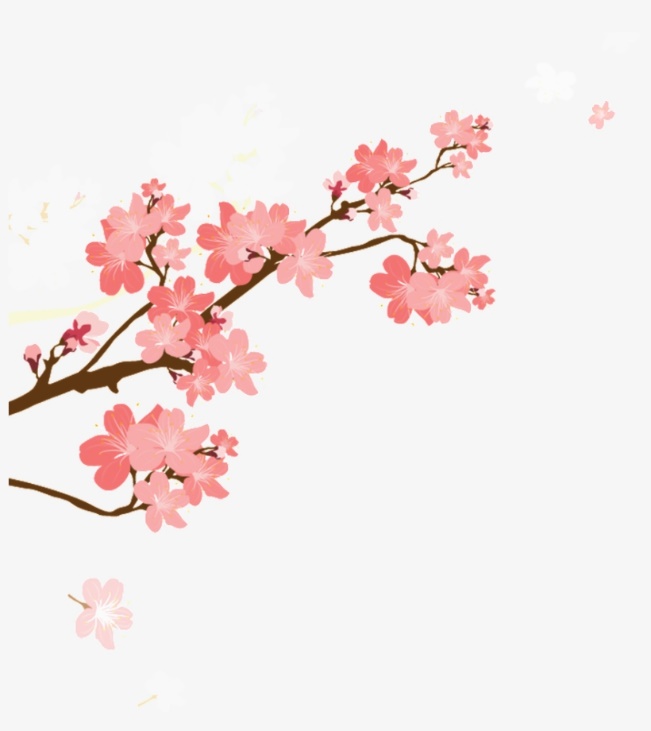 Vraag 1
draaien
nergens
films
die
Weet je het antwoord?
Ga staan!
De eerste die staat geeft het antwoord!
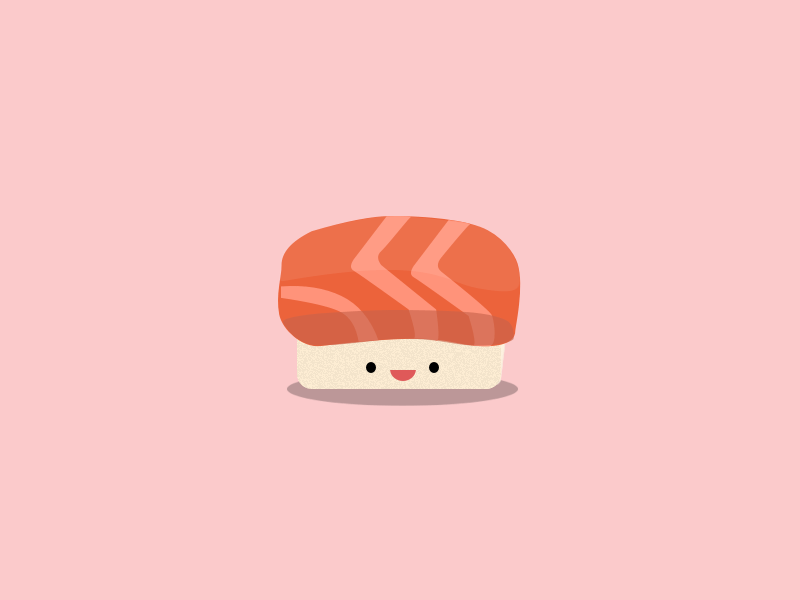 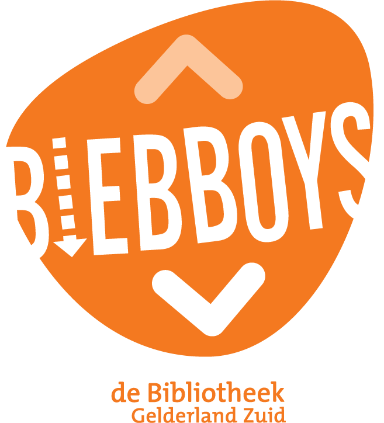 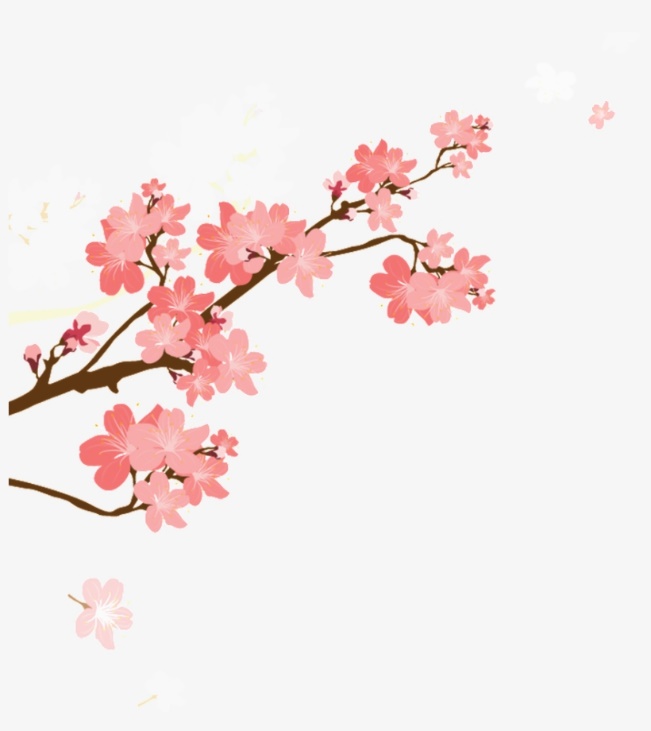 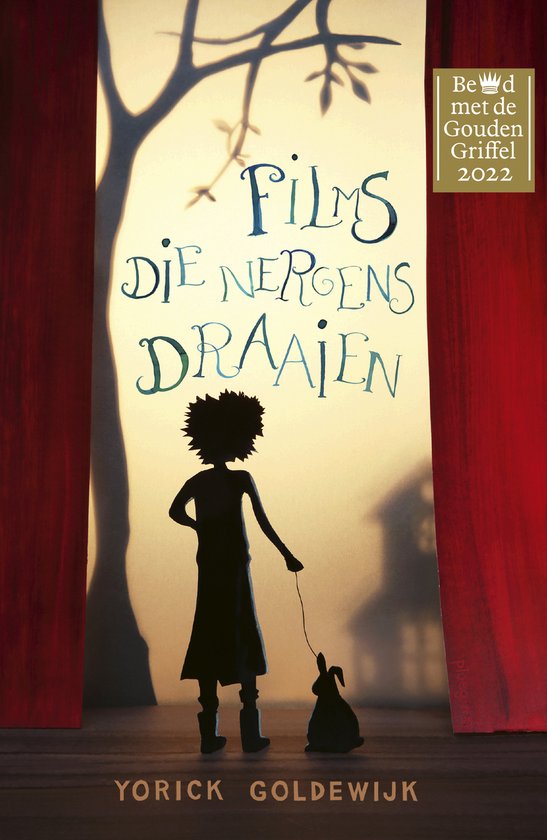 Vraag 1
films
die
nergens
draaien
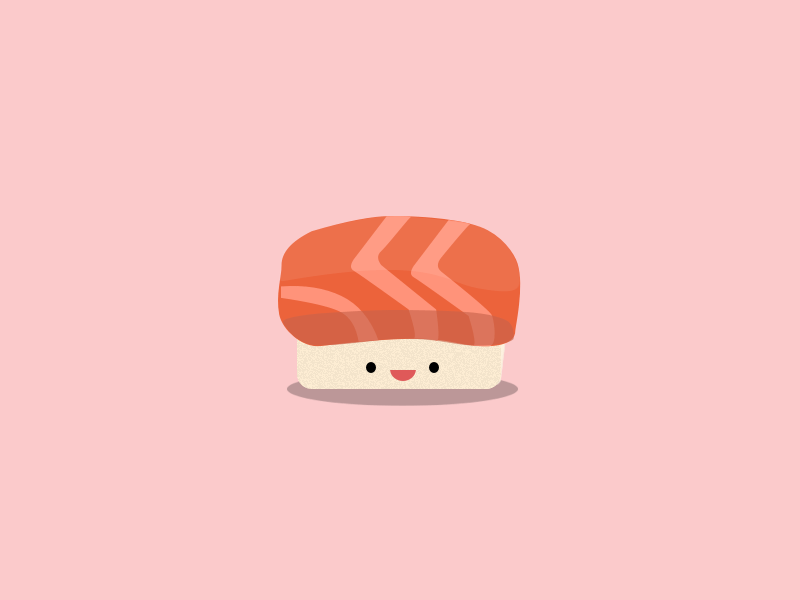 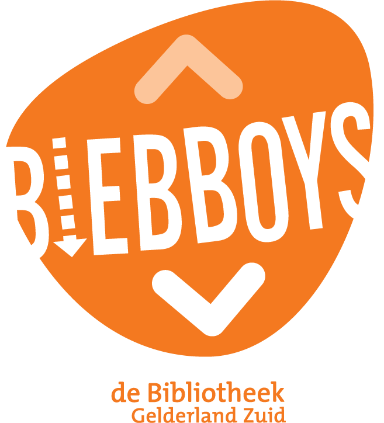 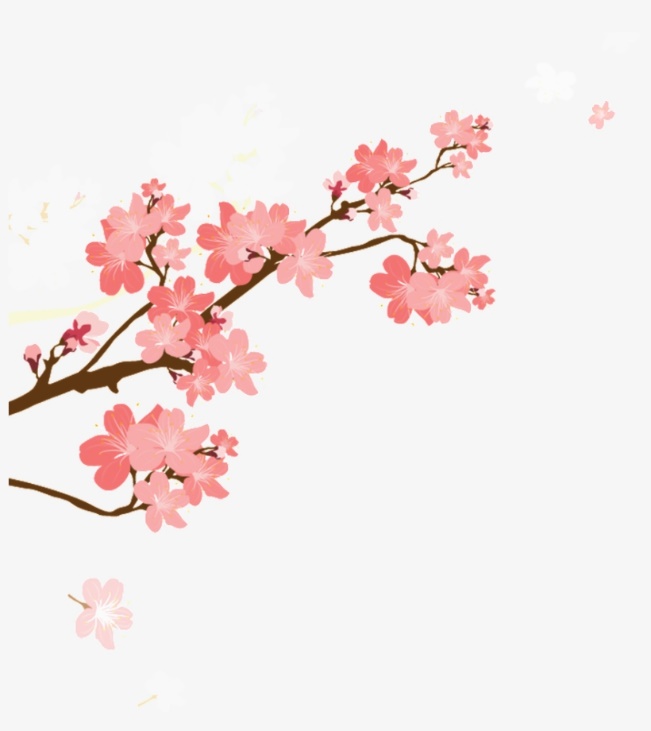 weeshuis
Vraag 2
de
zee
het
in
azuurblauwe
Weet je het antwoord?
Ga staan!
De eerste die staat geeft het antwoord!
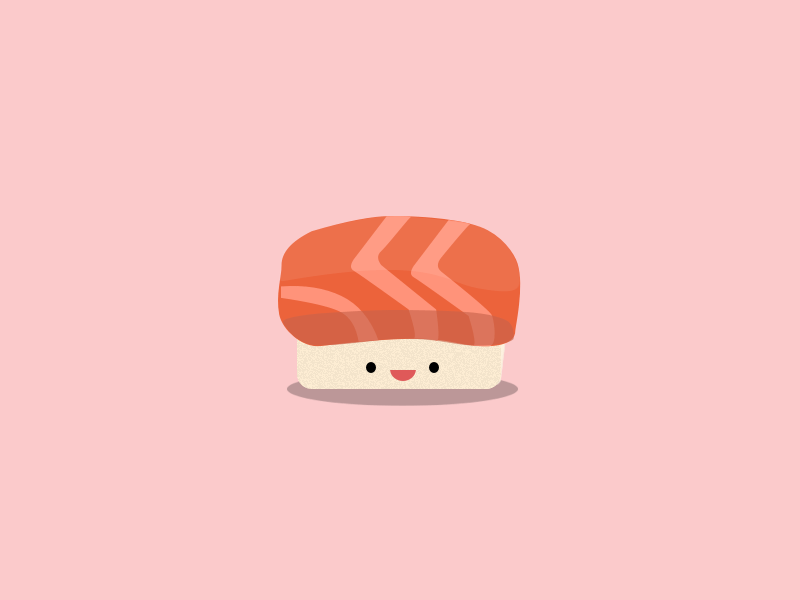 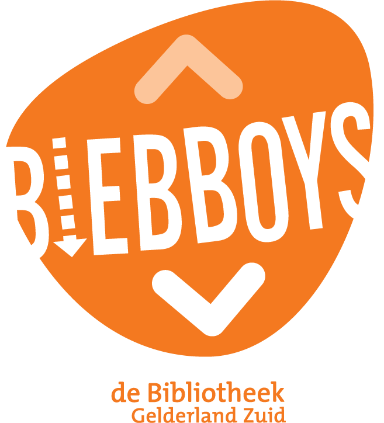 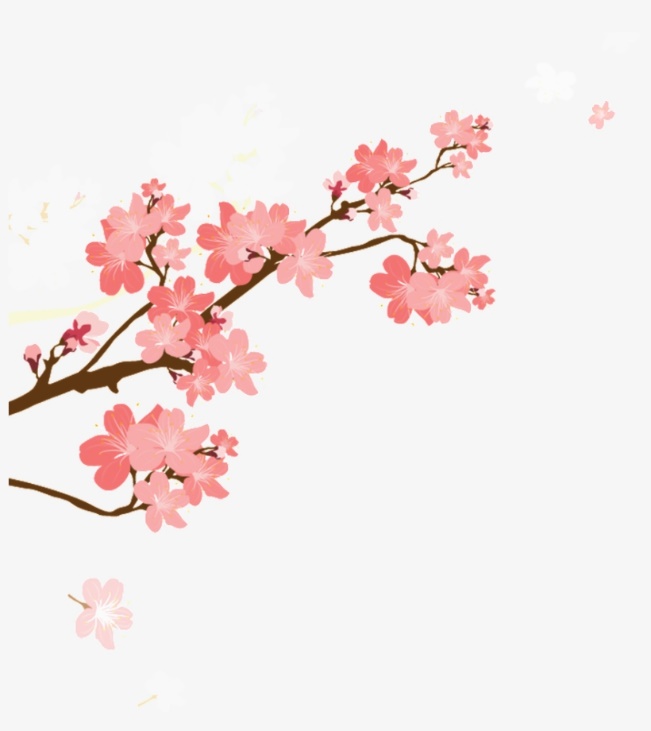 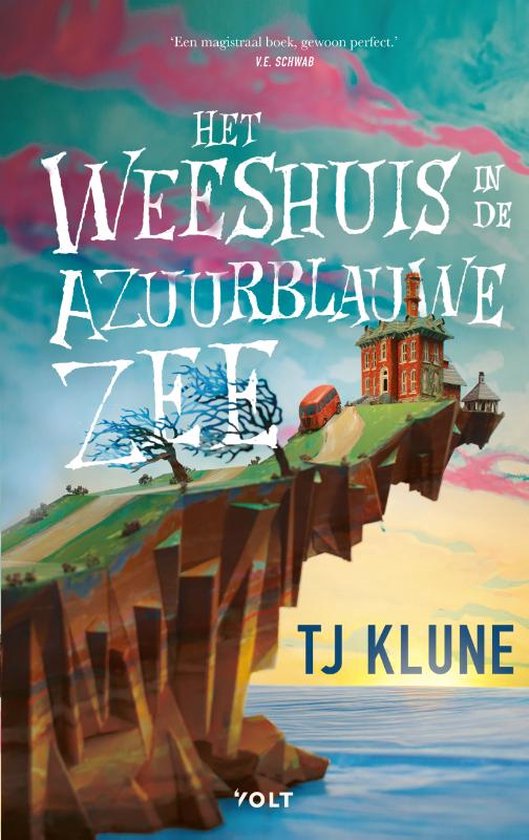 Vraag 2
het
weeshuis
in
de
azuurblauwe
zee
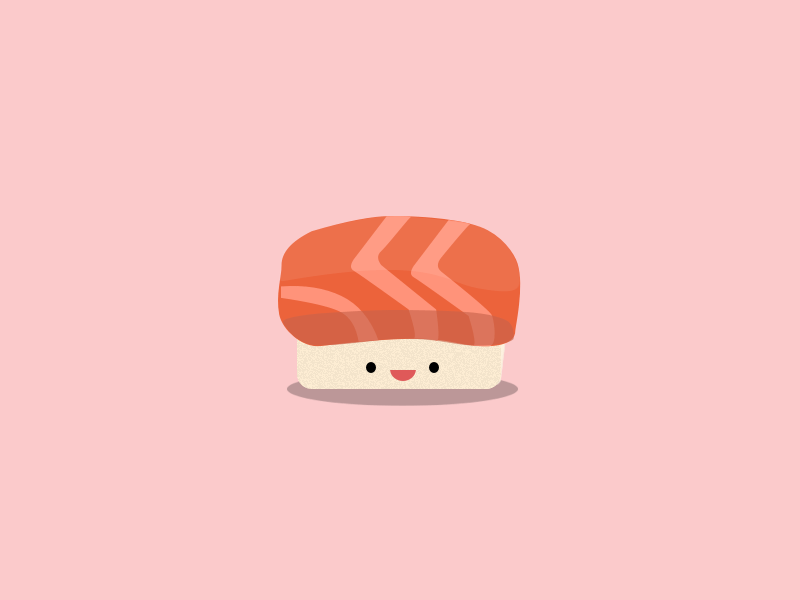 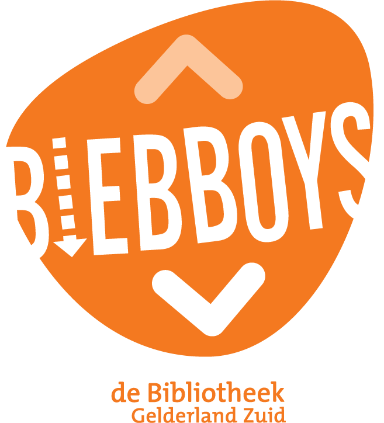 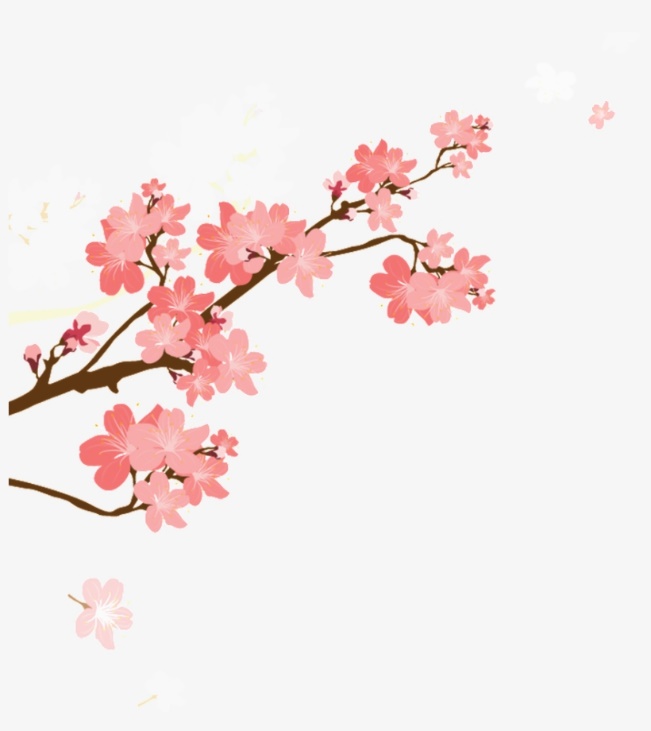 miljoen
Vraag 3
van
schoen
de
tien
Weet je het antwoord?
Ga staan!
De eerste die staat geeft het antwoord!
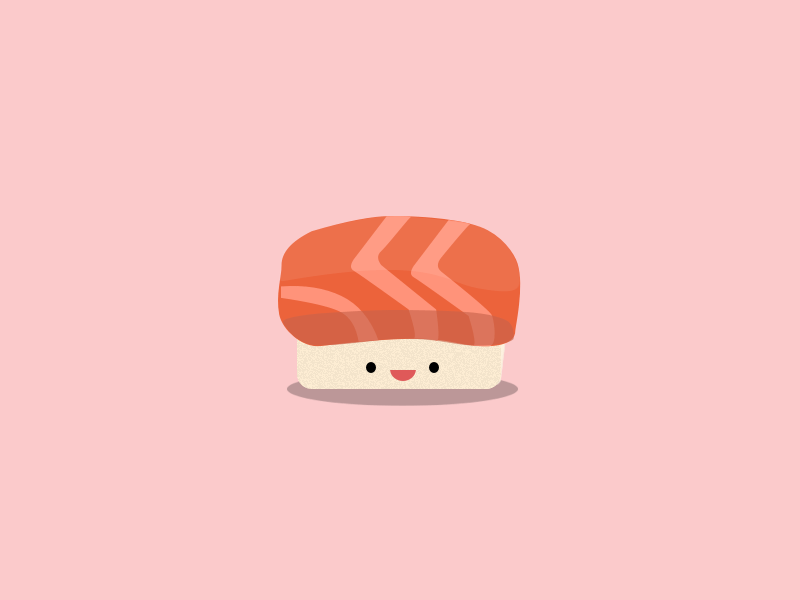 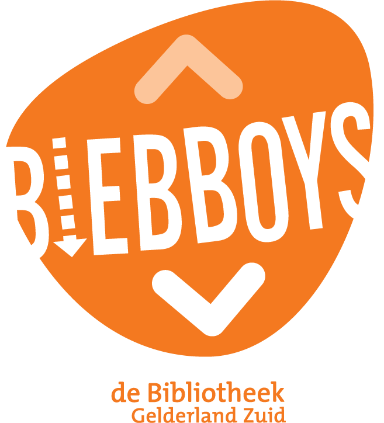 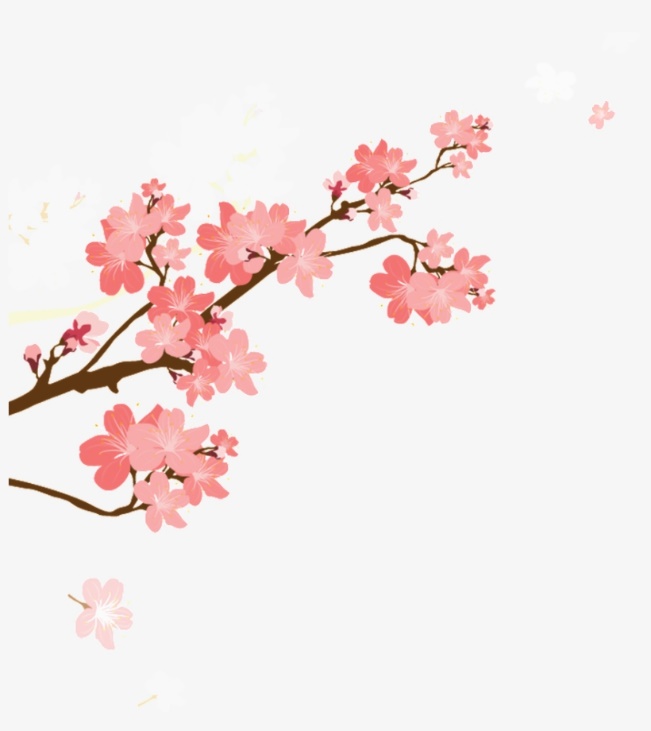 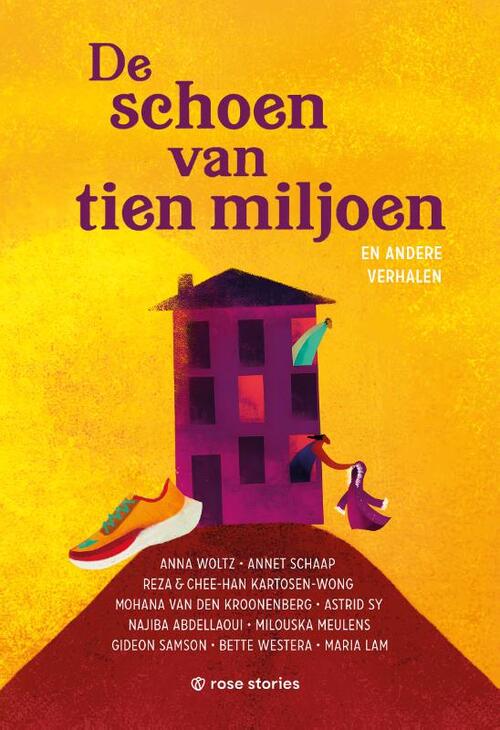 Vraag 3
de
schoen
van
tien
miljoen
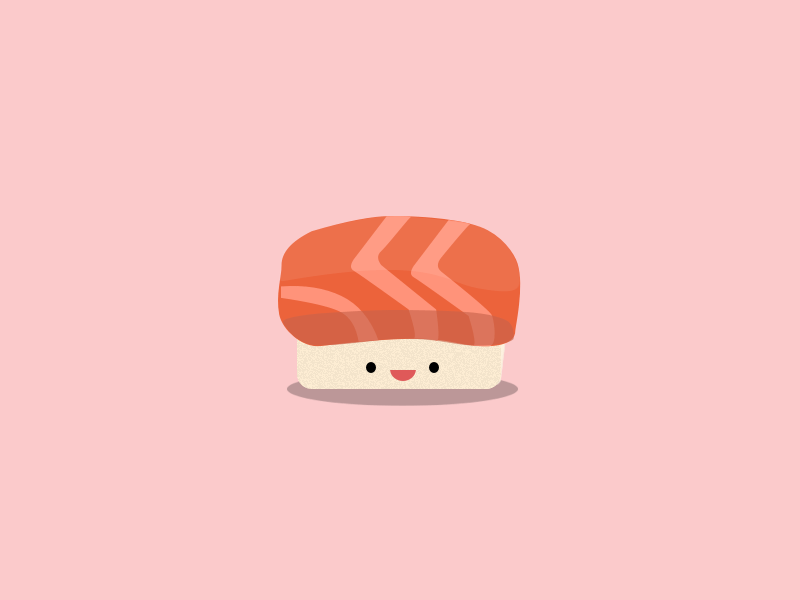 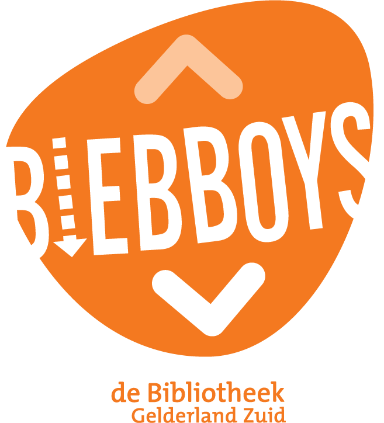 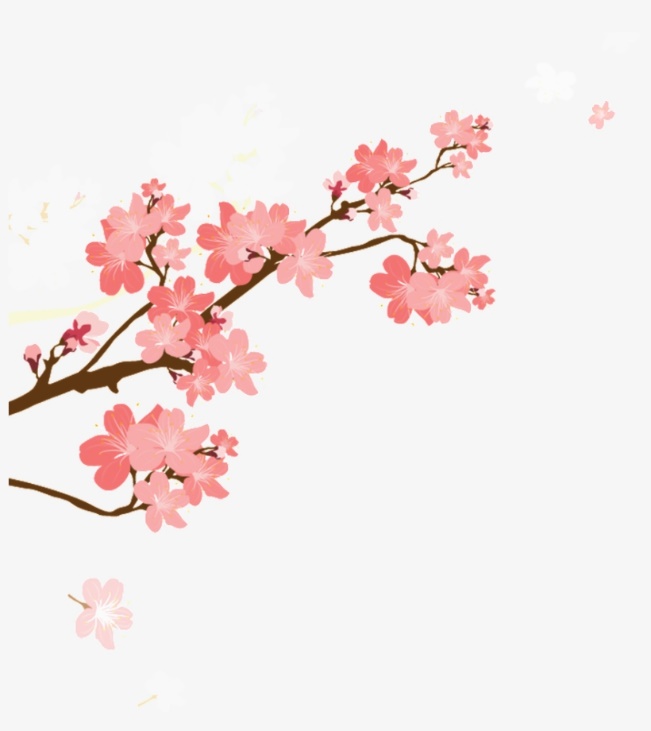 Vraag 4
De
e
e
g
r
i
s
u
z
b
l
Weet je het antwoord?
Ga staan!
De eerste die staat geeft het antwoord!
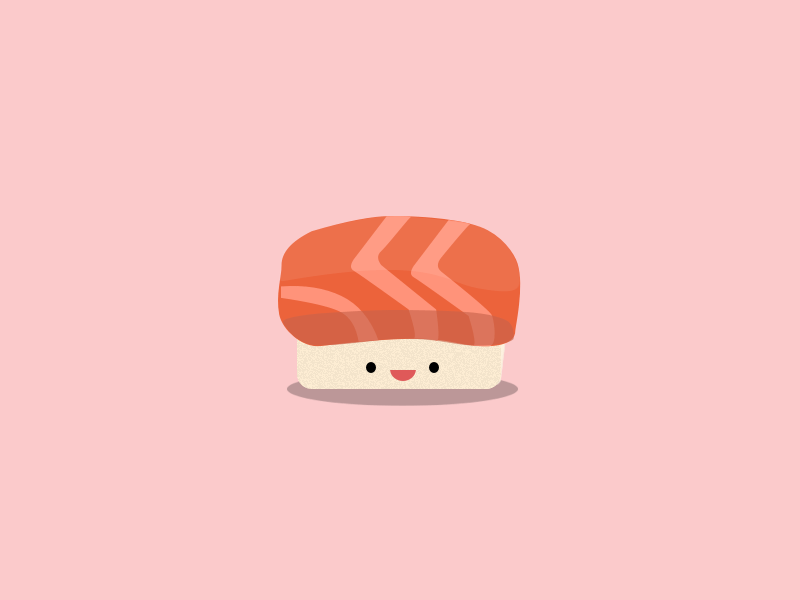 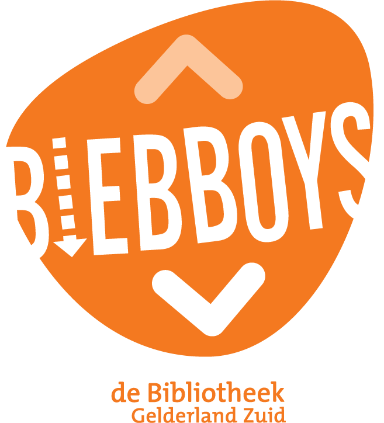 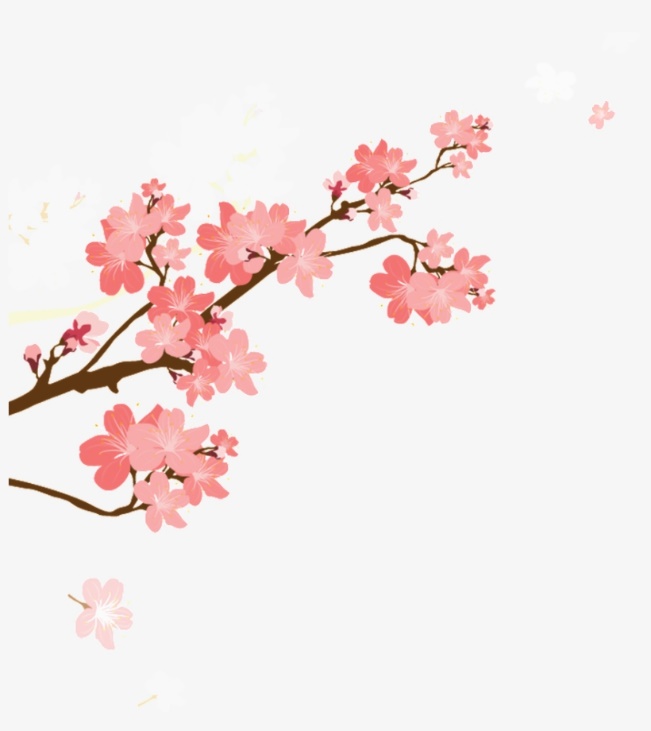 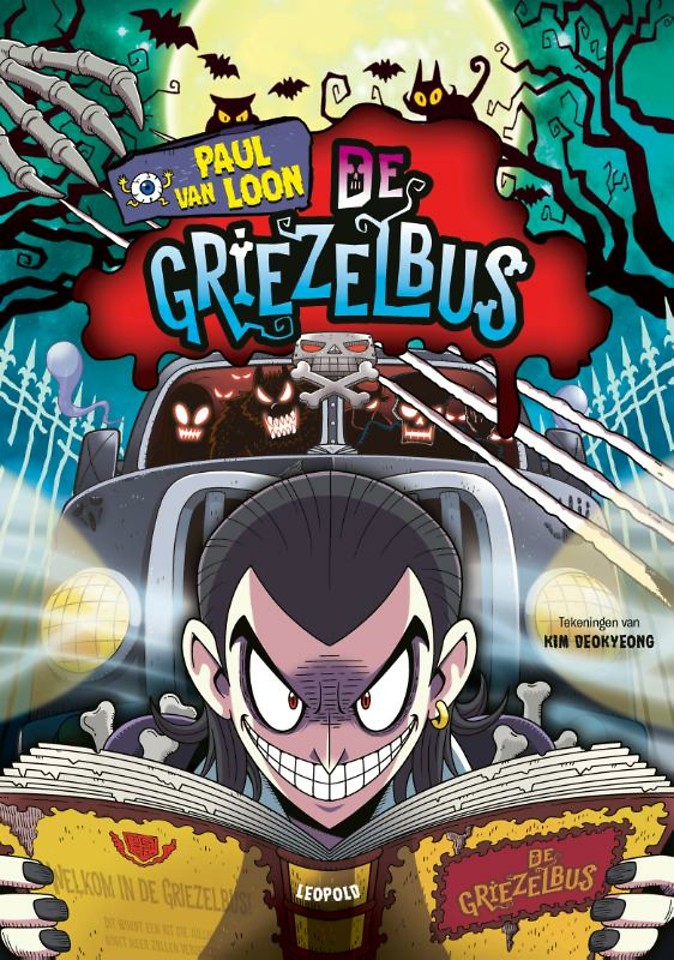 Vraag 4
De
g
r
i
s
e
u
z
e
b
l
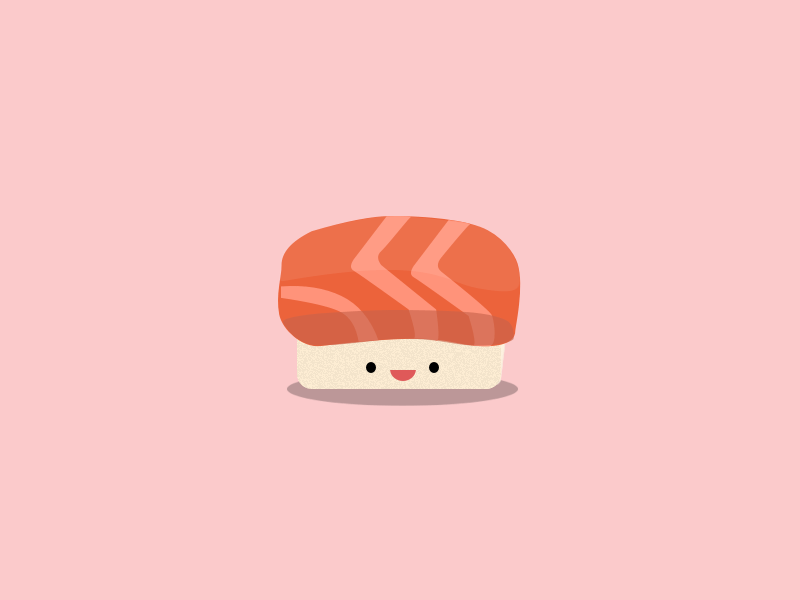 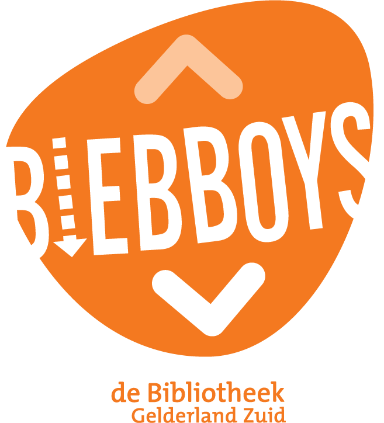 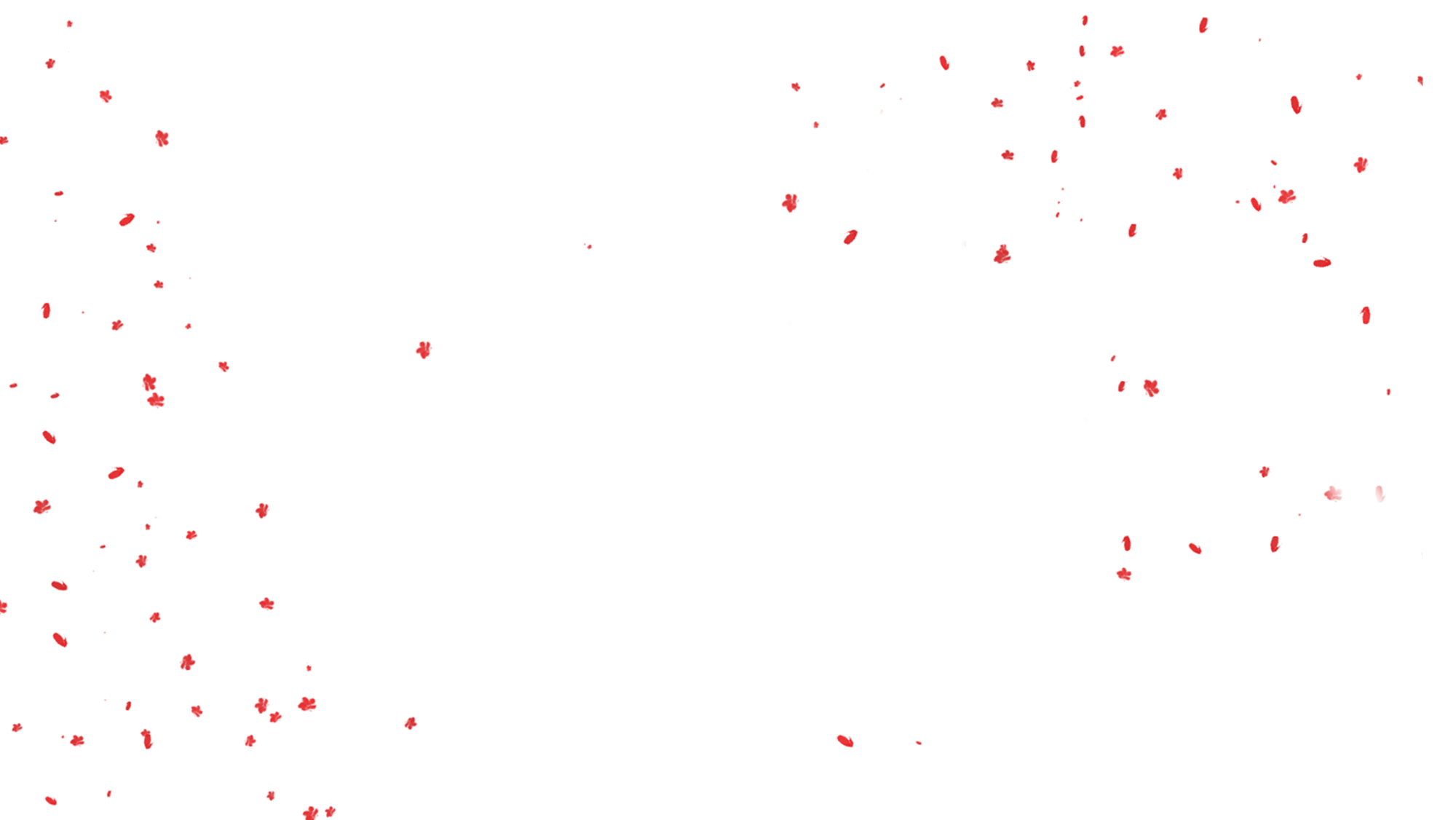 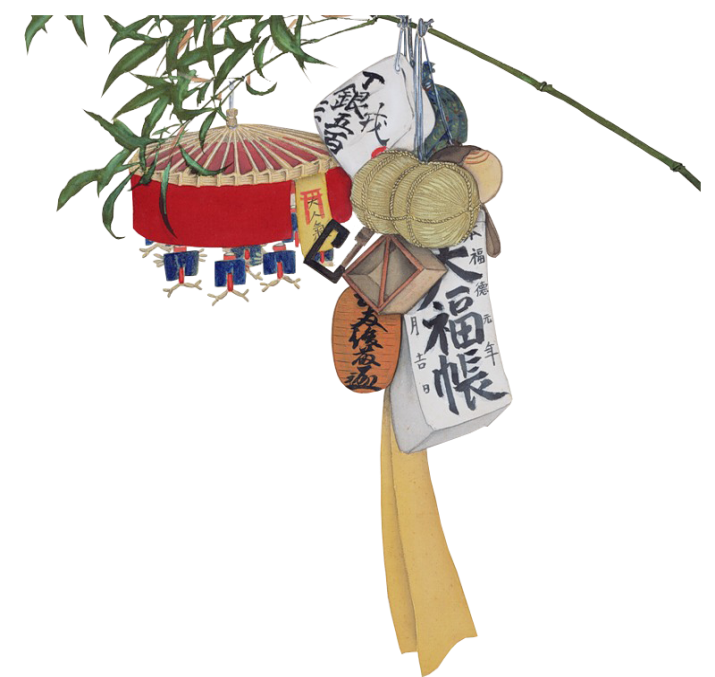 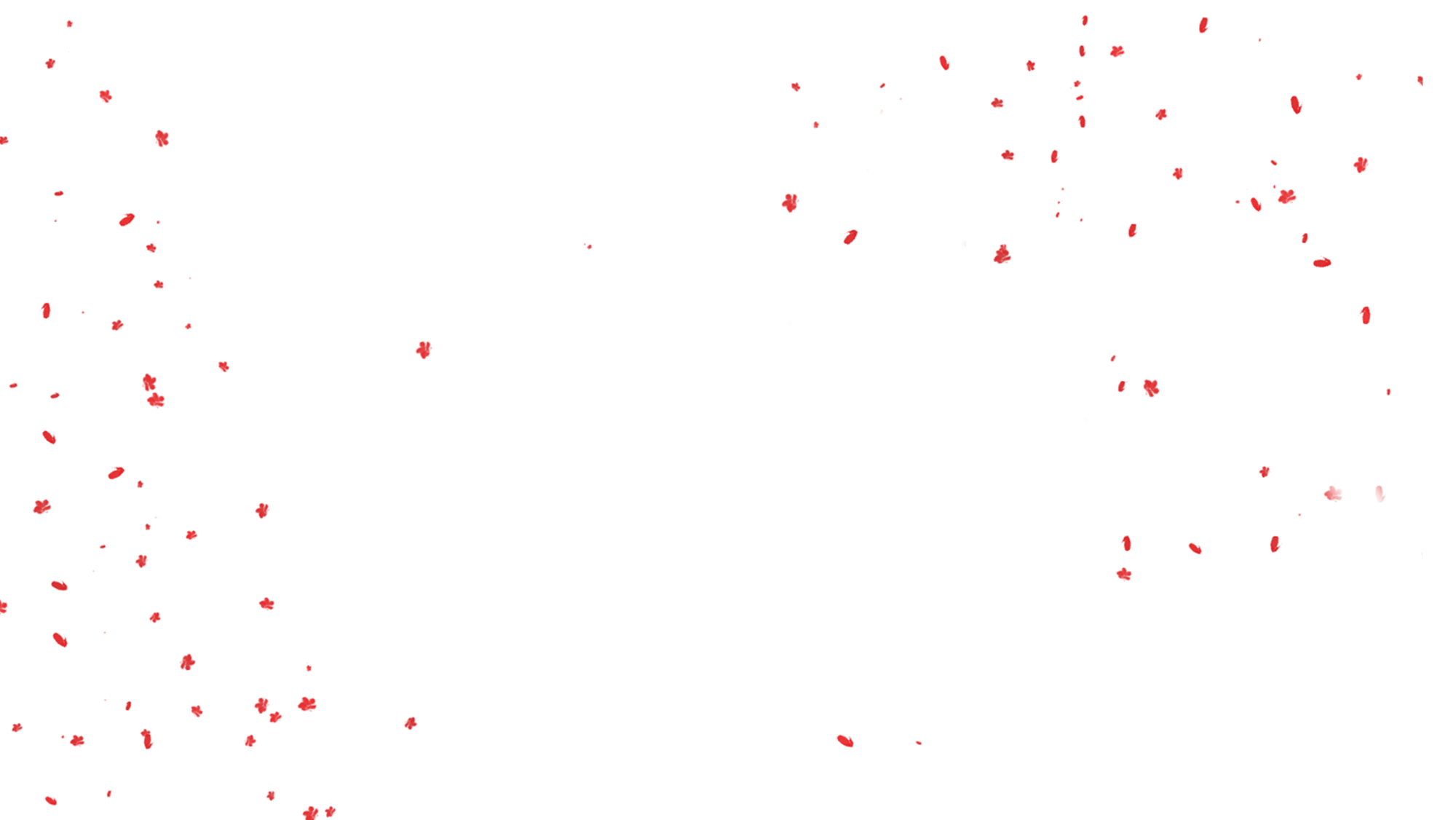 Titel puzzelen
Wie heeft de meeste punten? 
Hou de score bij!
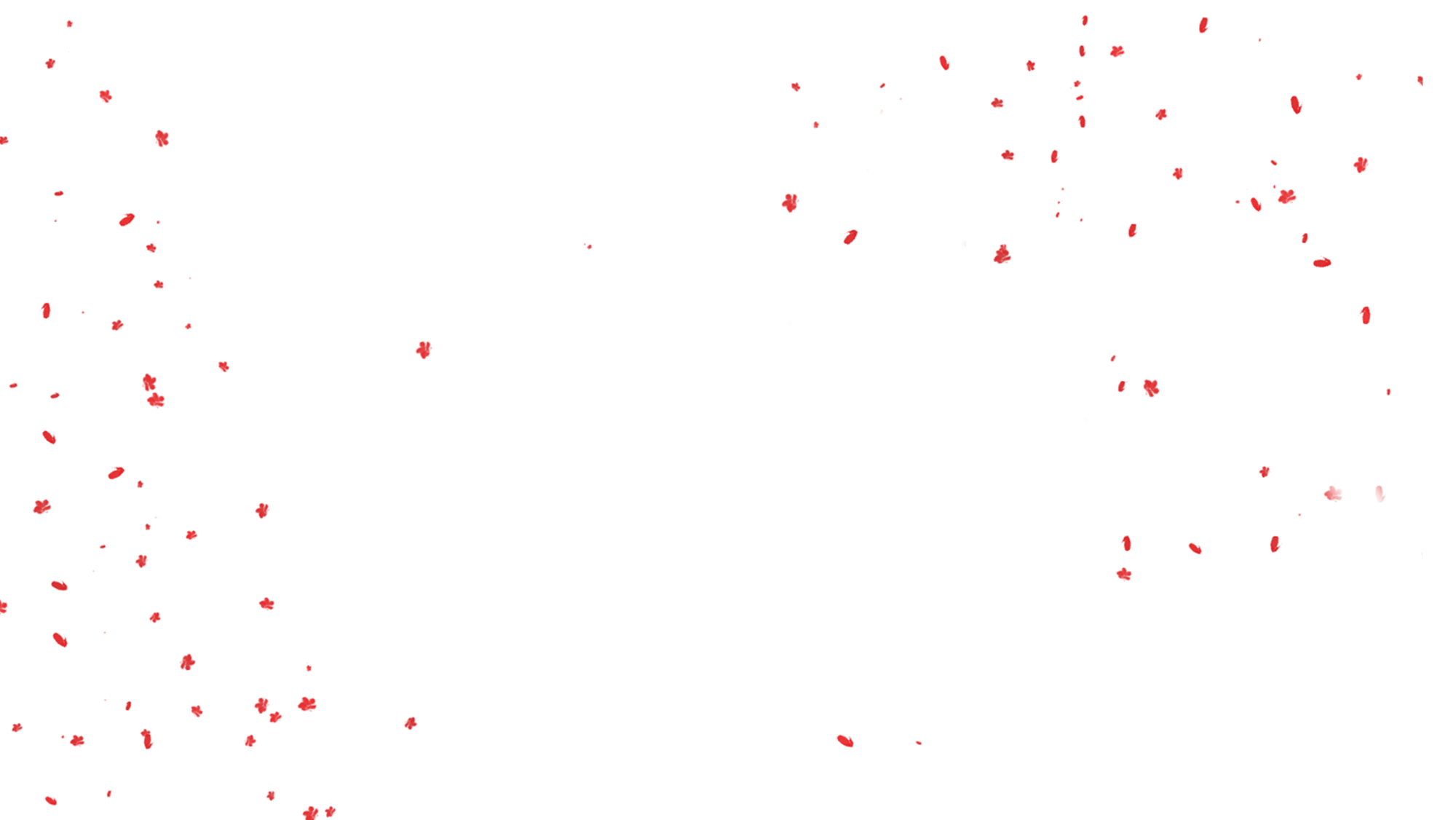 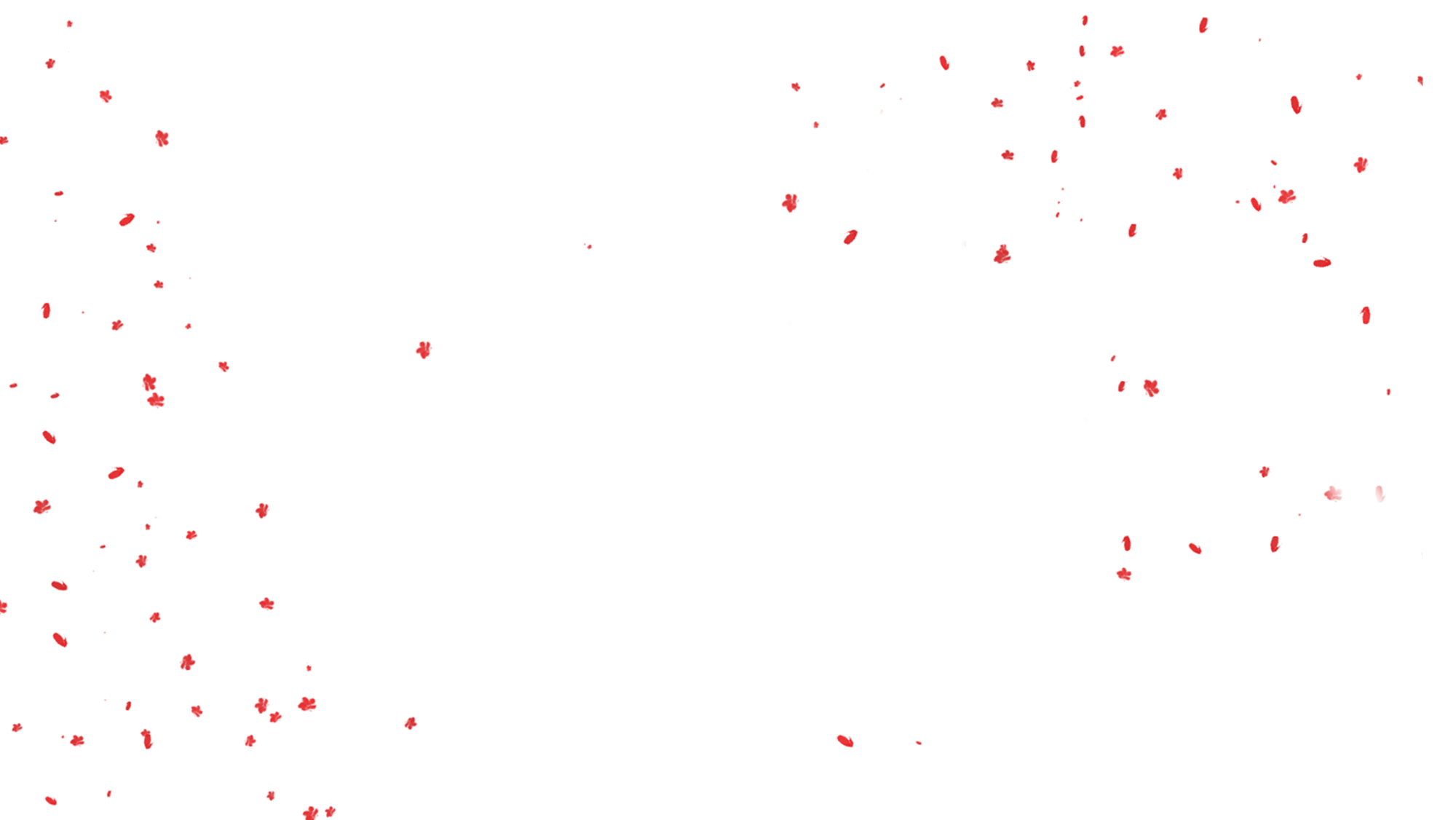 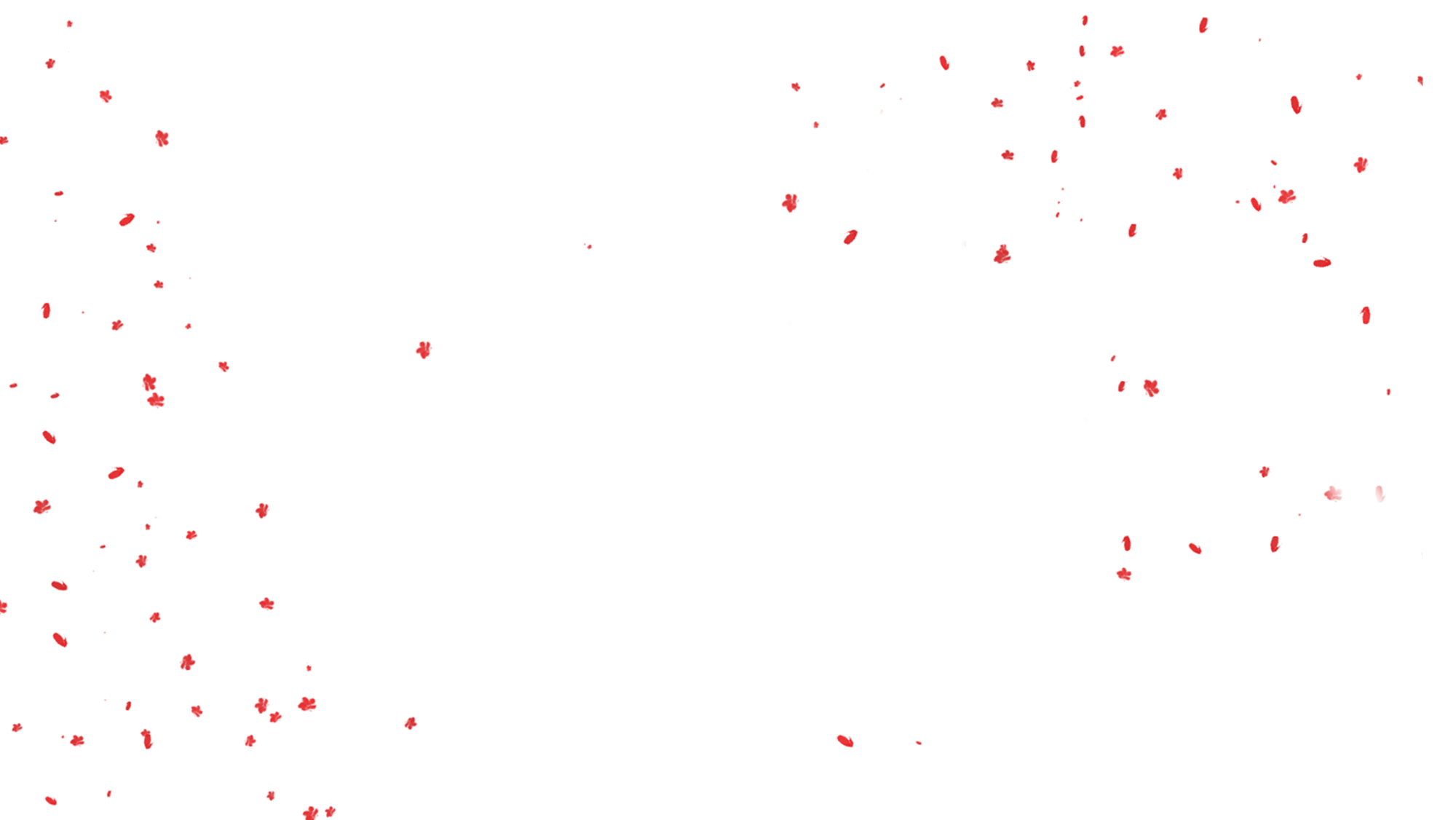 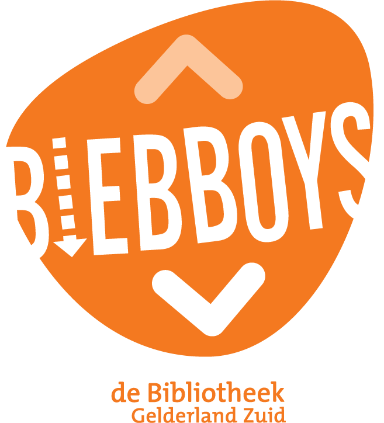 晨月夕
[Speaker Notes: Zin zoekt kaft]
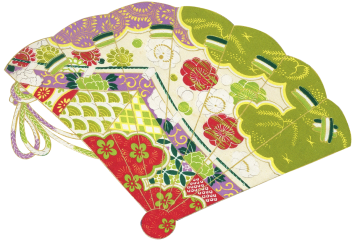 意味を探して
カバー
Zin zoekt
kaft
Lees de zin
Bij welk van de drie kaftjes past deze zin?
Weet je het antwoord? Ga staan!
De eerste die staat mag antwoord geven.
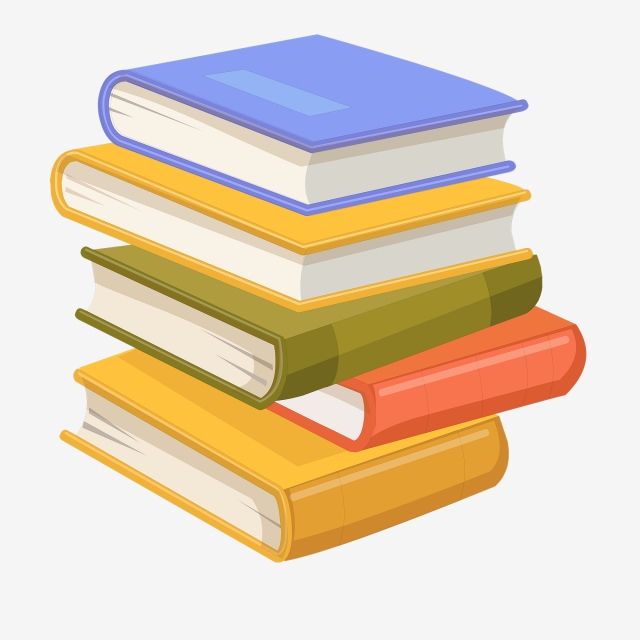 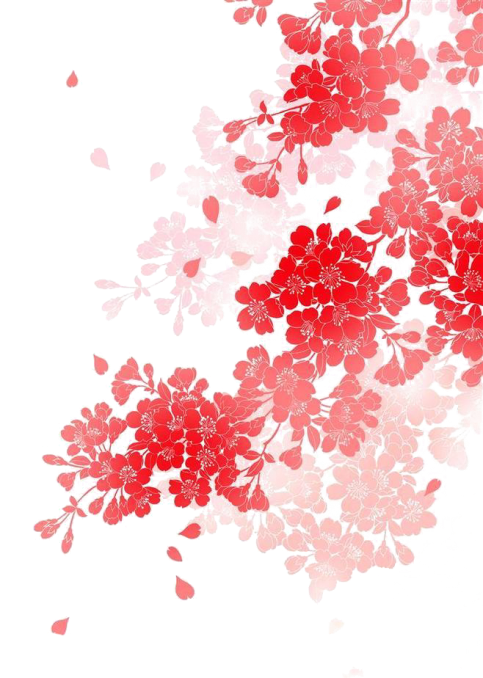 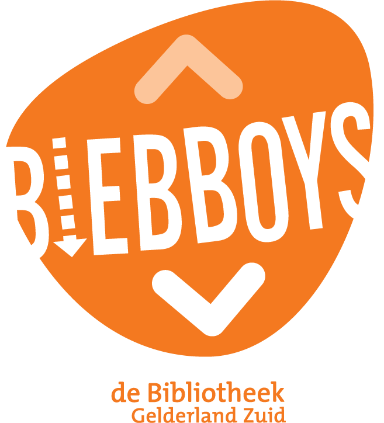 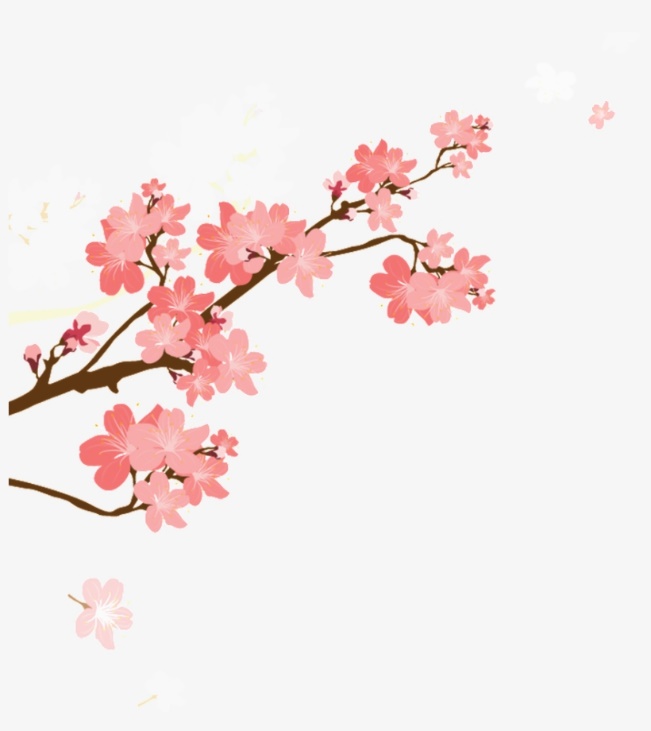 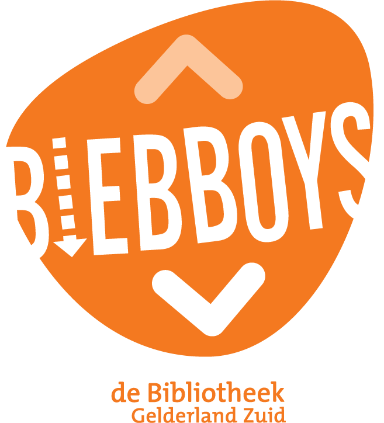 Zin 1
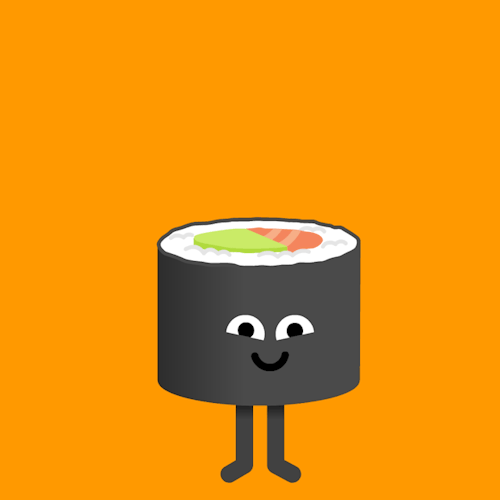 “Simi stapte met tegenzin in de taxi. De stoelen waren versleten en het rook alsof de vorige passagiers geiten waren geweest. Ze trok haar neus op en vocht tegen een nieuwe golf van woede en tranen.”
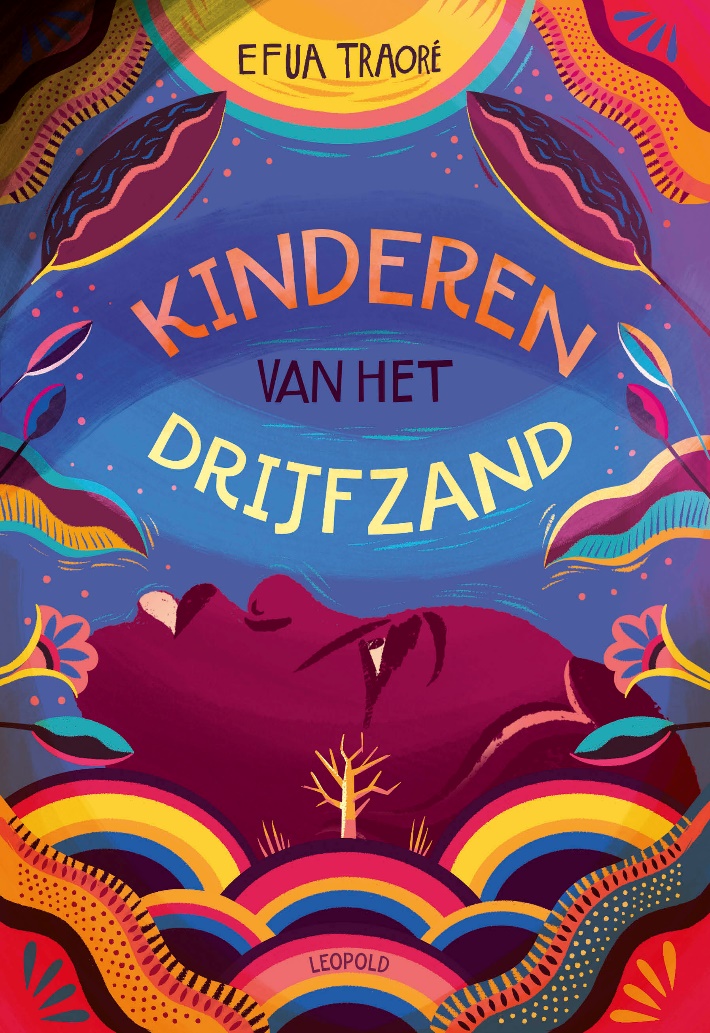 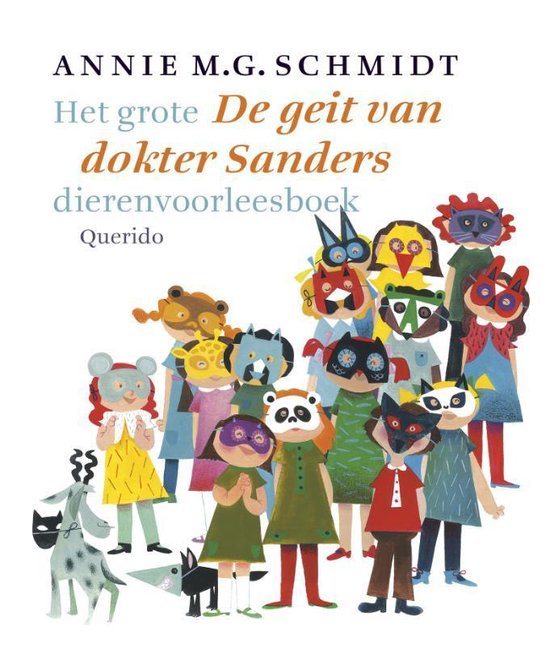 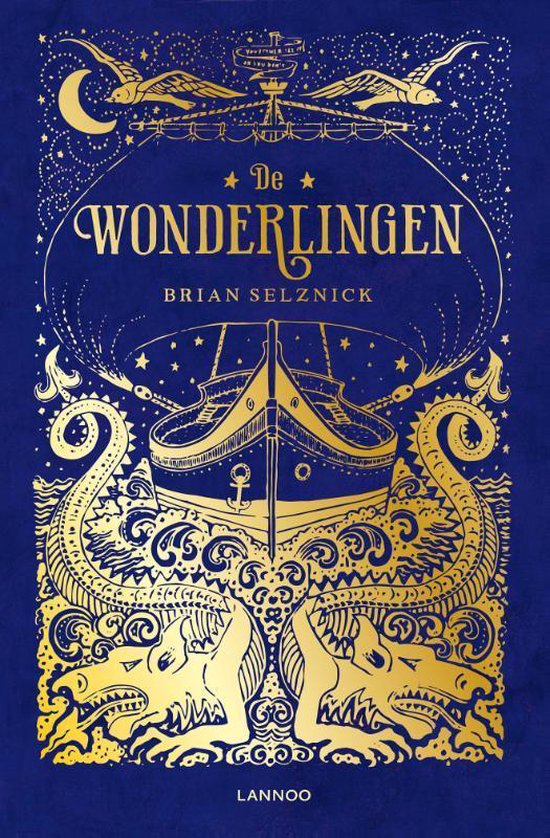 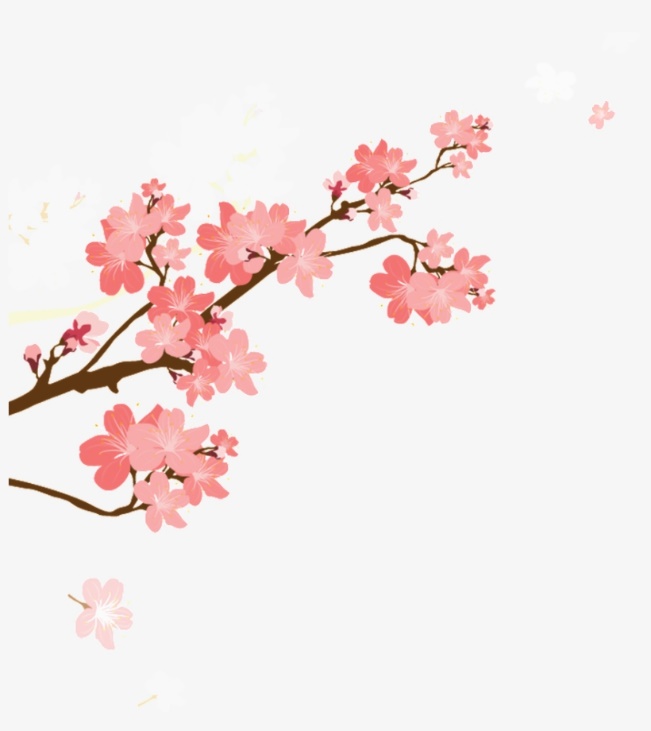 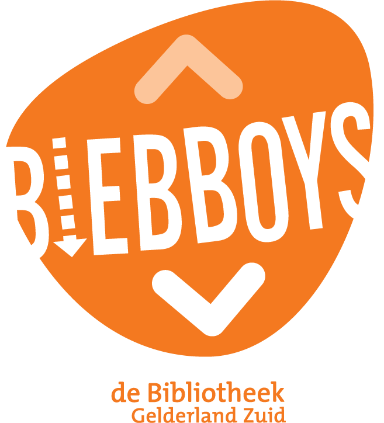 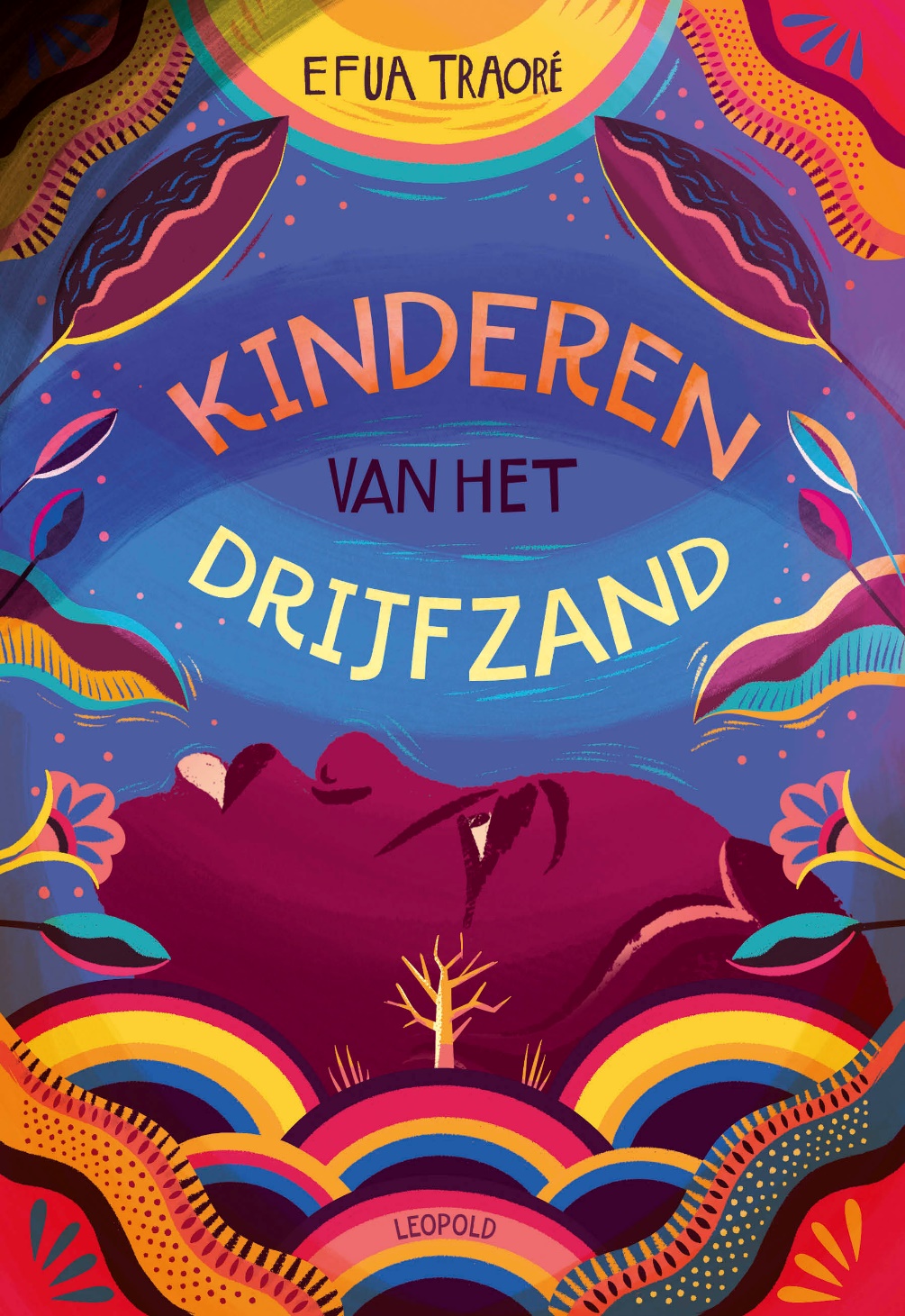 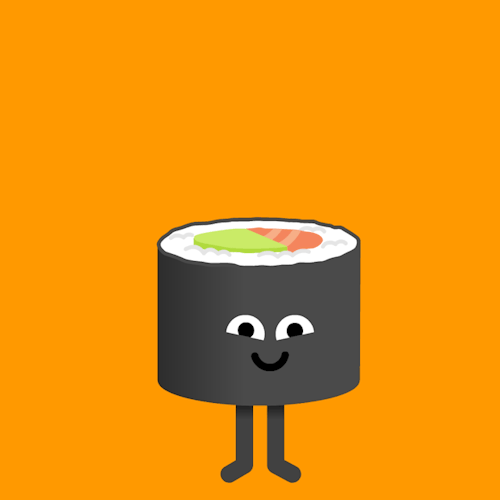 Simi gaat op bezoek bij haar oma in Nigeria en ontdekt een verborgen, magische wereld in het oerwoud. Voor kinderen van groep 7 en 8.
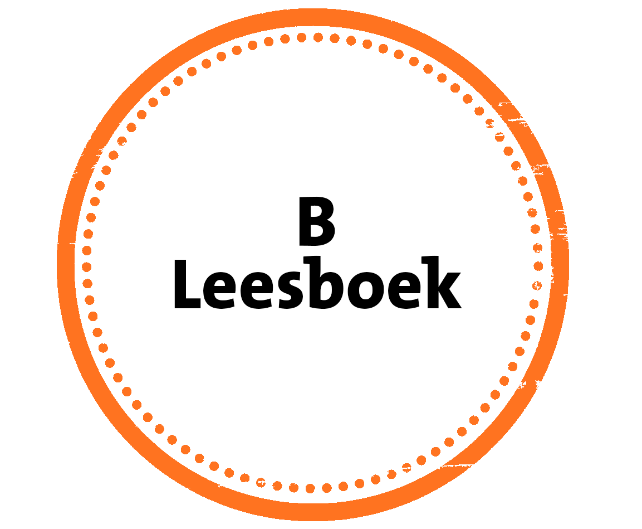 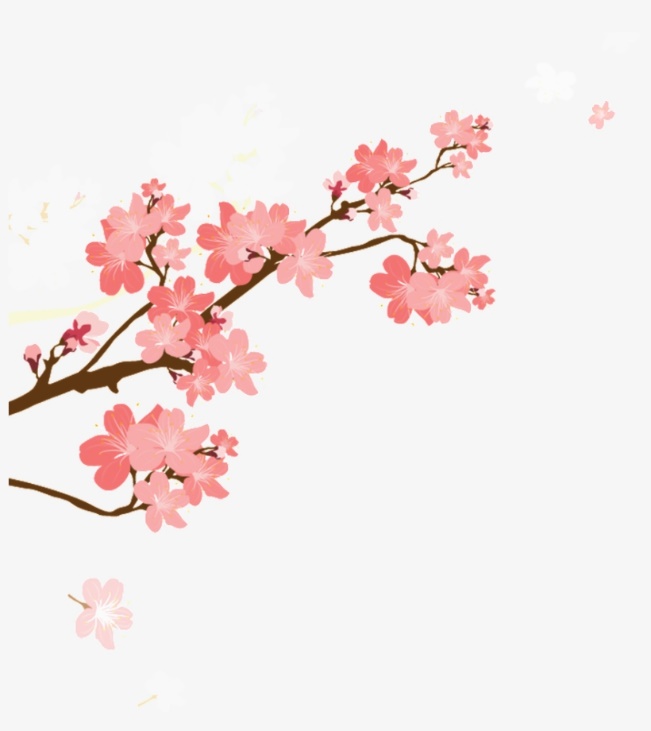 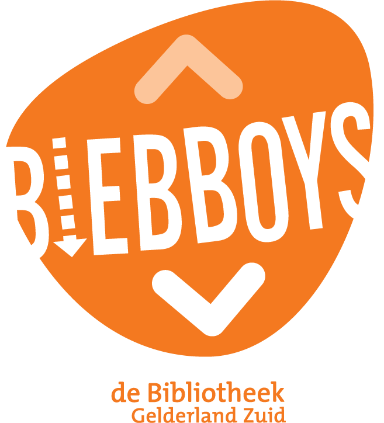 Zin 2
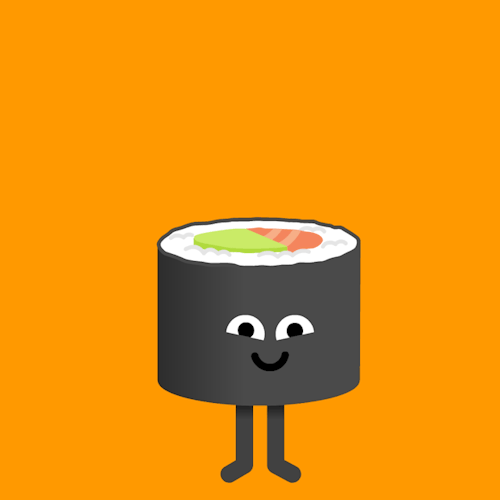 “Ravna was een sterke meid. Ze was zo sterk en stoer dat het iedereen opviel.
En dat laatste was best bijzonder. Ravna was pas acht. Op die leeftijd ben je misschien al ontzettend stoer, maar zeker niet op je sterkst.”
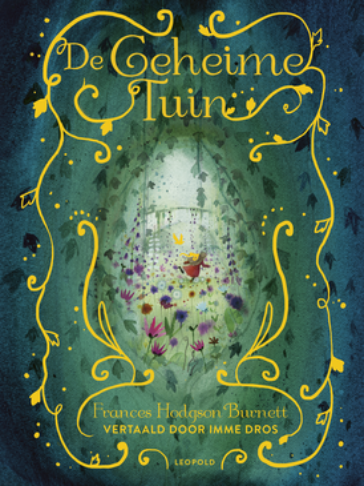 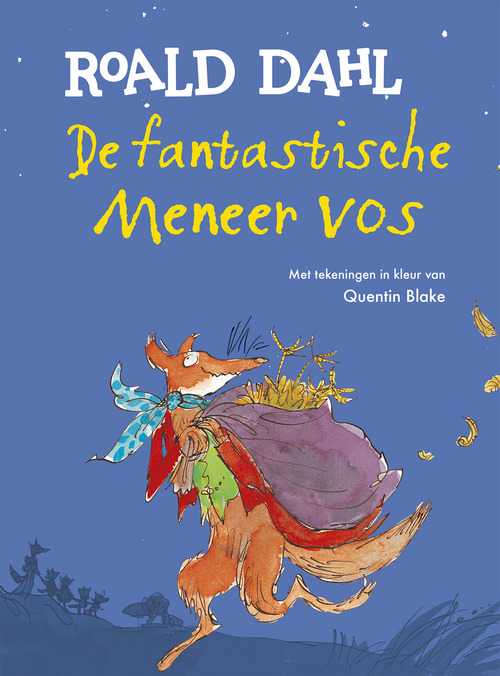 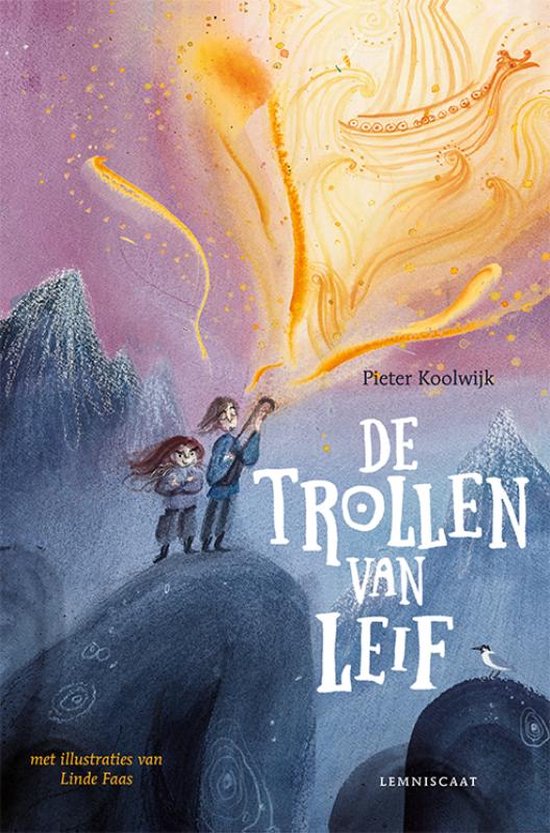 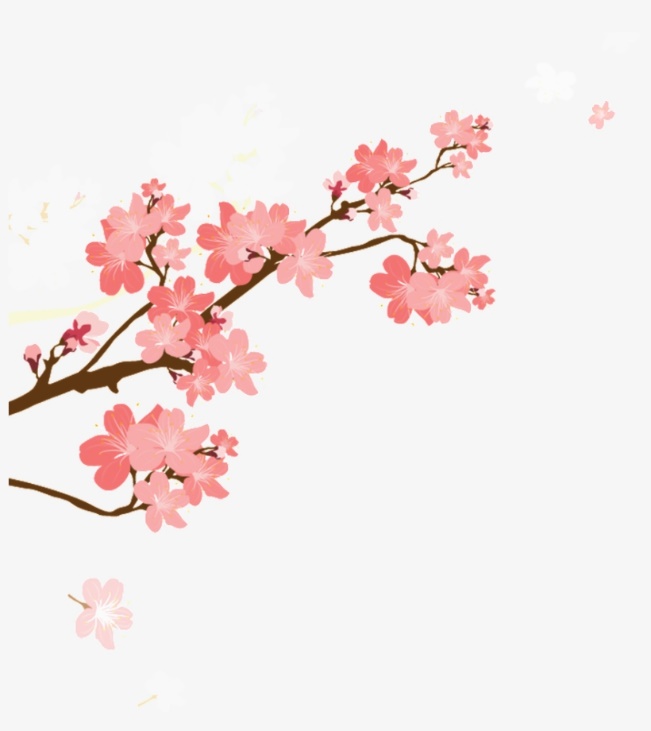 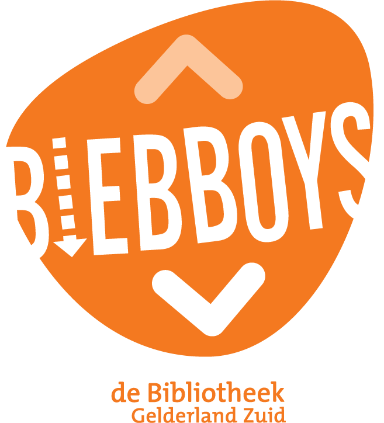 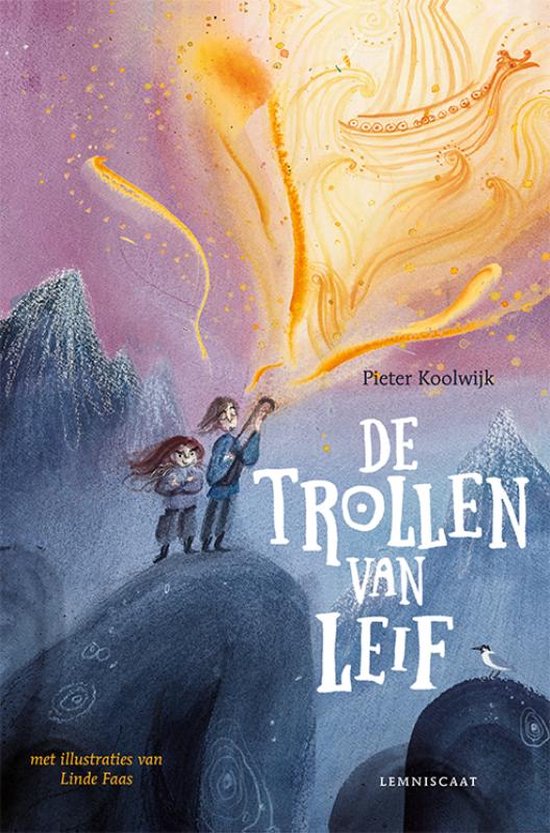 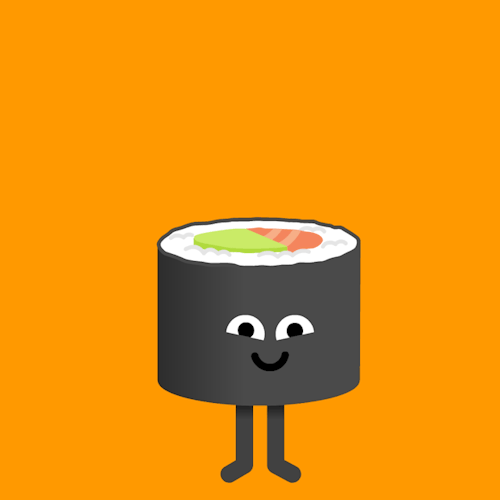 Als de ouders van Ravna en Leif op plundertocht zijn, krijgt  Ravna de leiding want Leif is met zijn verhalen en liedjes nutteloos, of toch niet? Voor kinderen van groep 5 en 6.
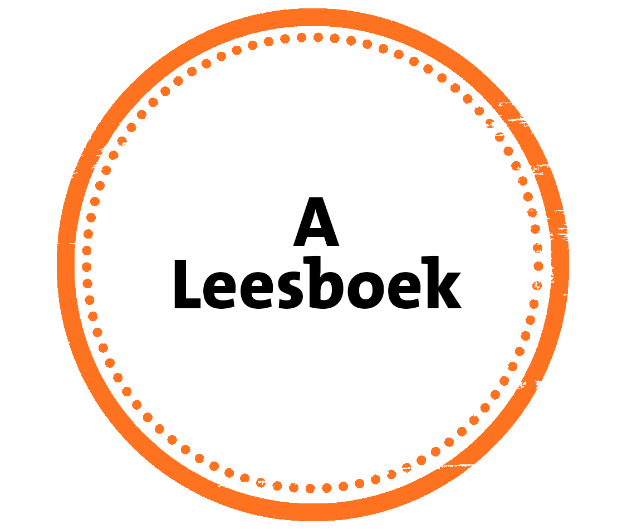 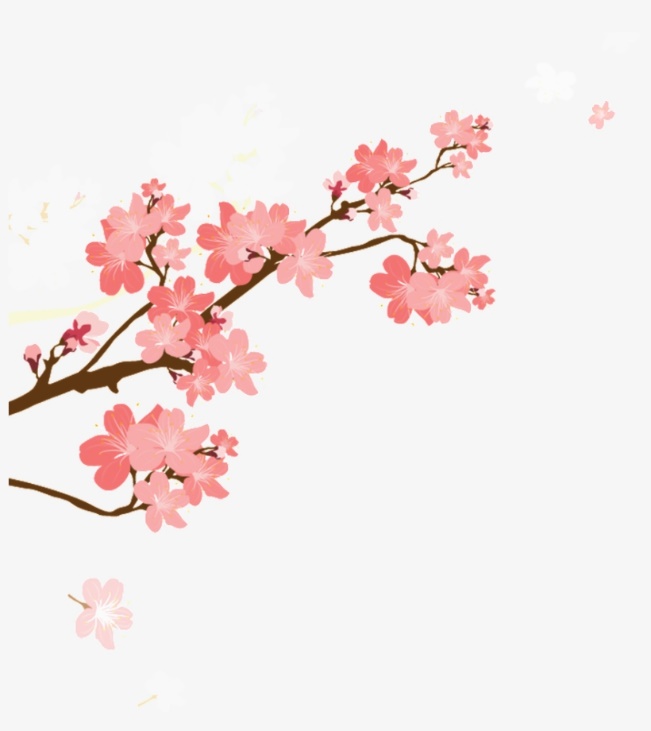 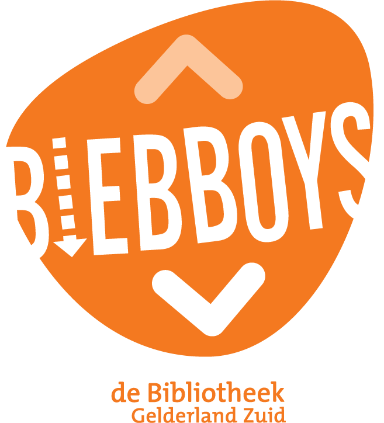 Zin 3
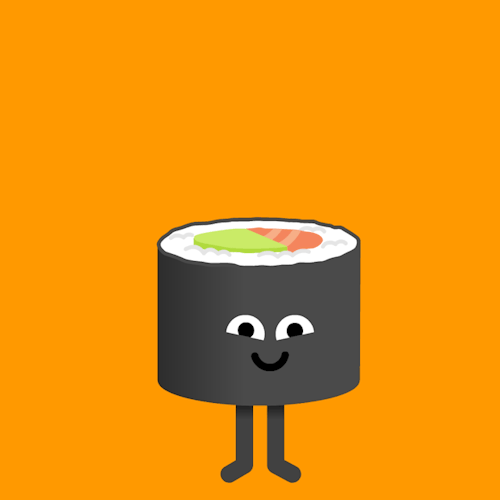 “Check dit! Ene Andrew Dahl heeft het wereldrecord ballonnen opblazen… met zijn neus. Yep. Echt waar. Geen idee hoe hij erachter kwam dat-ie die bijzondere gave had, en ik kan het me niet eens voorstellen hoeveel snot er in die ballonnen moet zitten, maar hé, het is een ding en niemand kan het zo goed als Andrew. ”
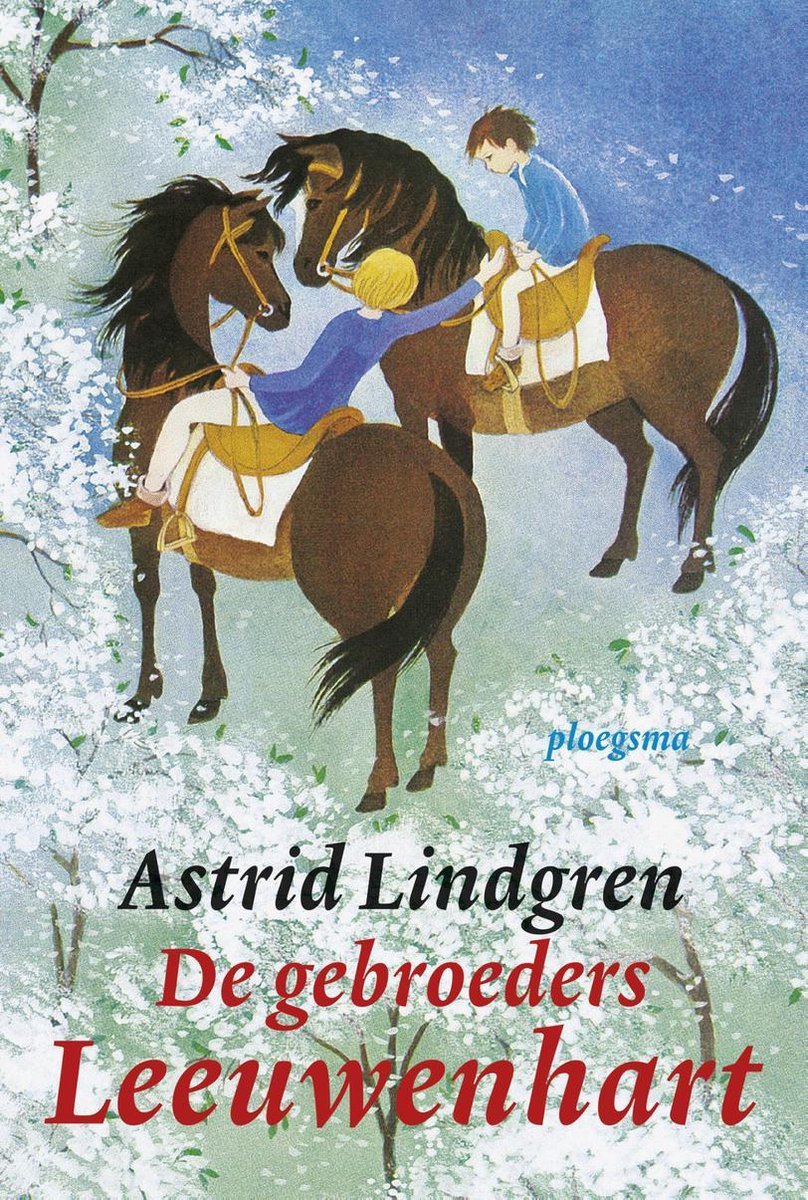 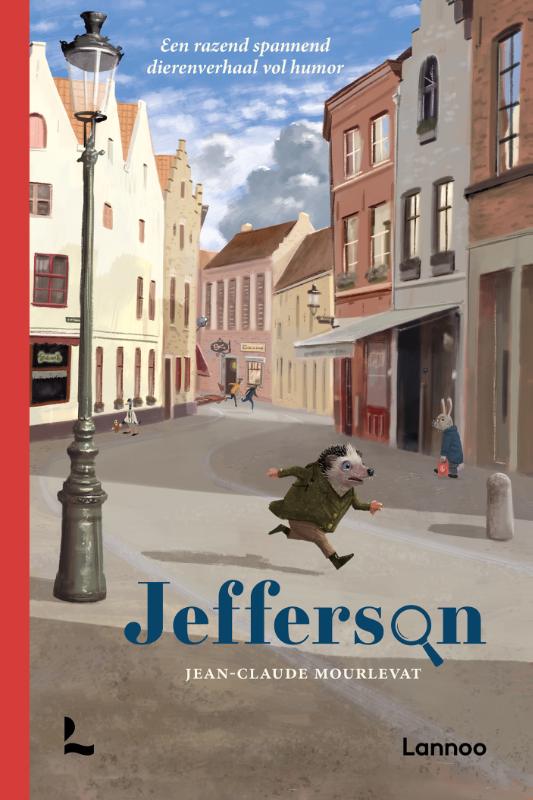 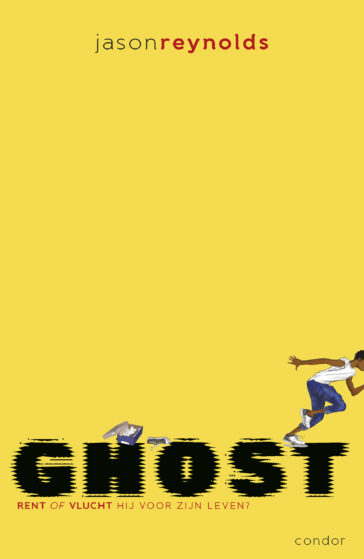 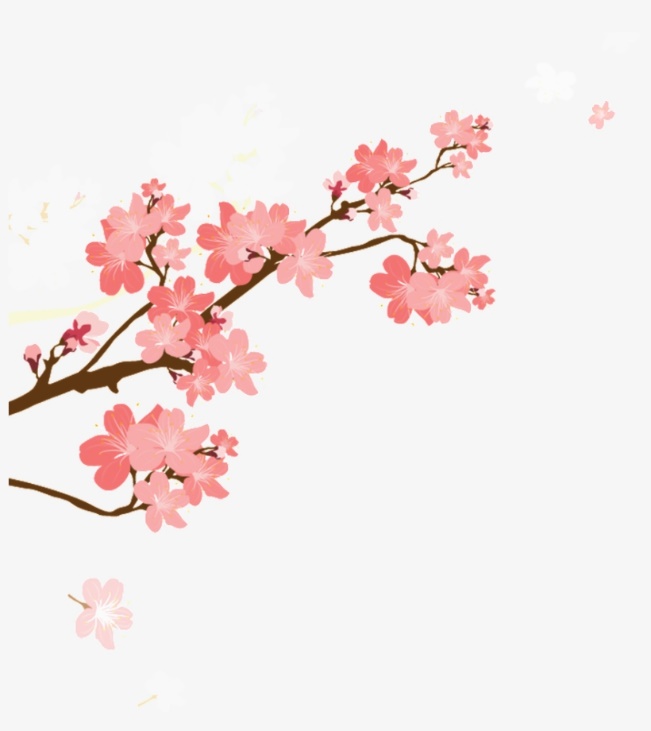 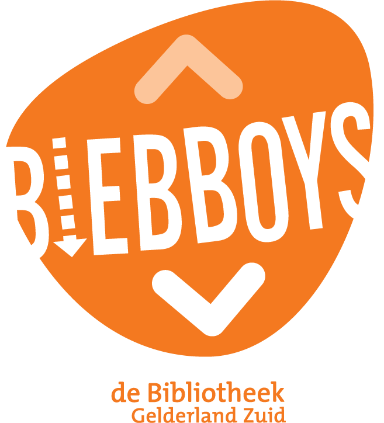 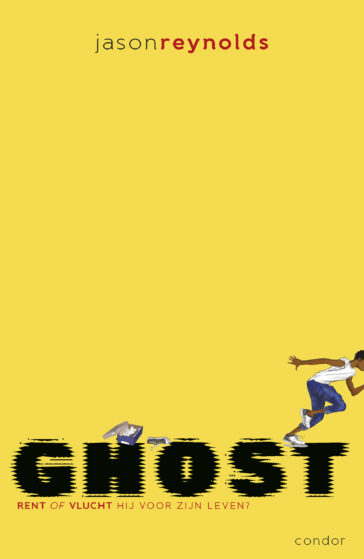 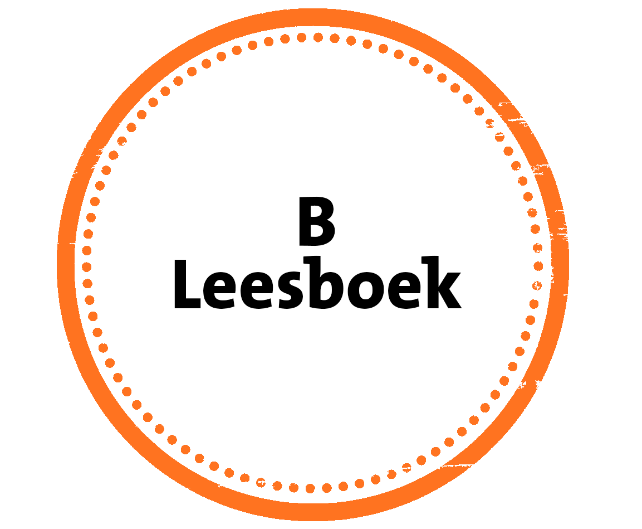 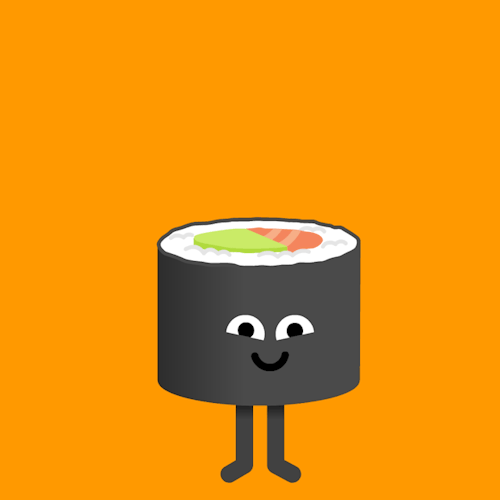 Ghost rent al zijn hele leven, maar is het rennen of vluchten? Op een dag wordt hij ontdekt door de coach van een hardloopteam die denkt dat Ghost een briljante sprinter zou kunnen worden. Als hij maar binnen de lijntjes kan blijven lopen…Voor kinderen van groep 8.
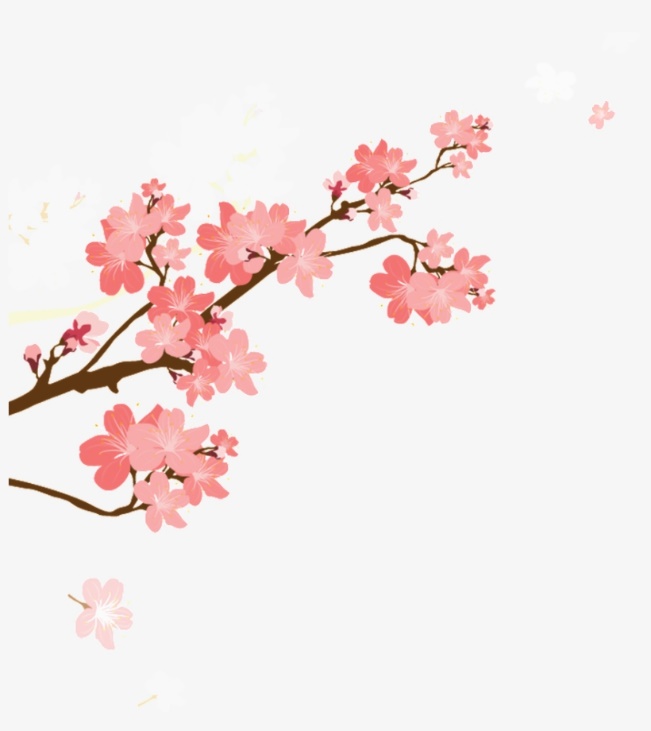 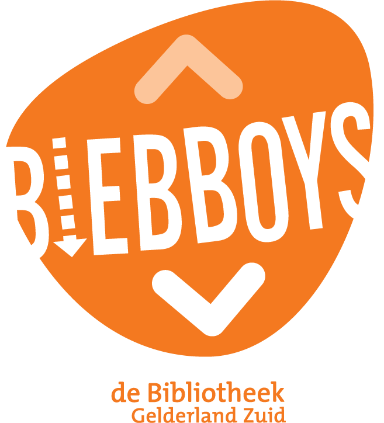 Zin 4
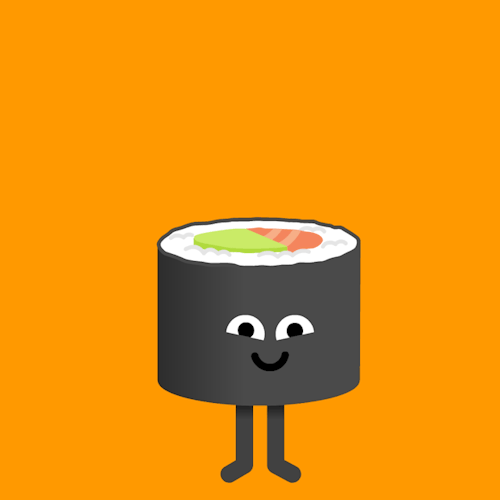 “Samuel woonde met zijn familie in Syrië. Hij voetbalde graag met zijn opa en met de grote jongens op straat. Maar toen brak er oorlog uit....”
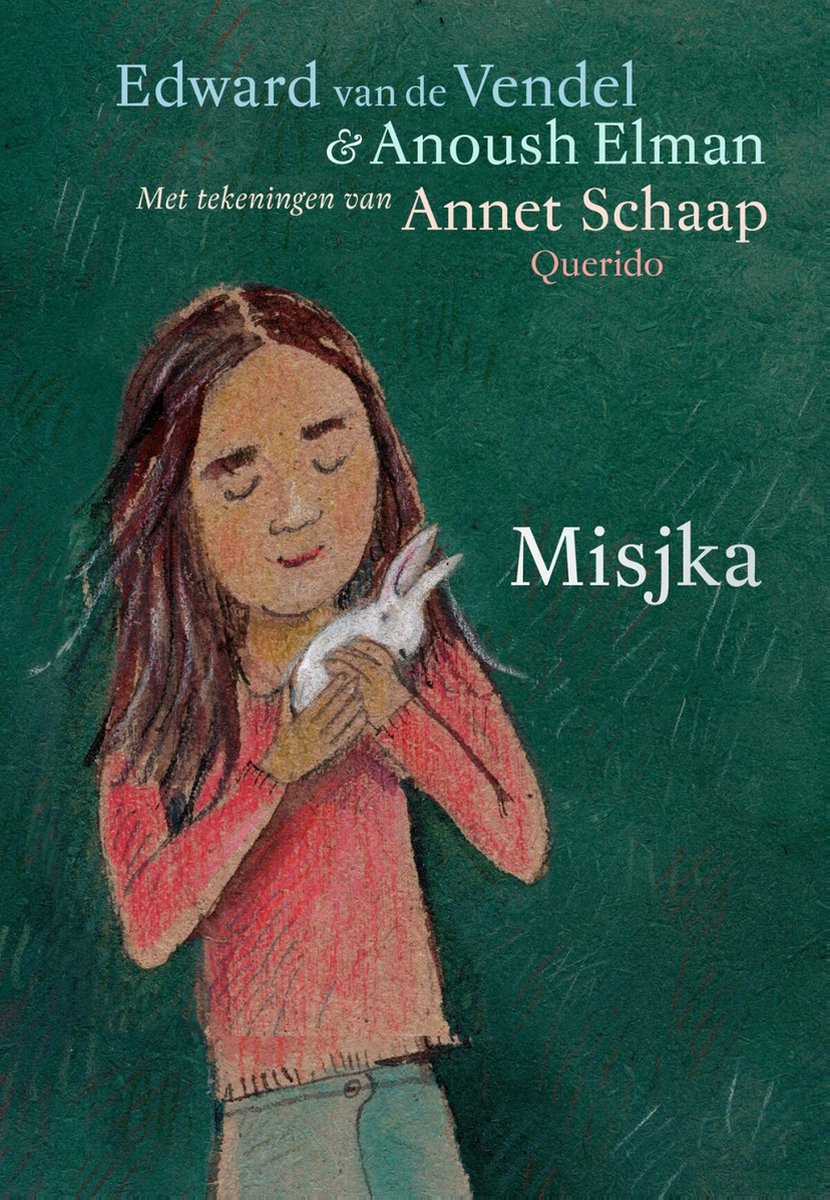 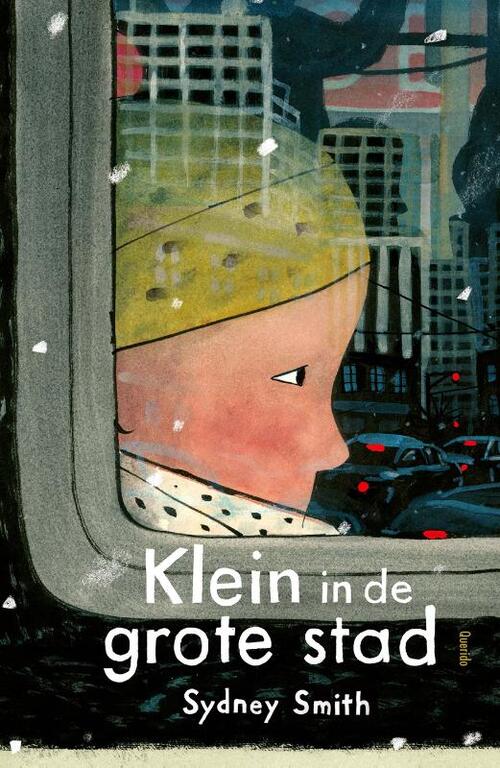 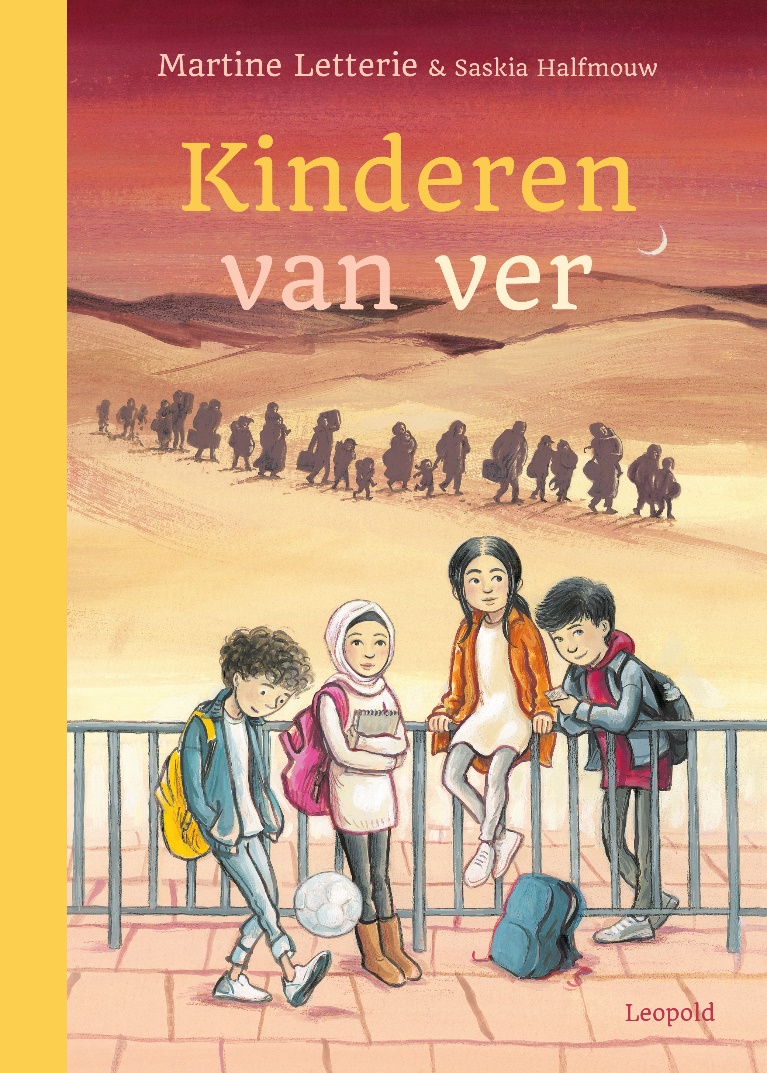 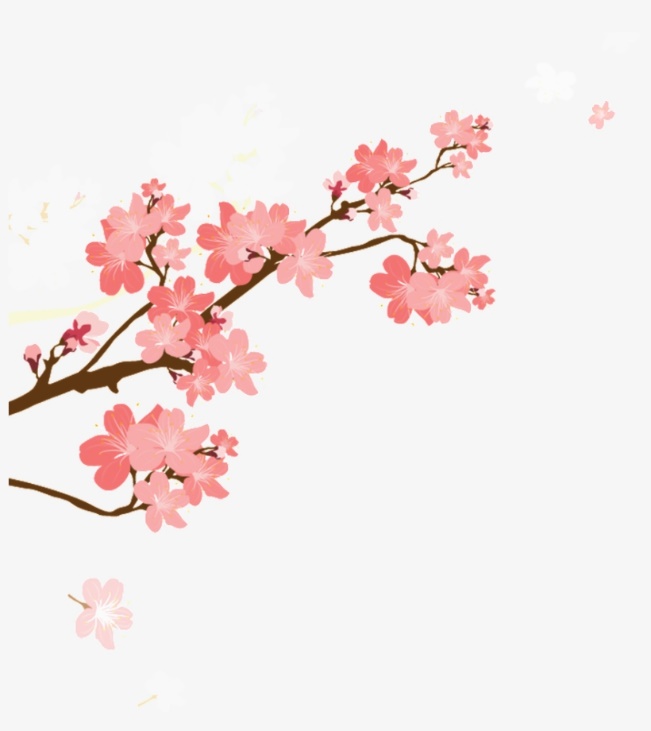 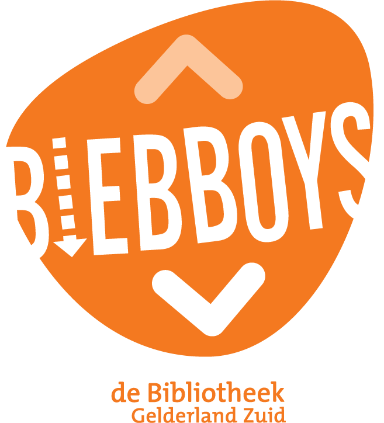 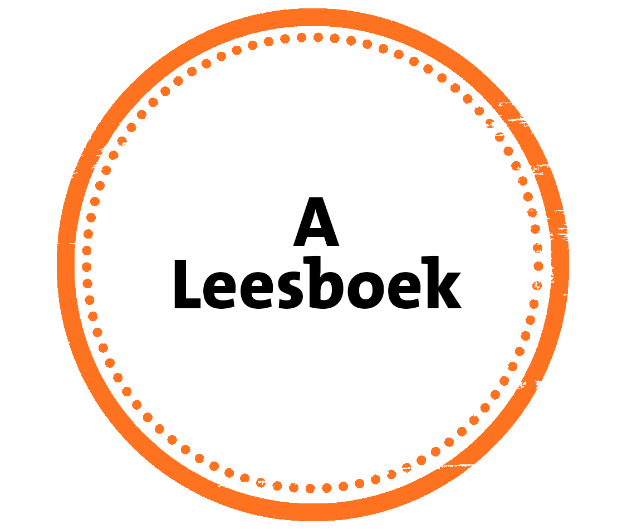 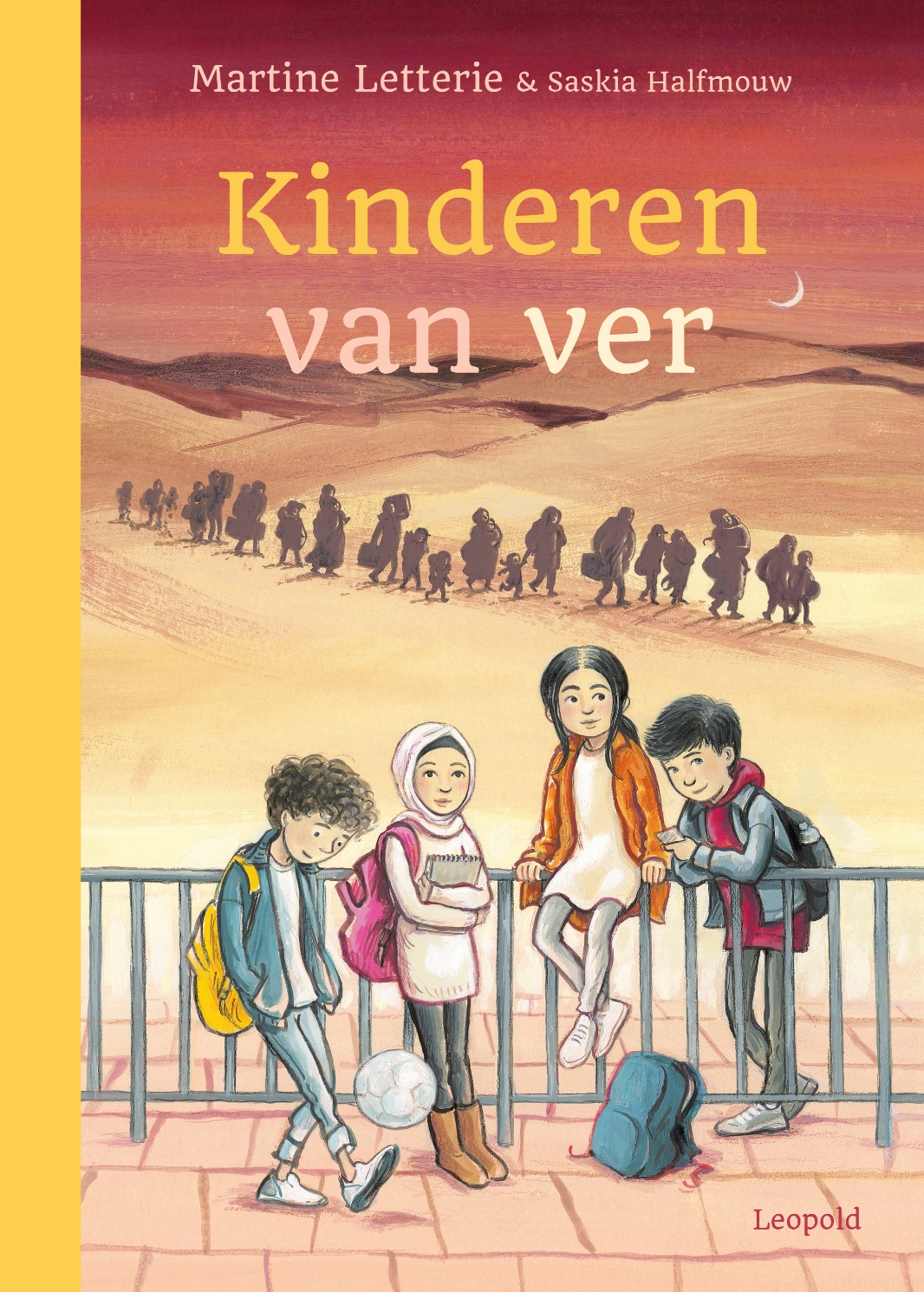 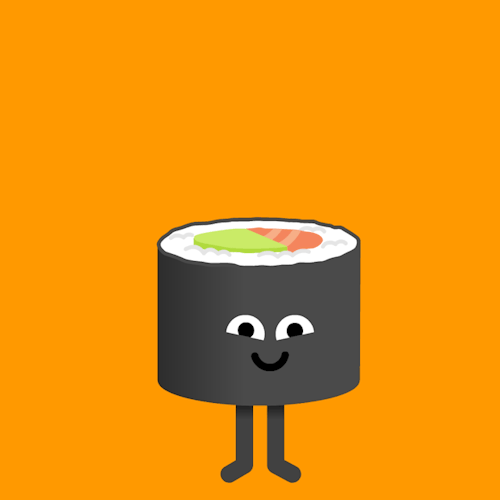 Samuel, Tamar, Azad en Fatima zijn doodgewone kinderen. Tot er oorlog uitbreekt en ze alles moeten achterlaten. De verhalen van deze kinderen zijn op waarheid gebaseerd.Voor kinderen van groep 5 en 6.
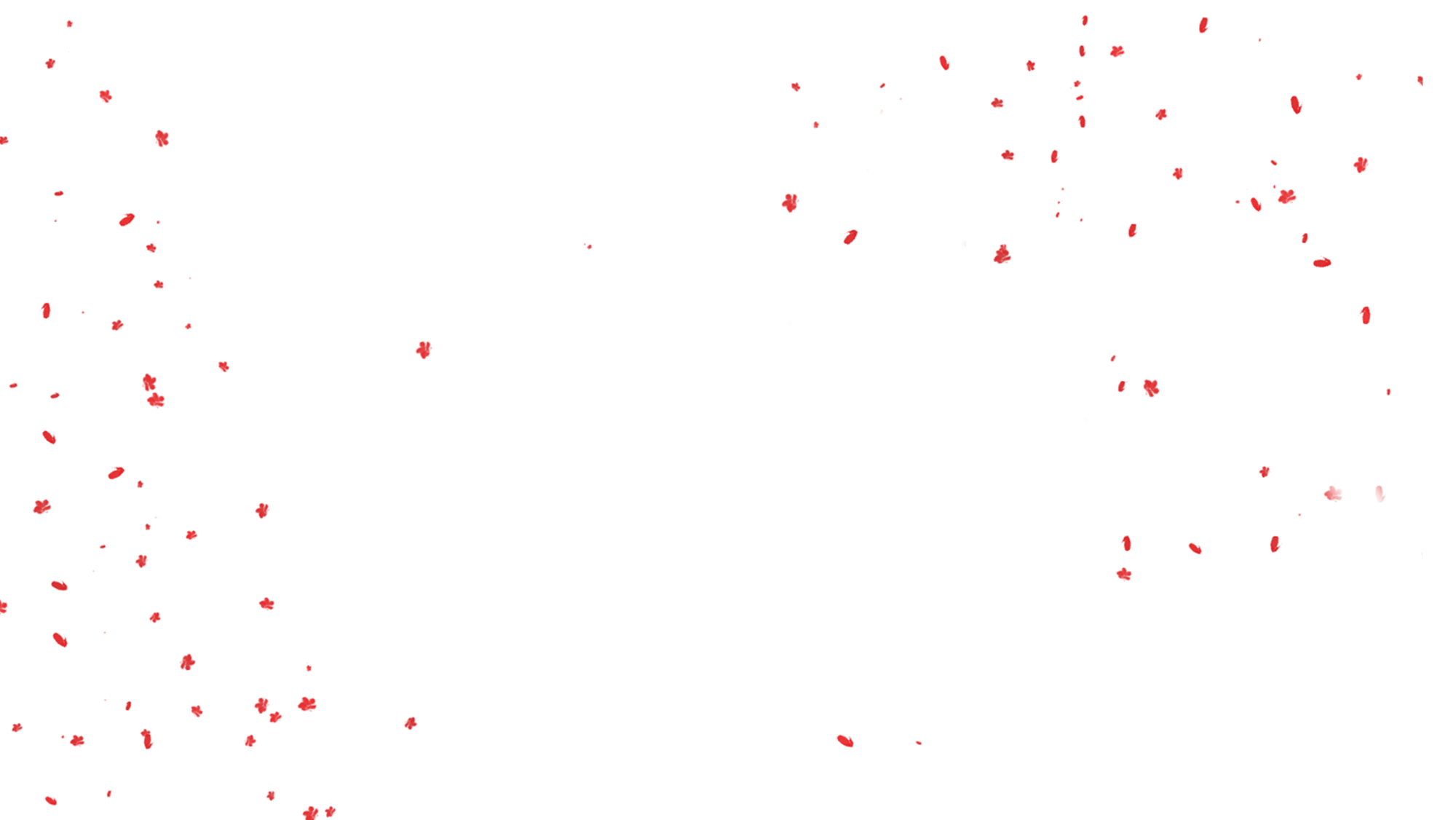 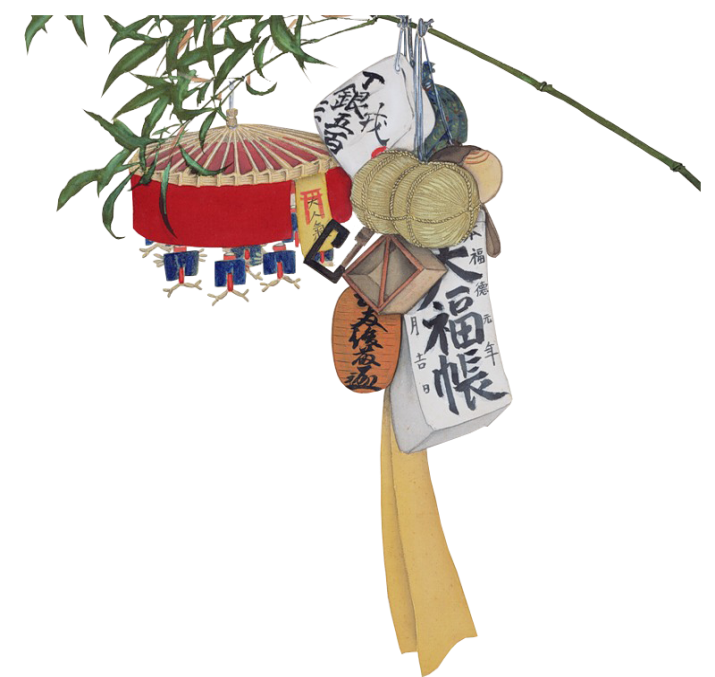 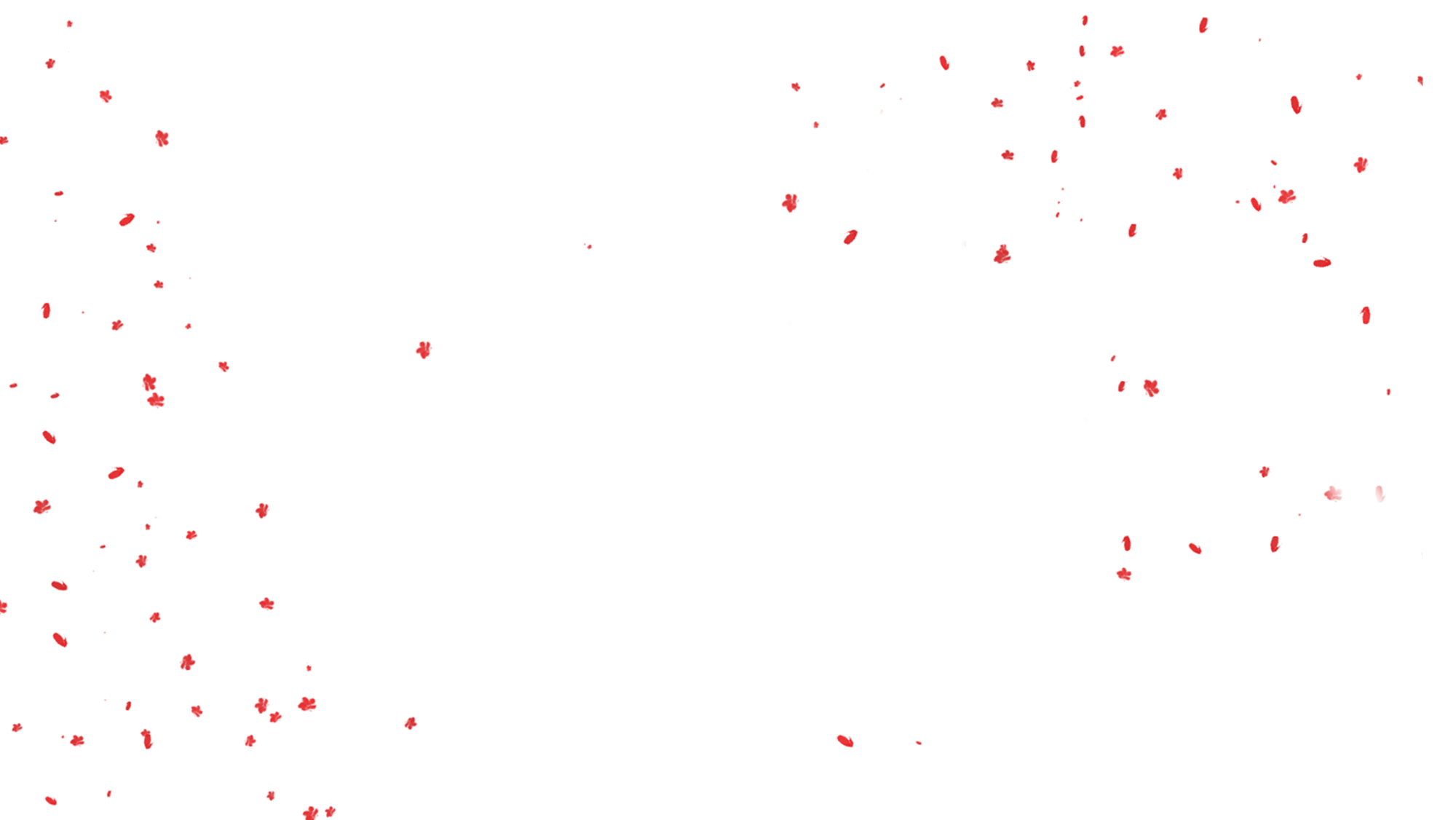 Zin zoekt kaft
Wie heeft de meeste punten? 
Hou de score bij!
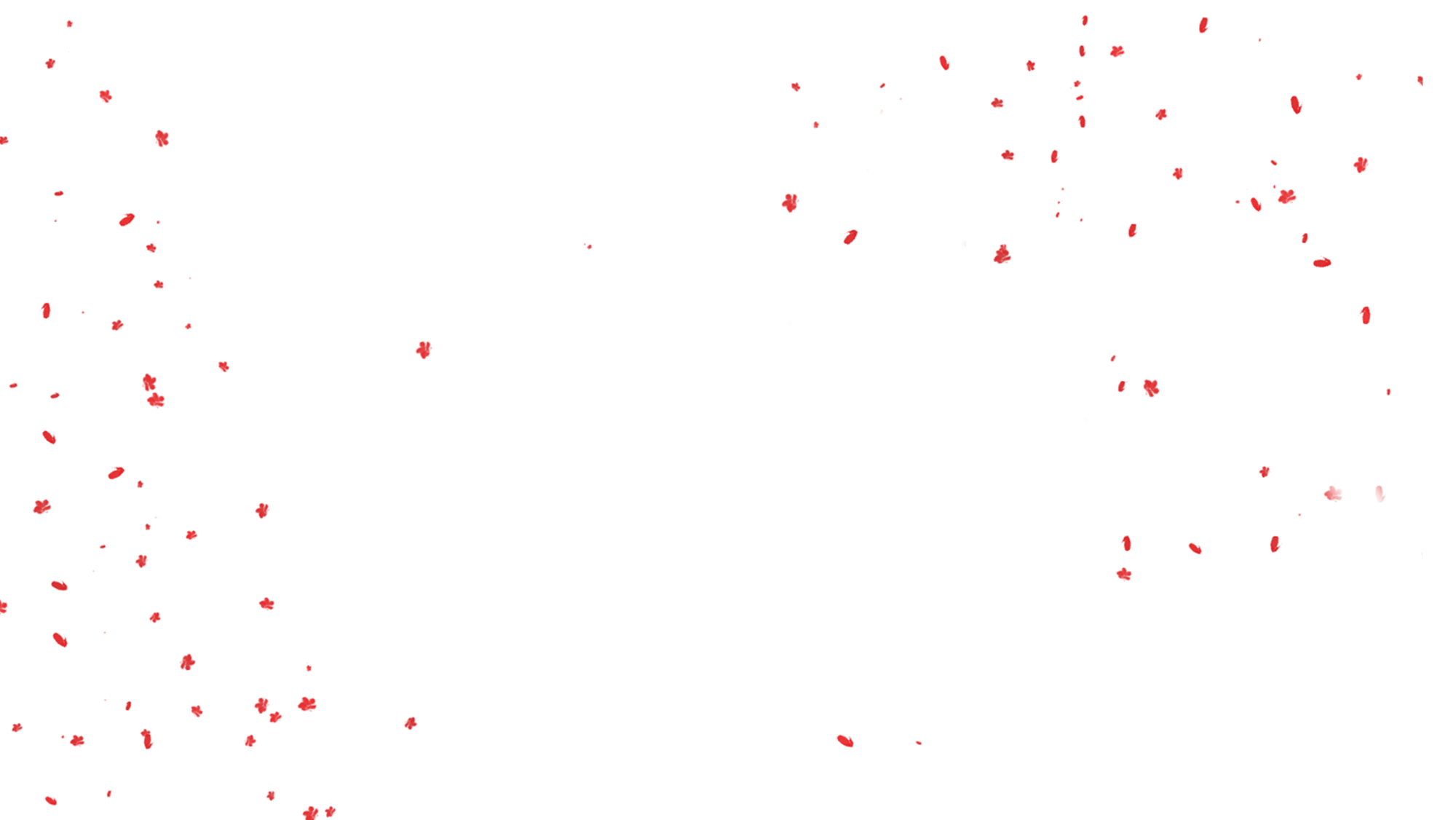 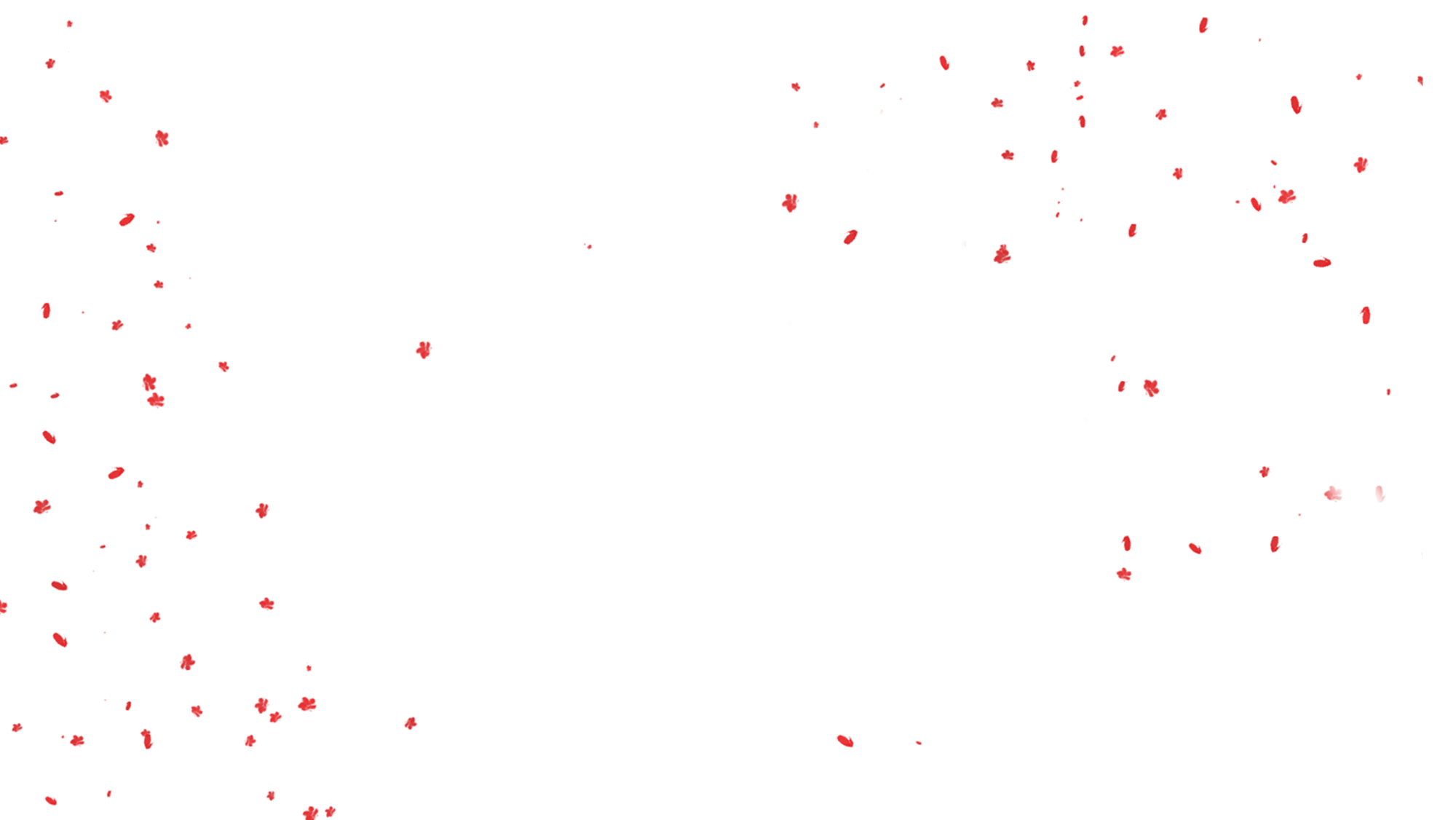 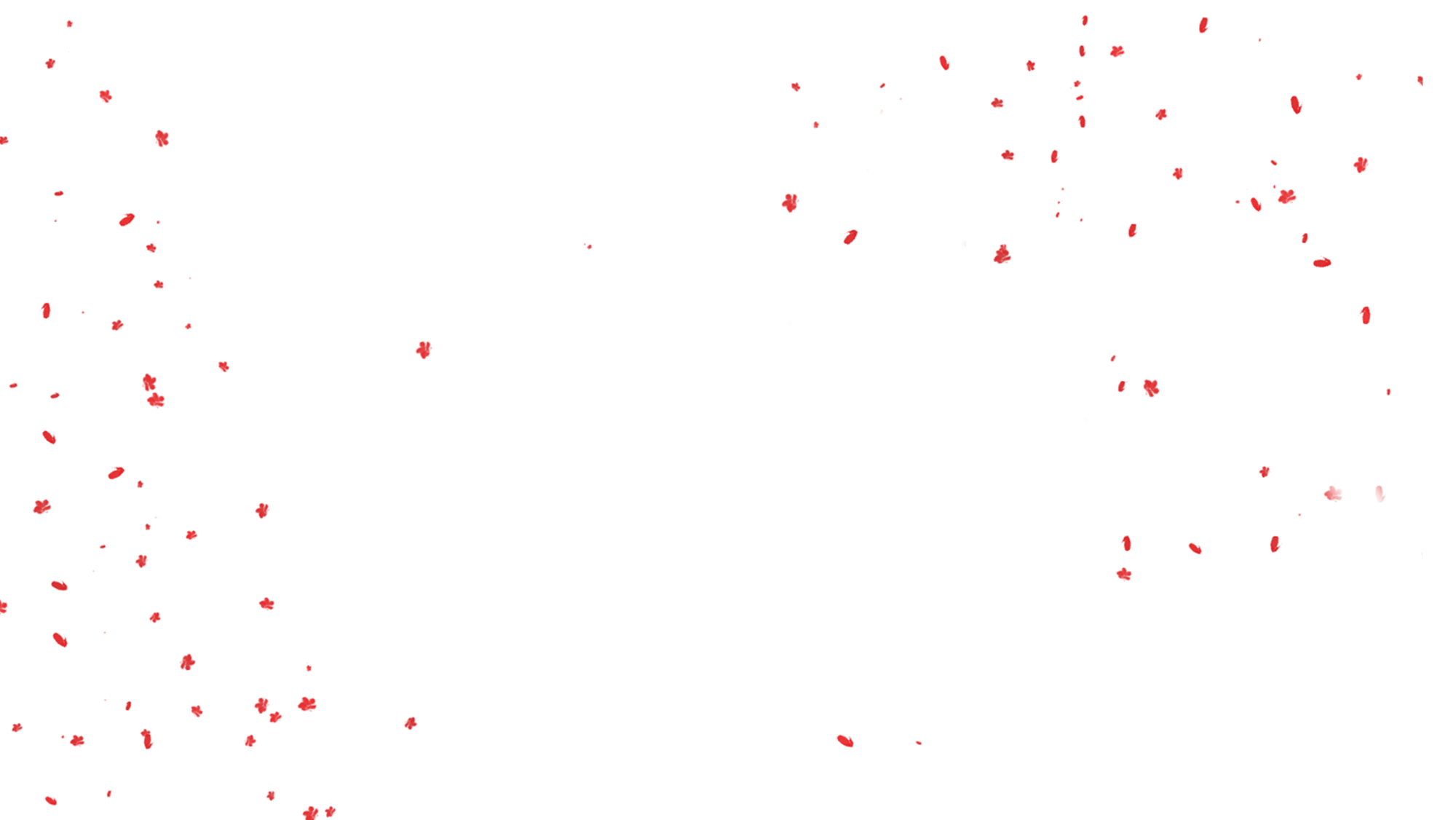 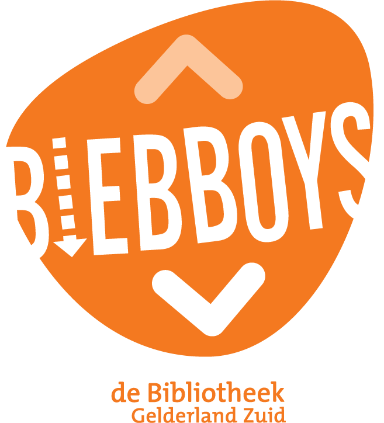 晨月夕
[Speaker Notes: Serie titels knallen]
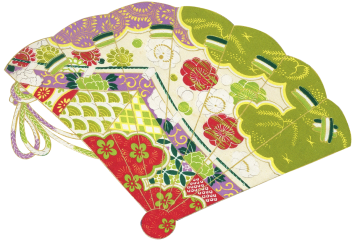 題名
パズル
titels knallen
Serie
Bekijk de serie
Bedenk hoeveel titels je kunt opnoemen
Diegene met het hoogste aantal krijgt de beurt
Als je je eigen aantal titels kunt opnoemen verdien je het aantal punten per boek dat je opnoemt.
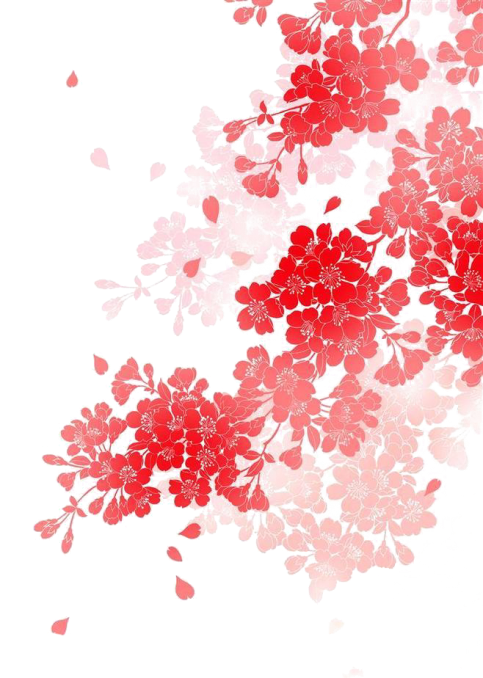 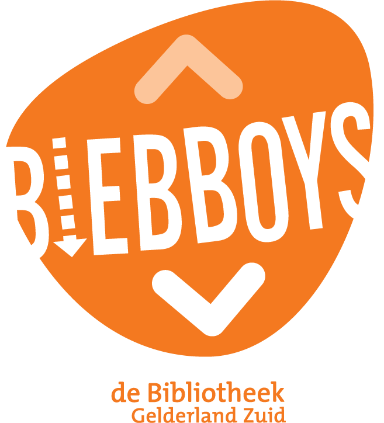 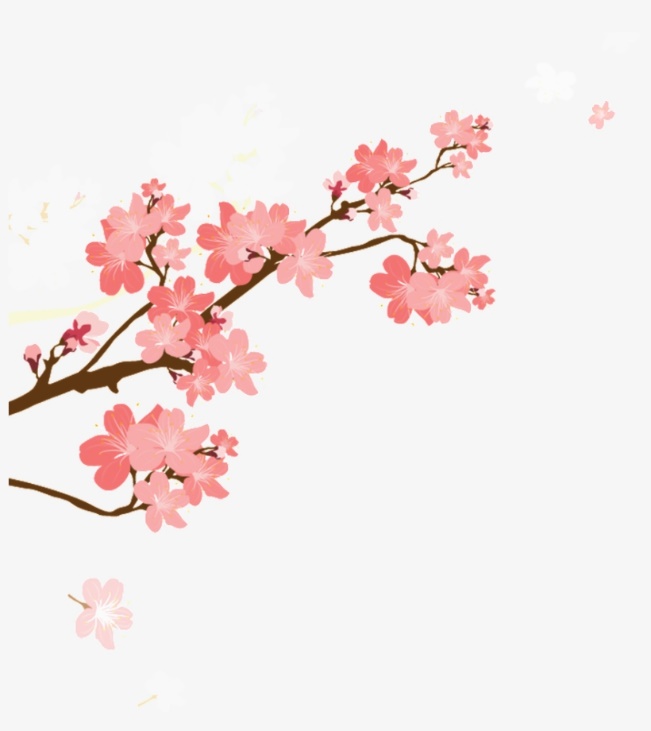 Serie 1
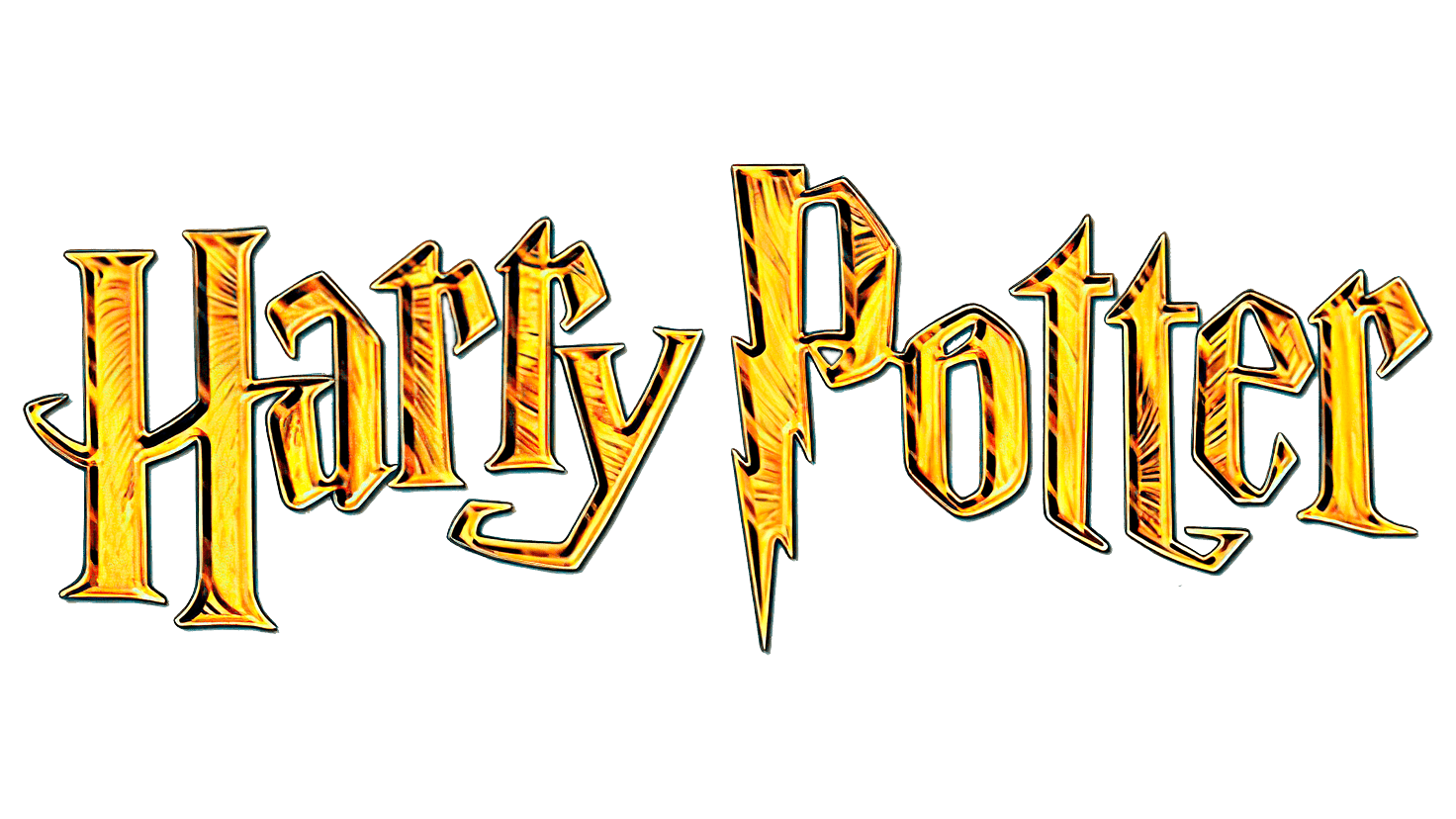 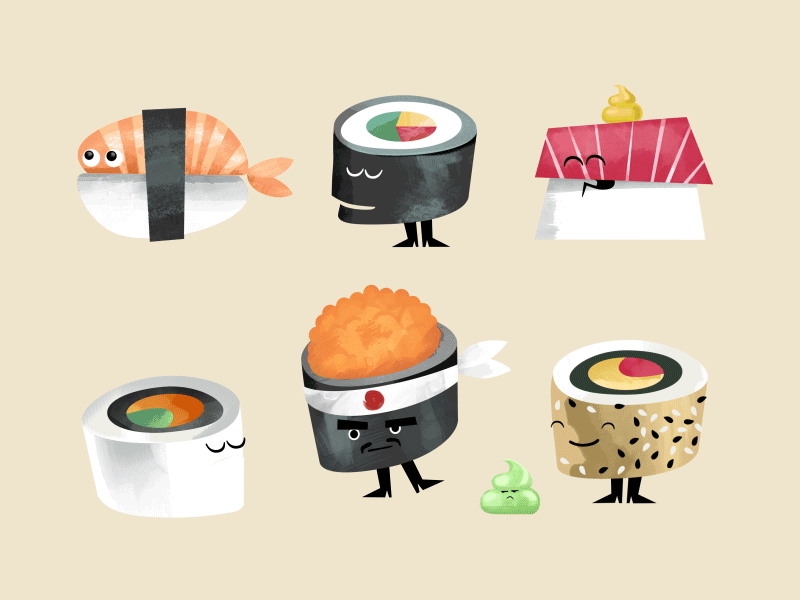 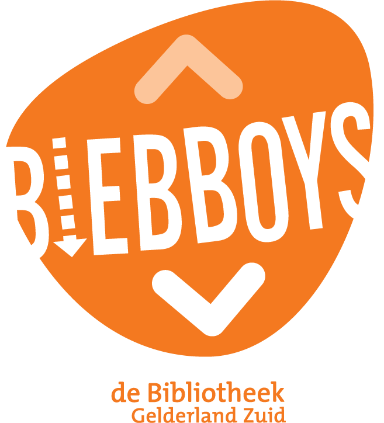 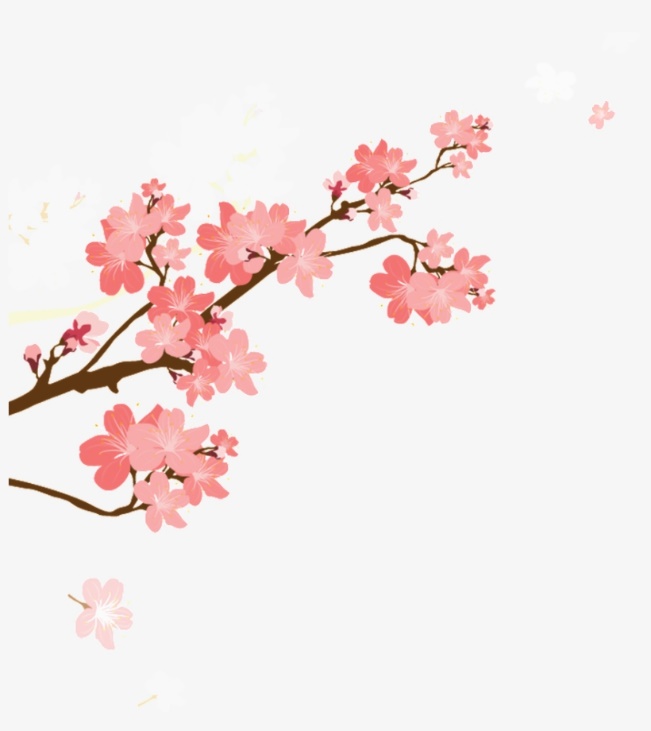 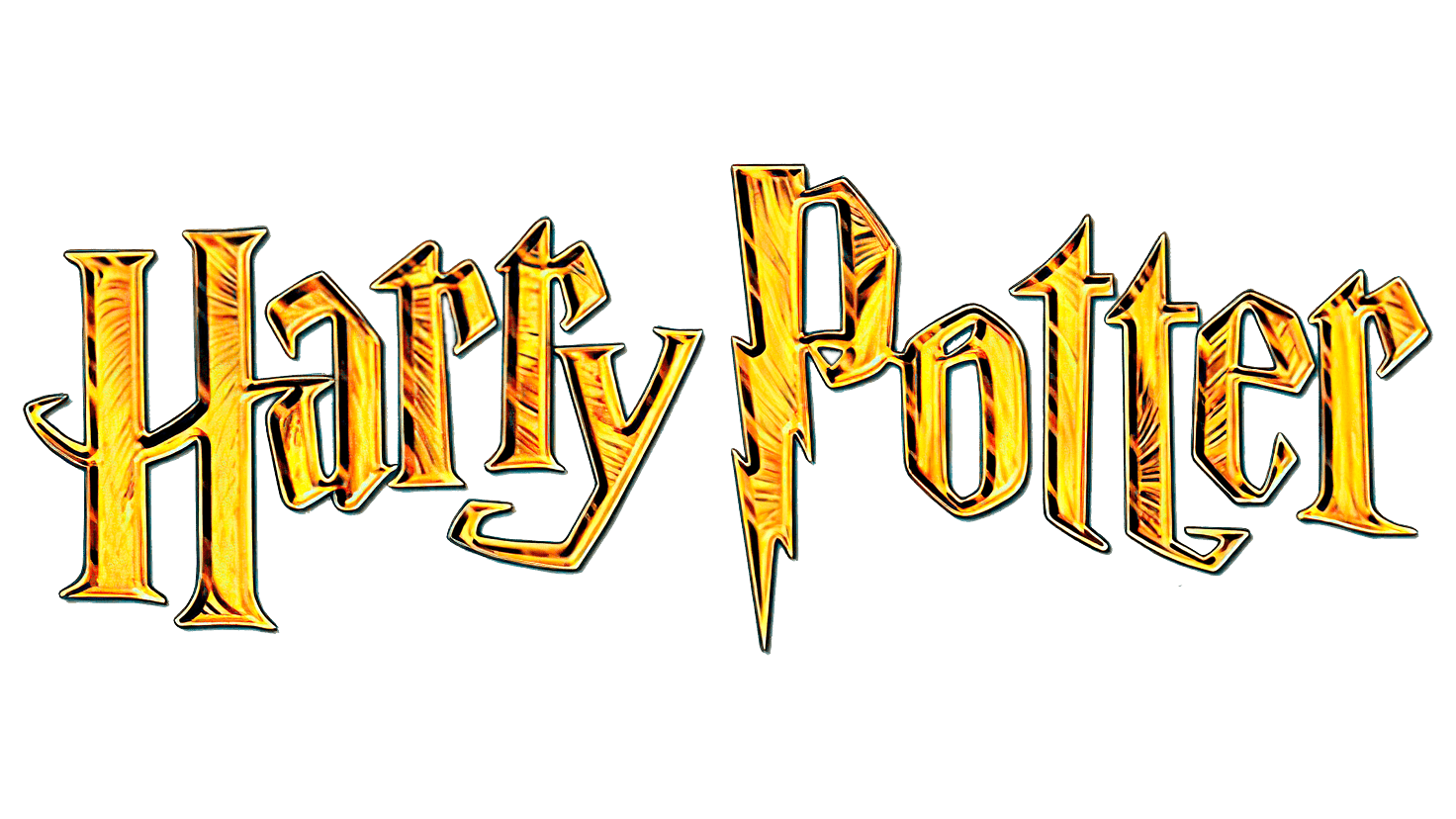 Serie 1
Harry Potter en de Steen der Wijzen
Harry Potter en de Geheime Kamer
Harry Potter en de Gevangene van Azkaban
Harry Potter en de Vuurbeker
Harry Potter en de Orde van de Feniks
Harry Potter en de Halfbloed Prins
Harry Potter en de Relieken van de Dood

      (Harry Potter en het Vervloekte Kind)
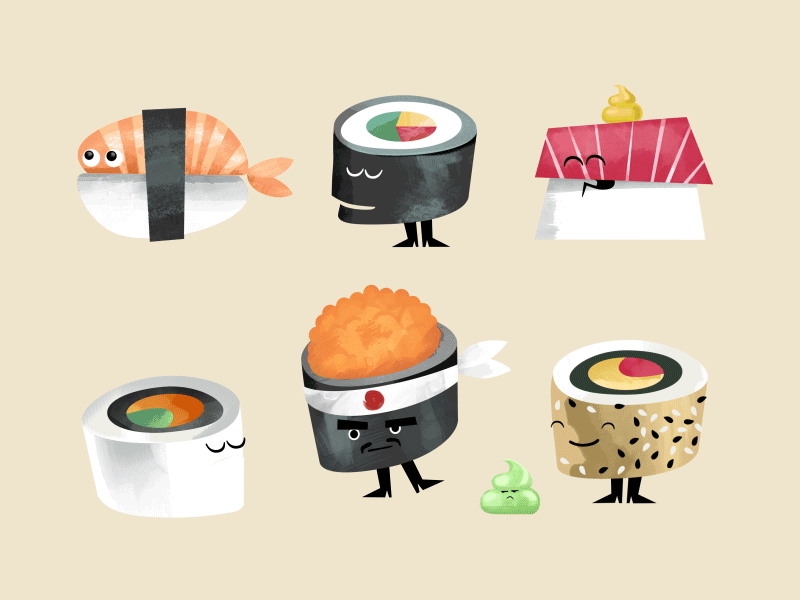 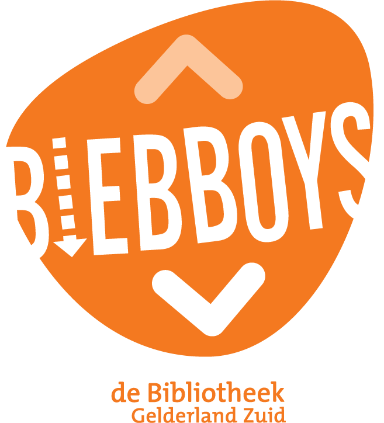 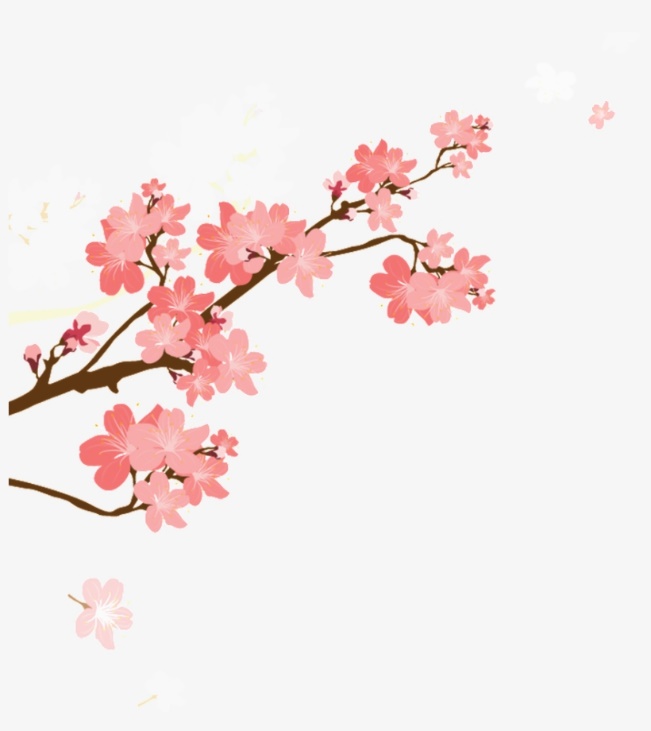 Serie 2
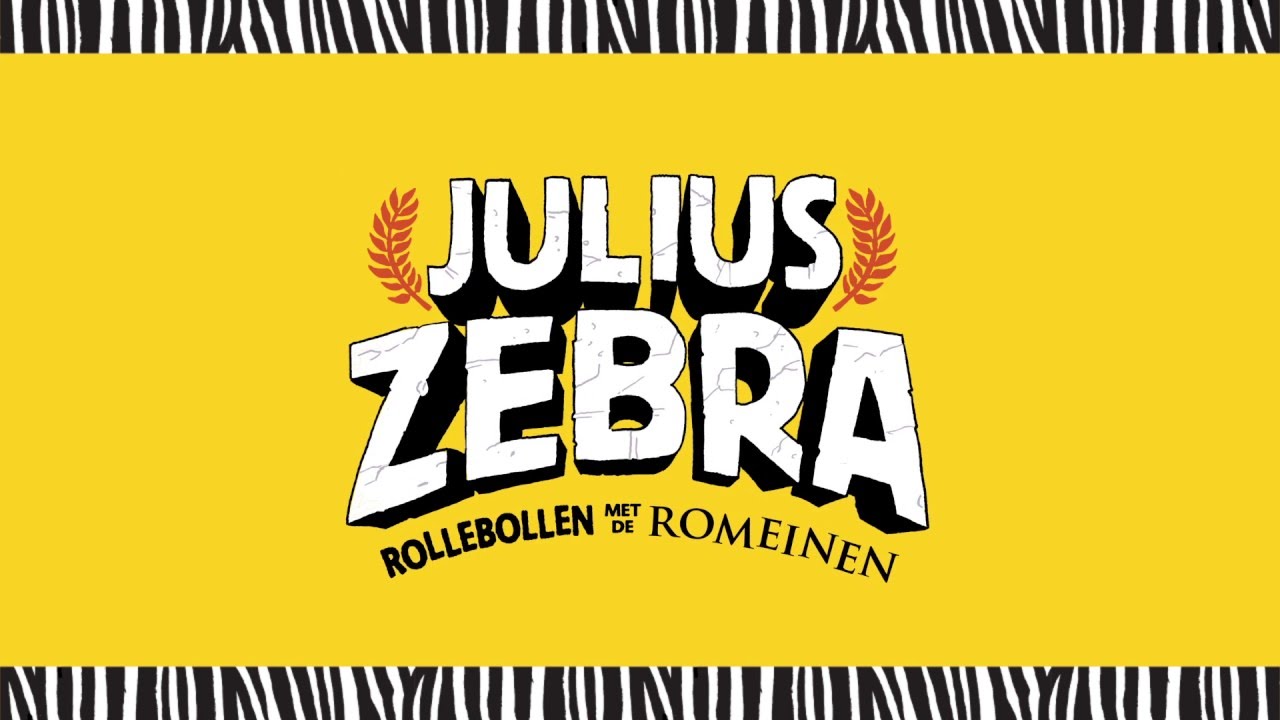 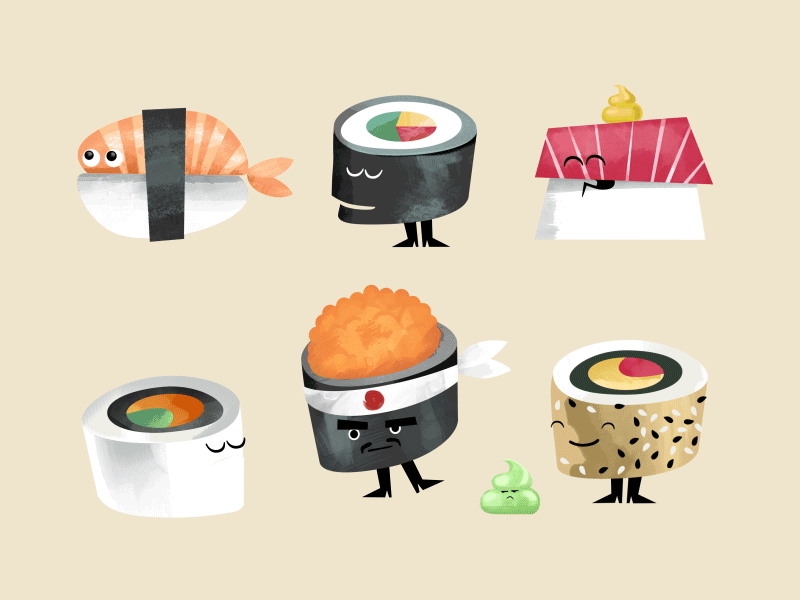 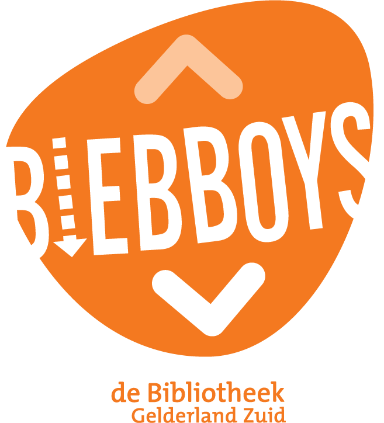 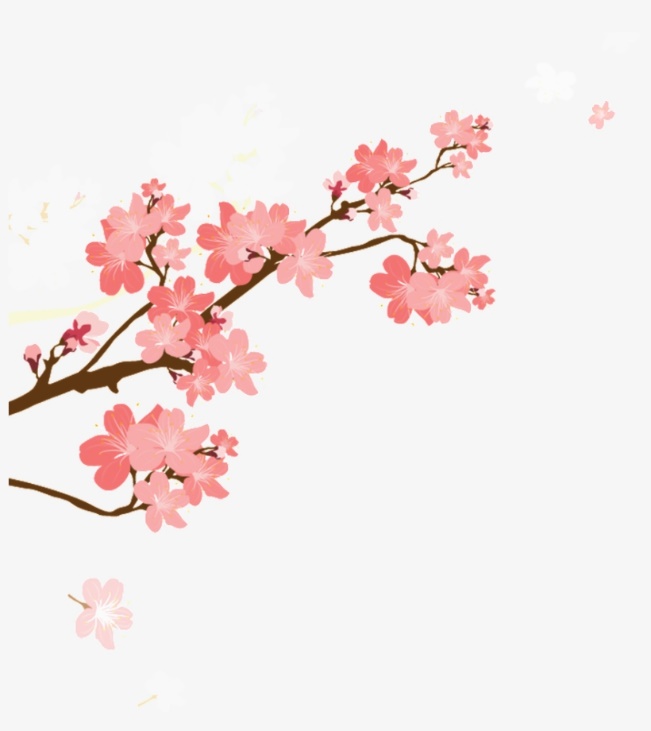 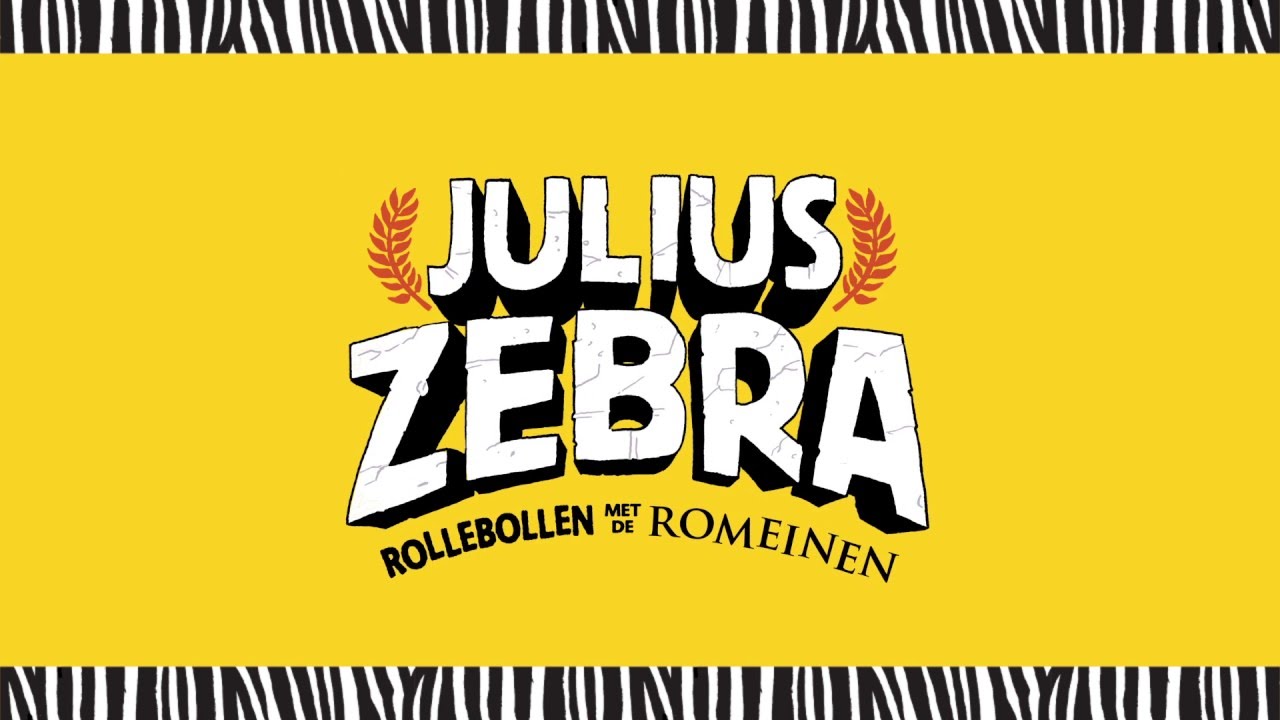 Serie 2
Julius Zebra - Rollebollen met de Romeinen 
Julius Zebra - Bonje met de Britten 
Julius Zebra - Ellende met de Egyptenaren 
Julius Zebra - Gedonder met de Grieken 
Julius Zebra - Gigagrappig moppenboek 
Julius Zebra - Hoe word ik een gladiator? 
Julius Zebra - Gigagrappig quizboek
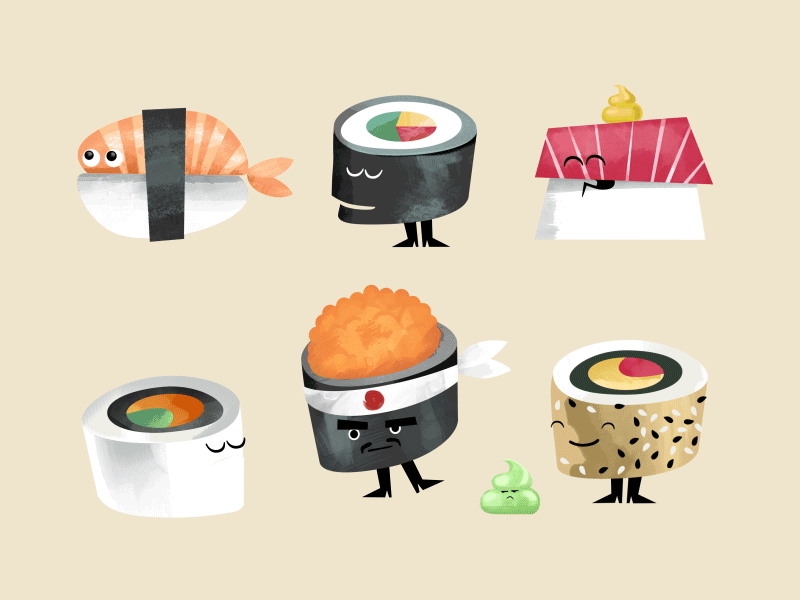 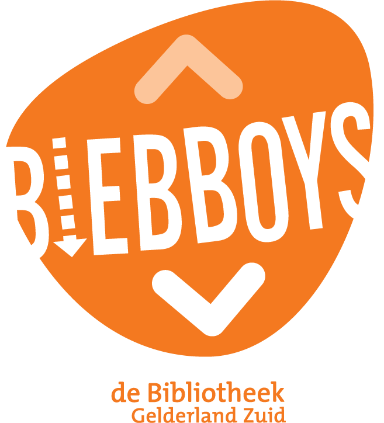 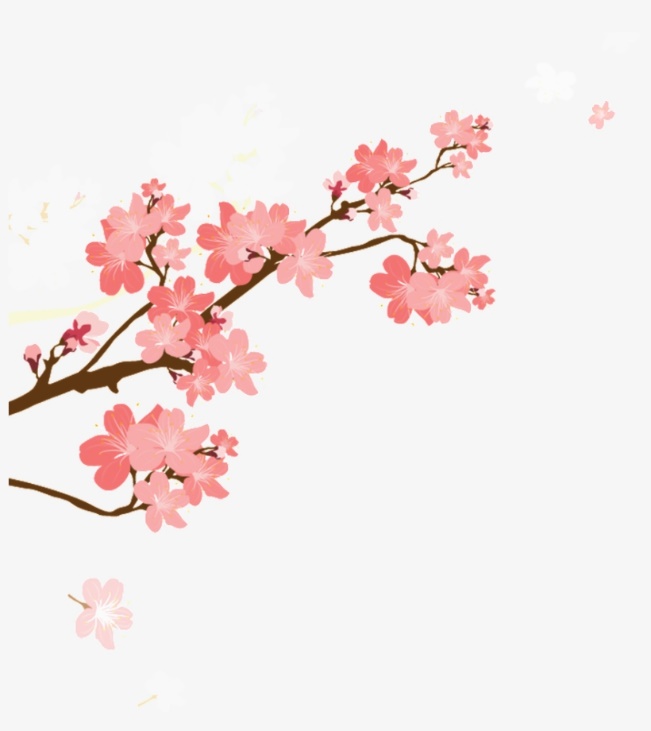 Serie 3
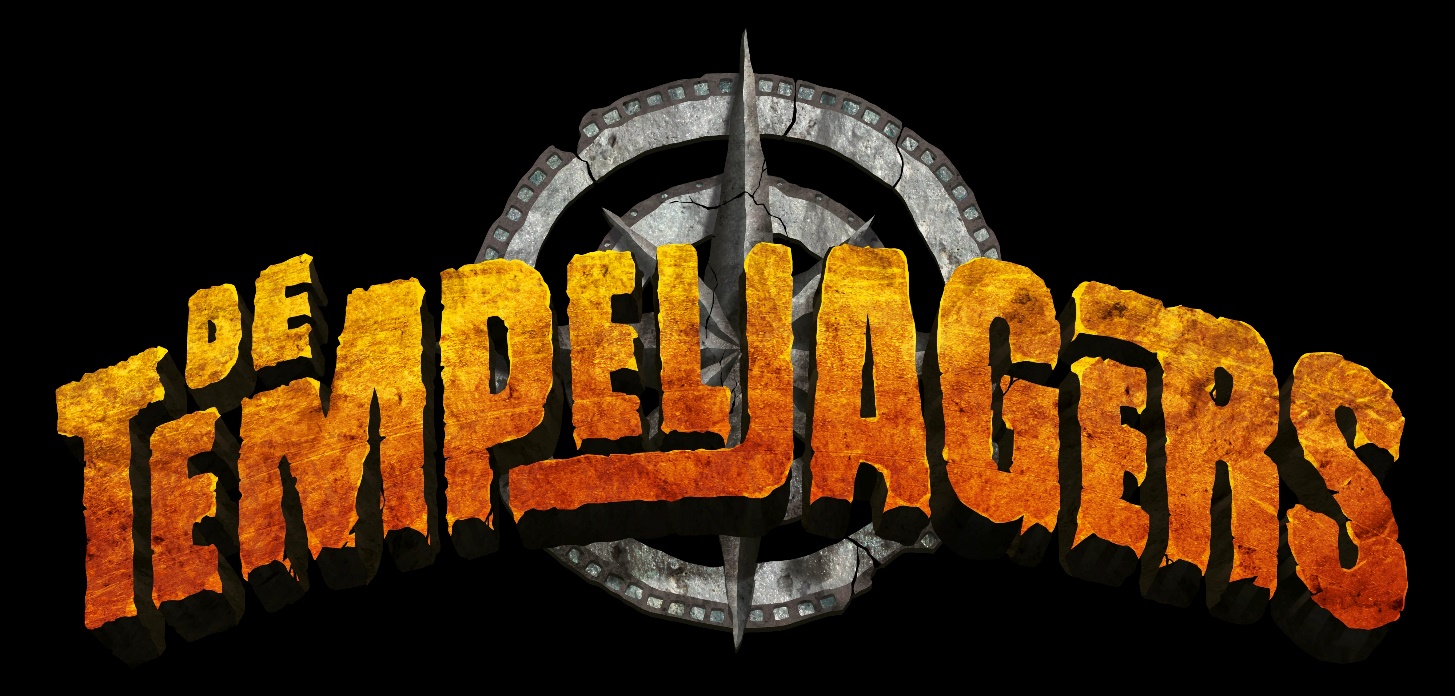 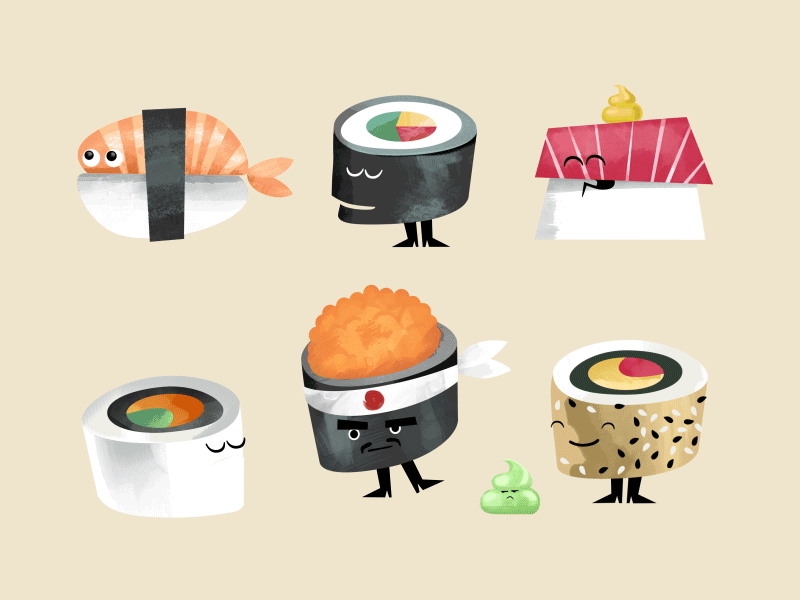 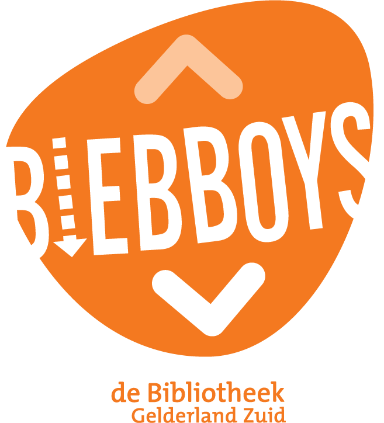 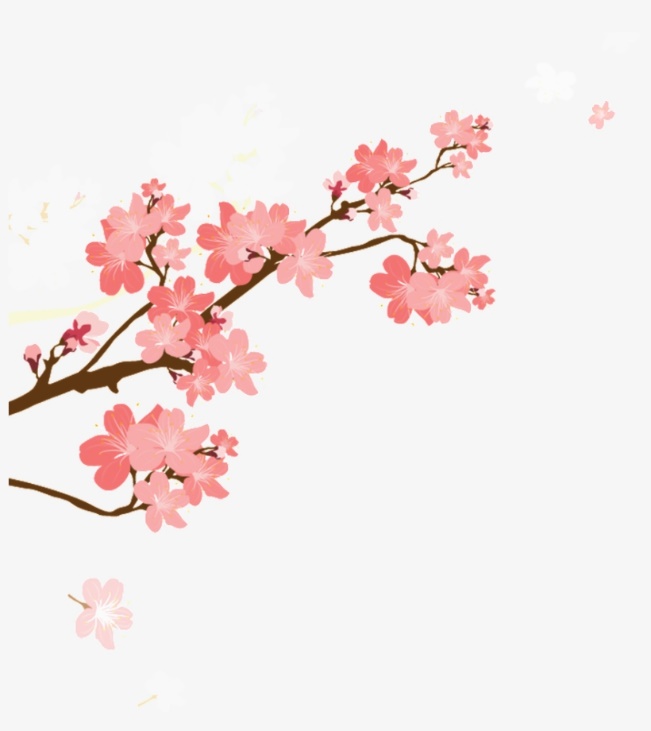 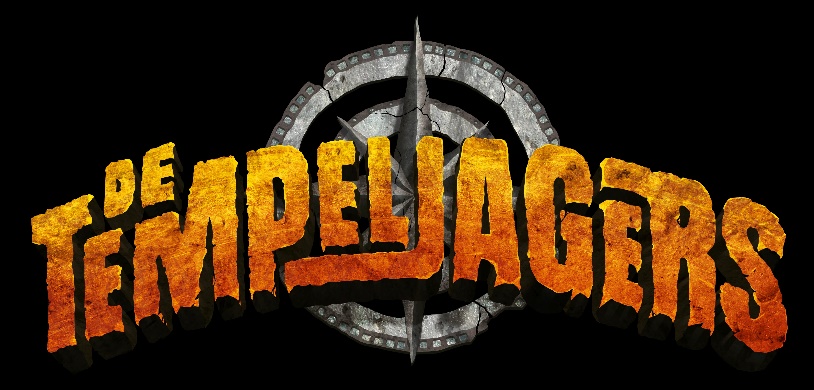 Serie 3
De Tempeljagers – Het verdwenen eiland Kivamba
De Tempeljagers – Het Mysterie van de gouden feniks
De Tempeljagers – De vloek van de Inca’s
De Tempeljagers – De speer van Odin
De Tempeljagers – Het lied van de woestijn
De Tempeljagers – het Rijk der schaduwen
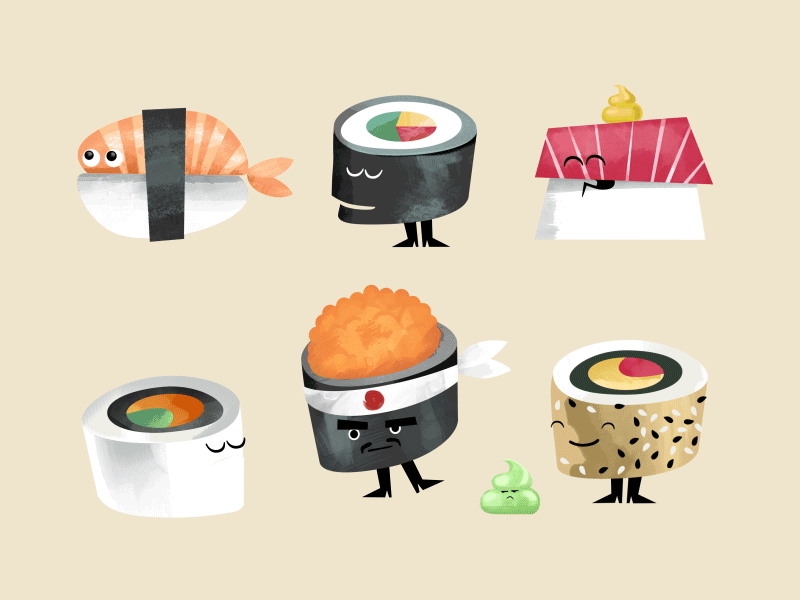 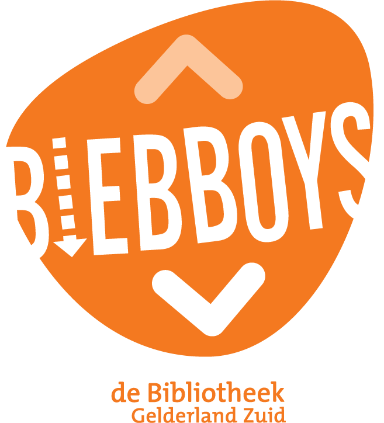 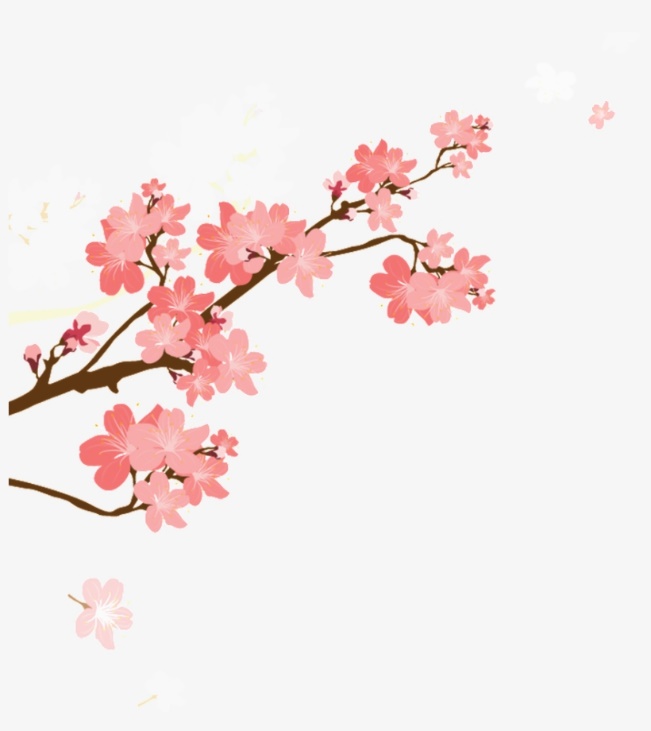 Serie 4
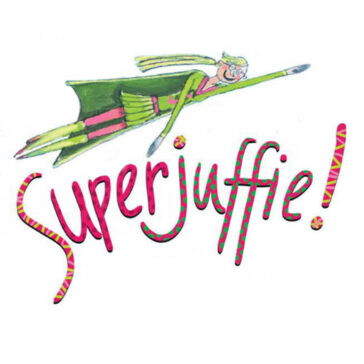 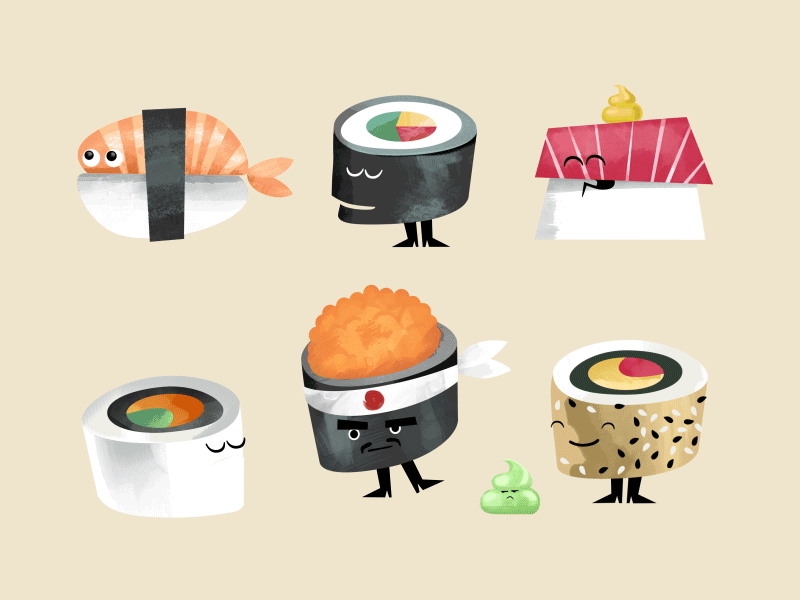 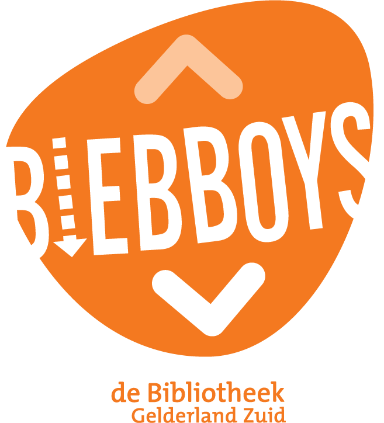 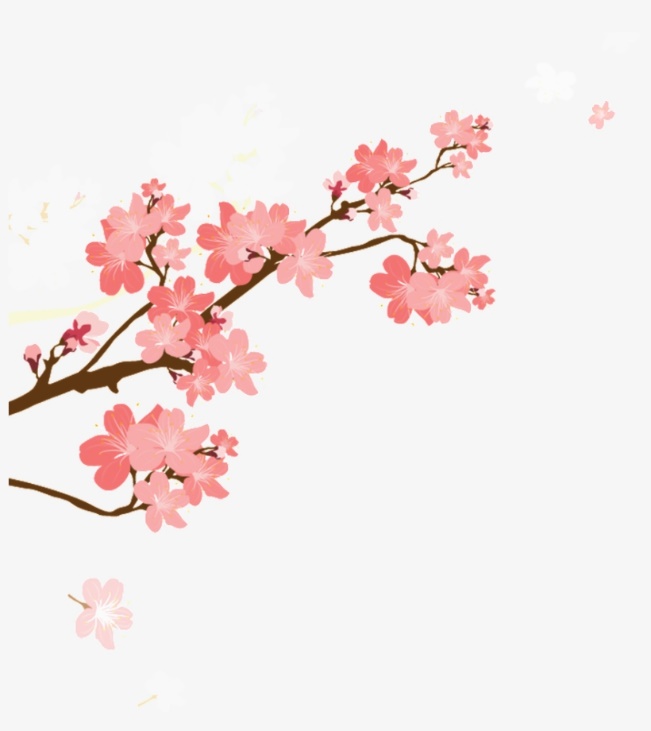 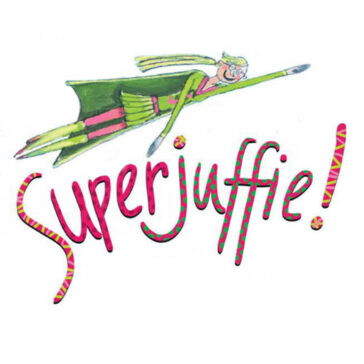 Serie 4
Superjuffie
Superjuffie komt in actie!
Superjuffie op safari 
Superjuffie in de soep
Superjuffie in de jungle
Superjuffie op kamp
Superjuffie op de Zuidpool
Superjuffie en het Apencircus
Superjuffie in Australië
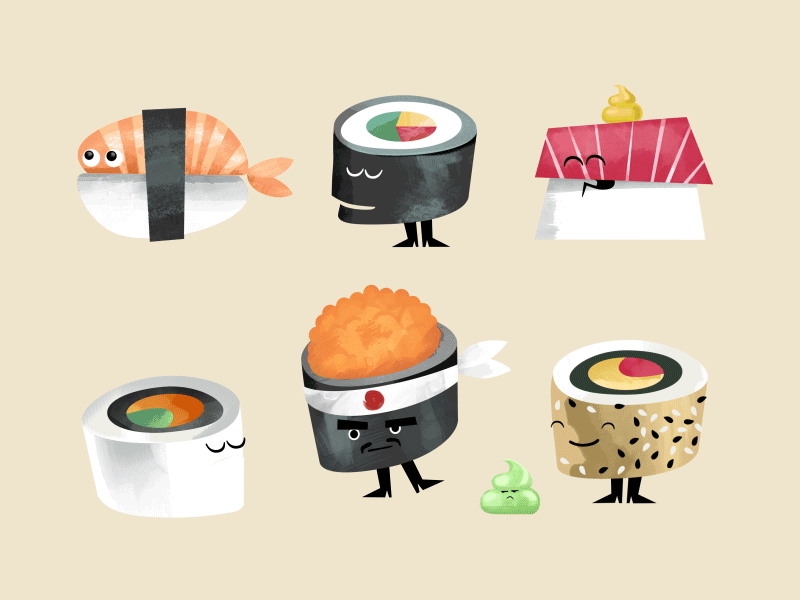 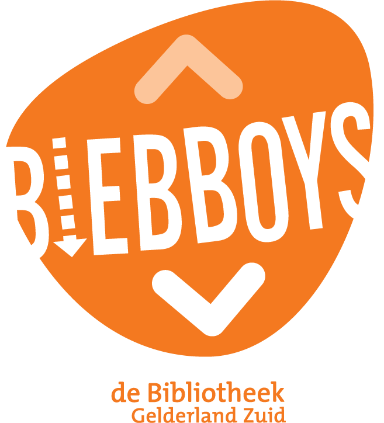 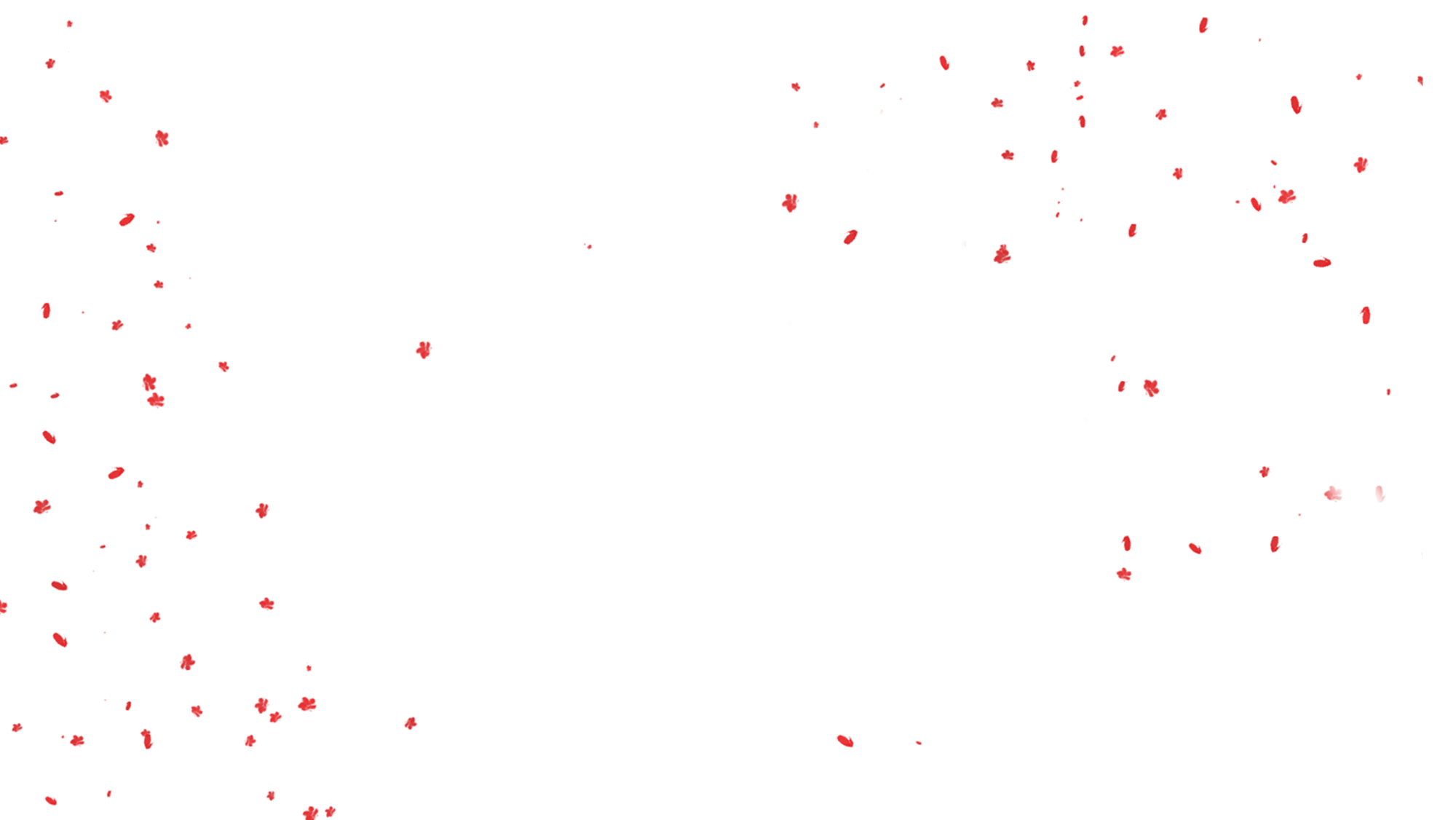 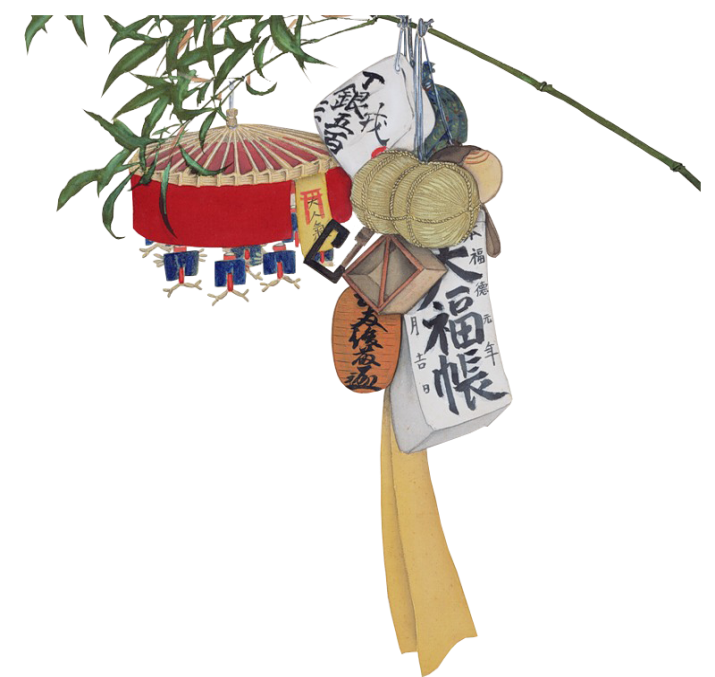 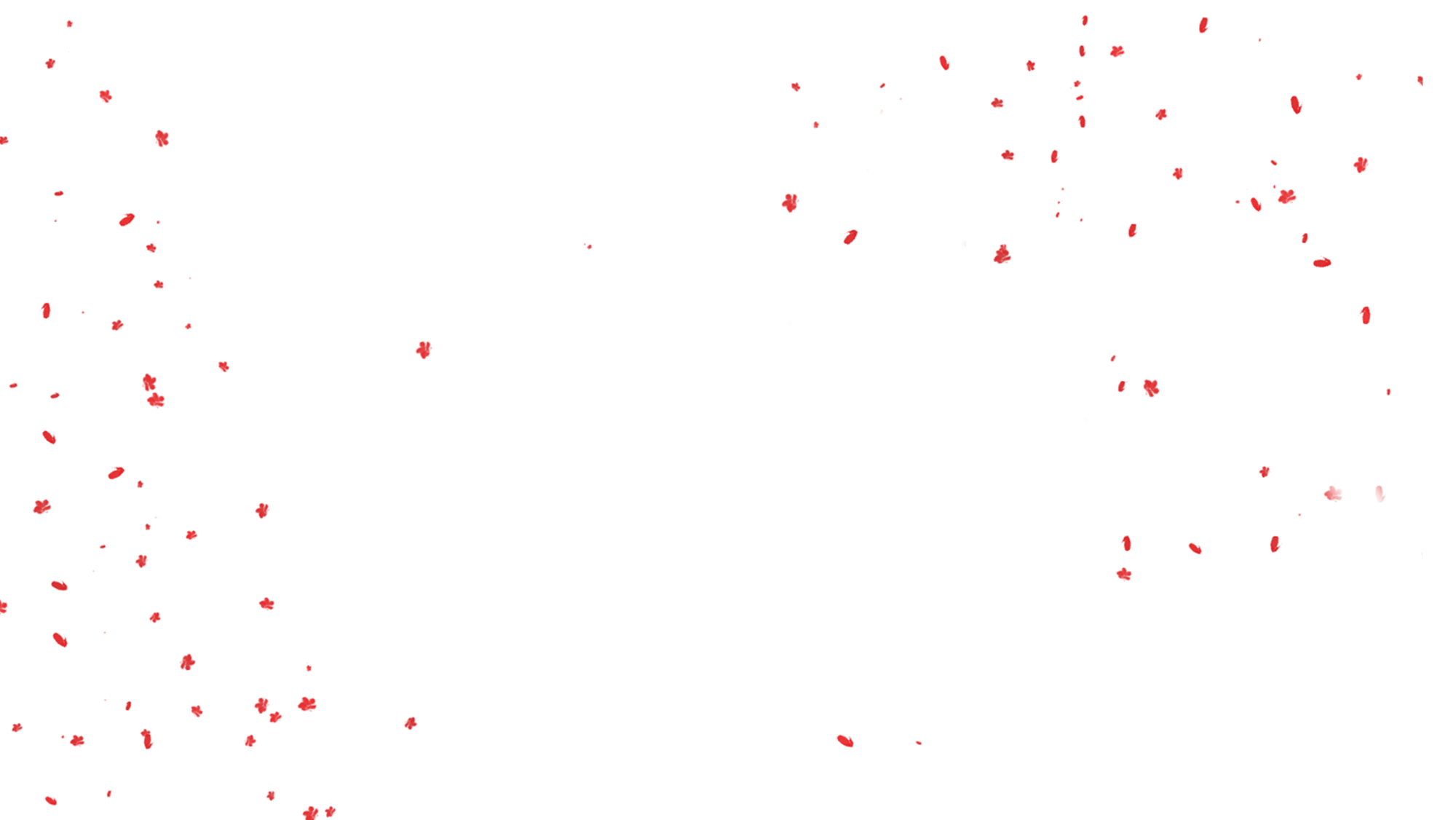 En de winnaar is…
Tel nu alle punten bij elkaar op.
Wie heeft er gewonnen?
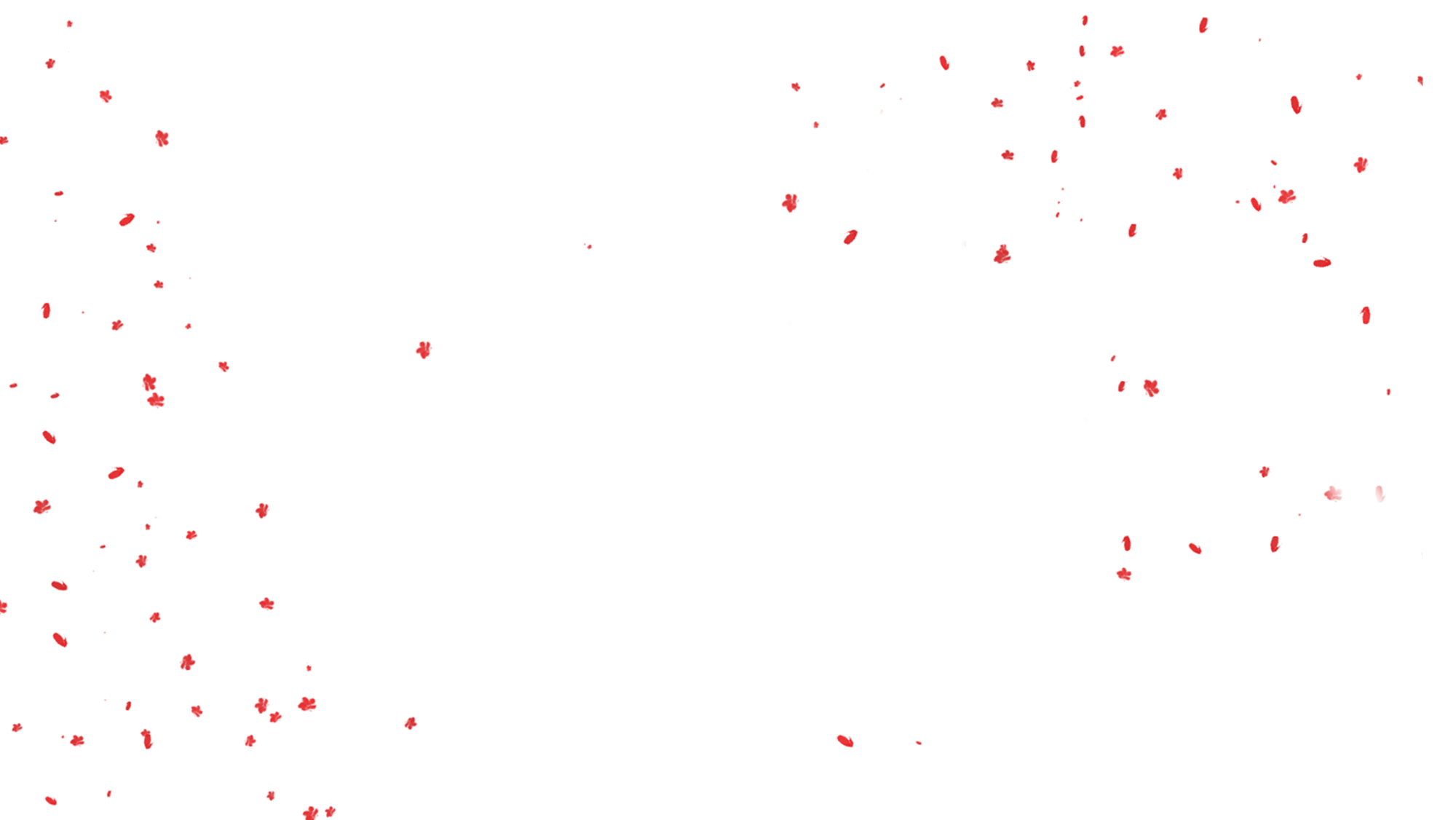 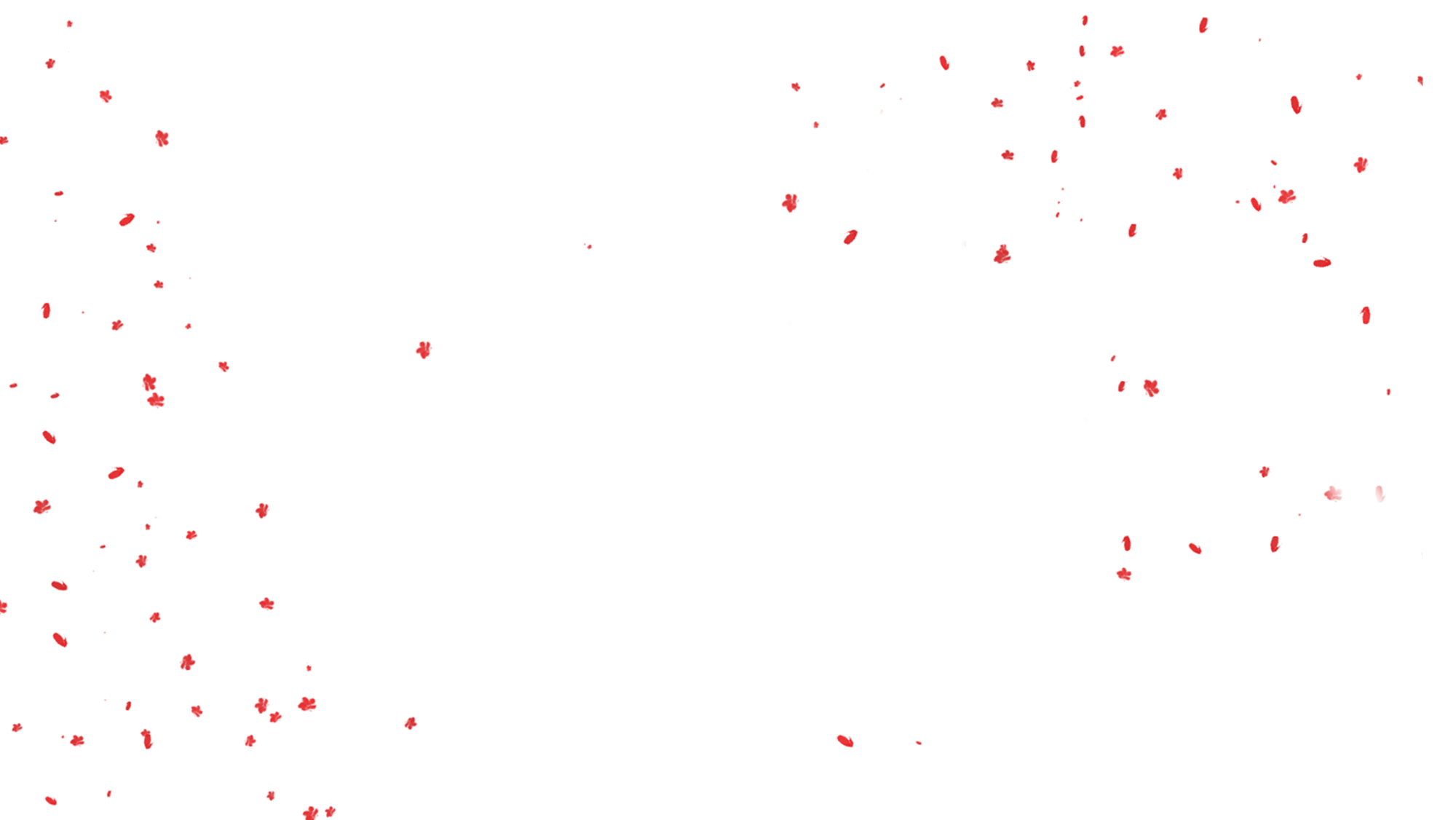 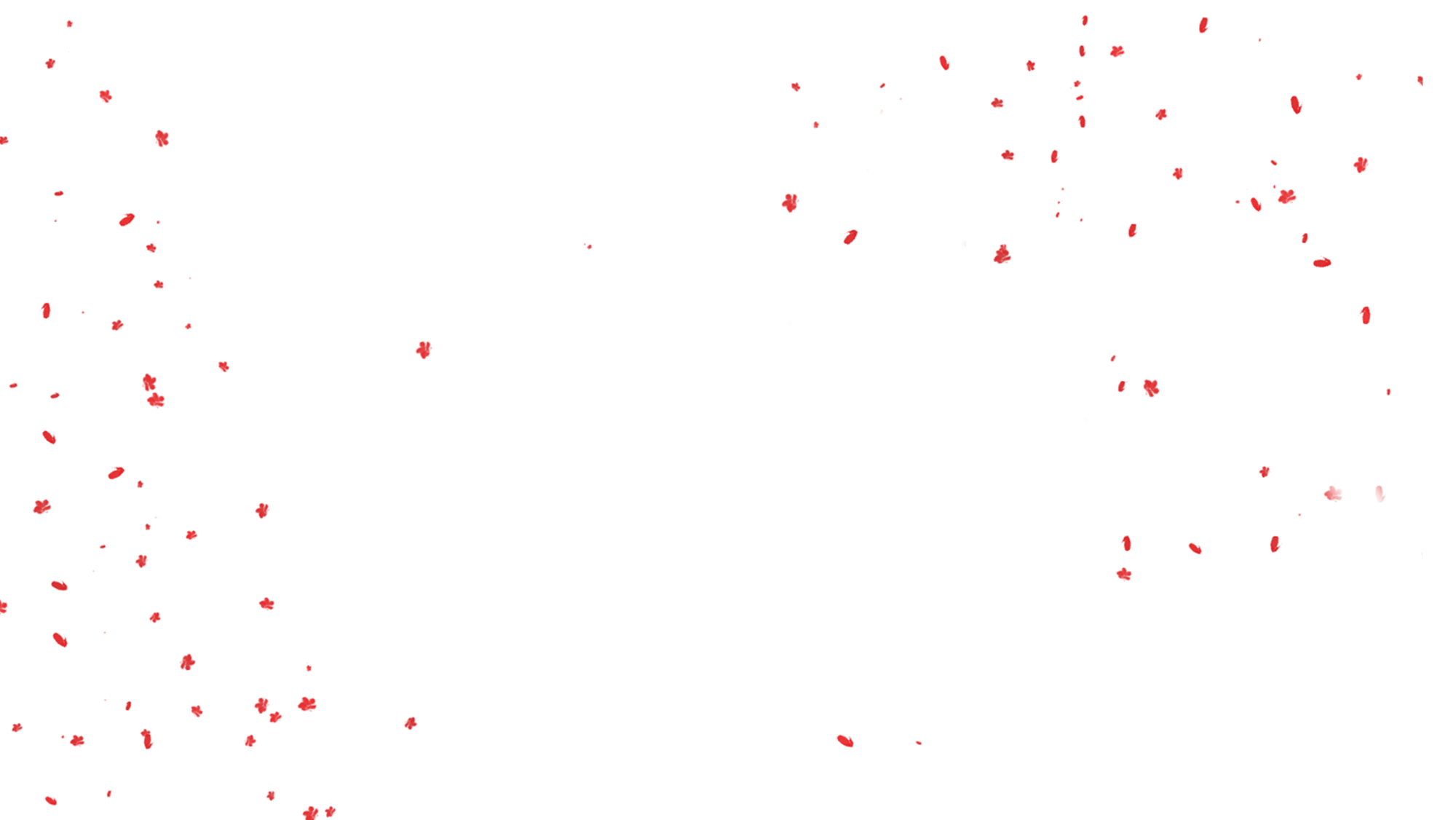 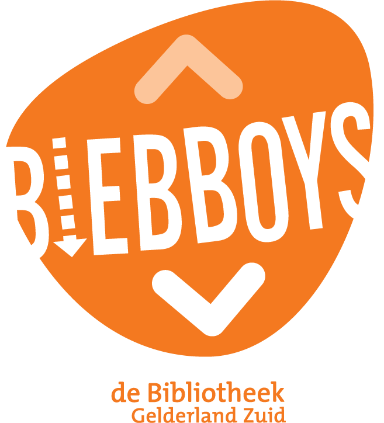 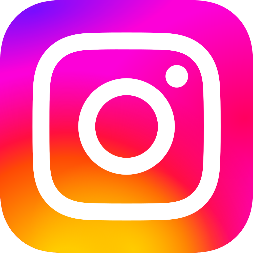 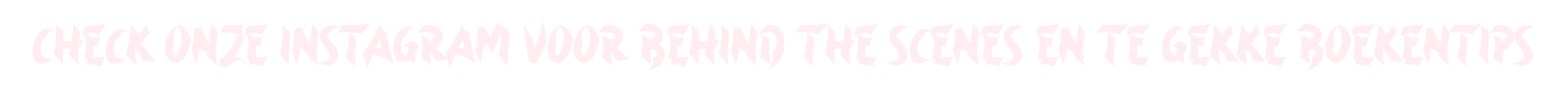 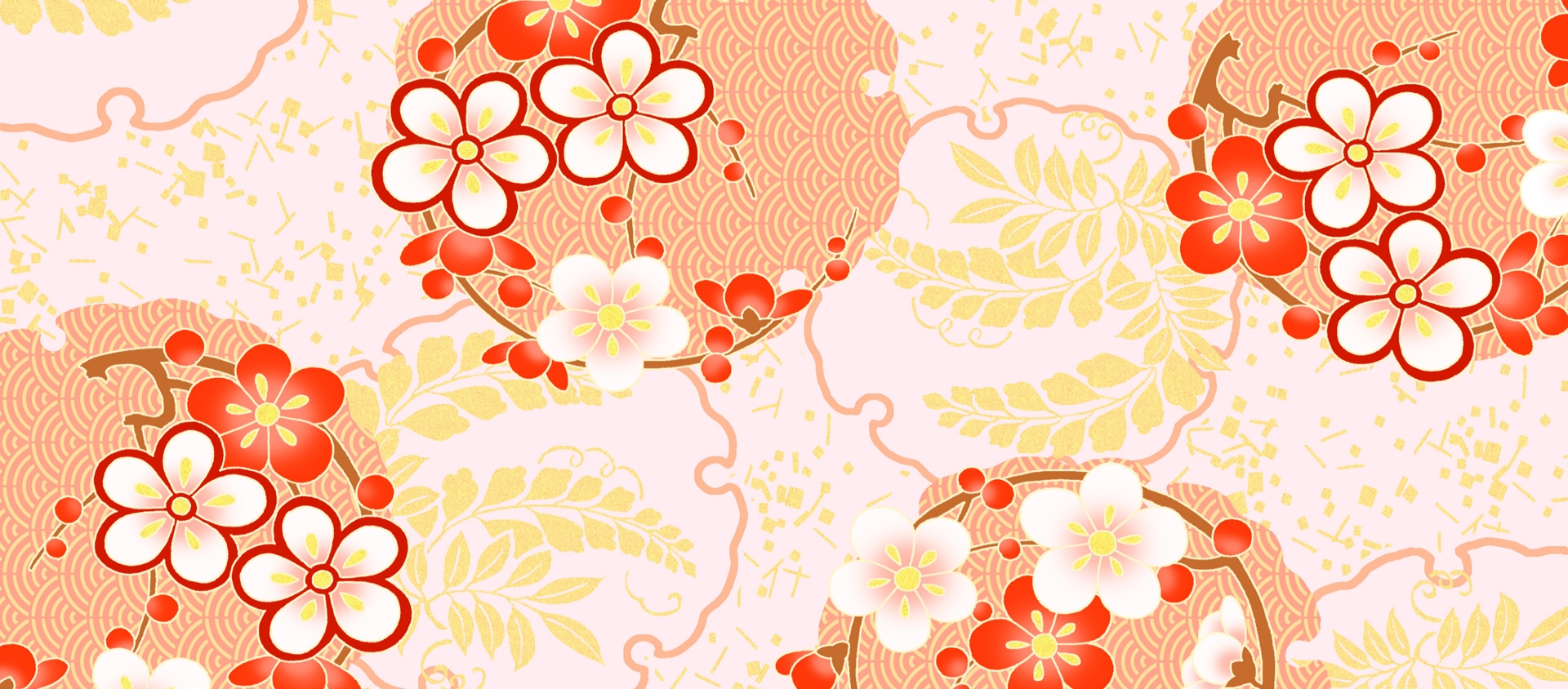 Gefeliciteerd!
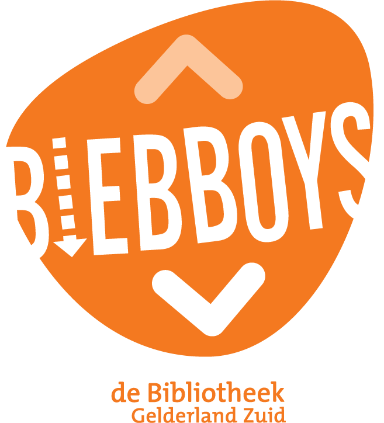 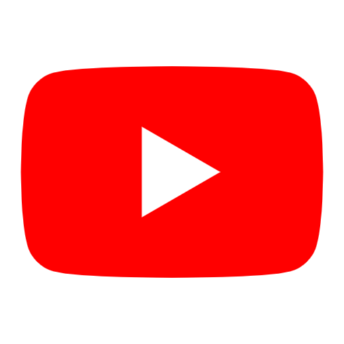 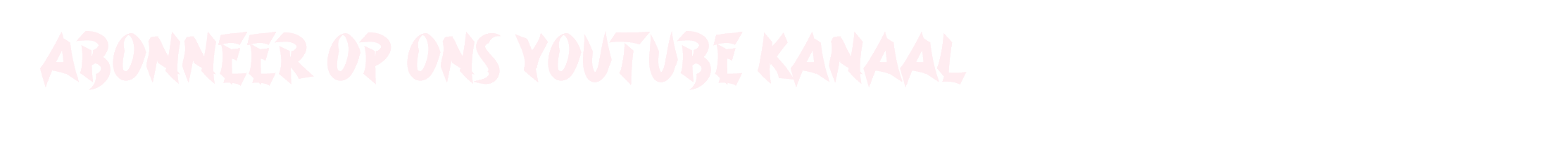